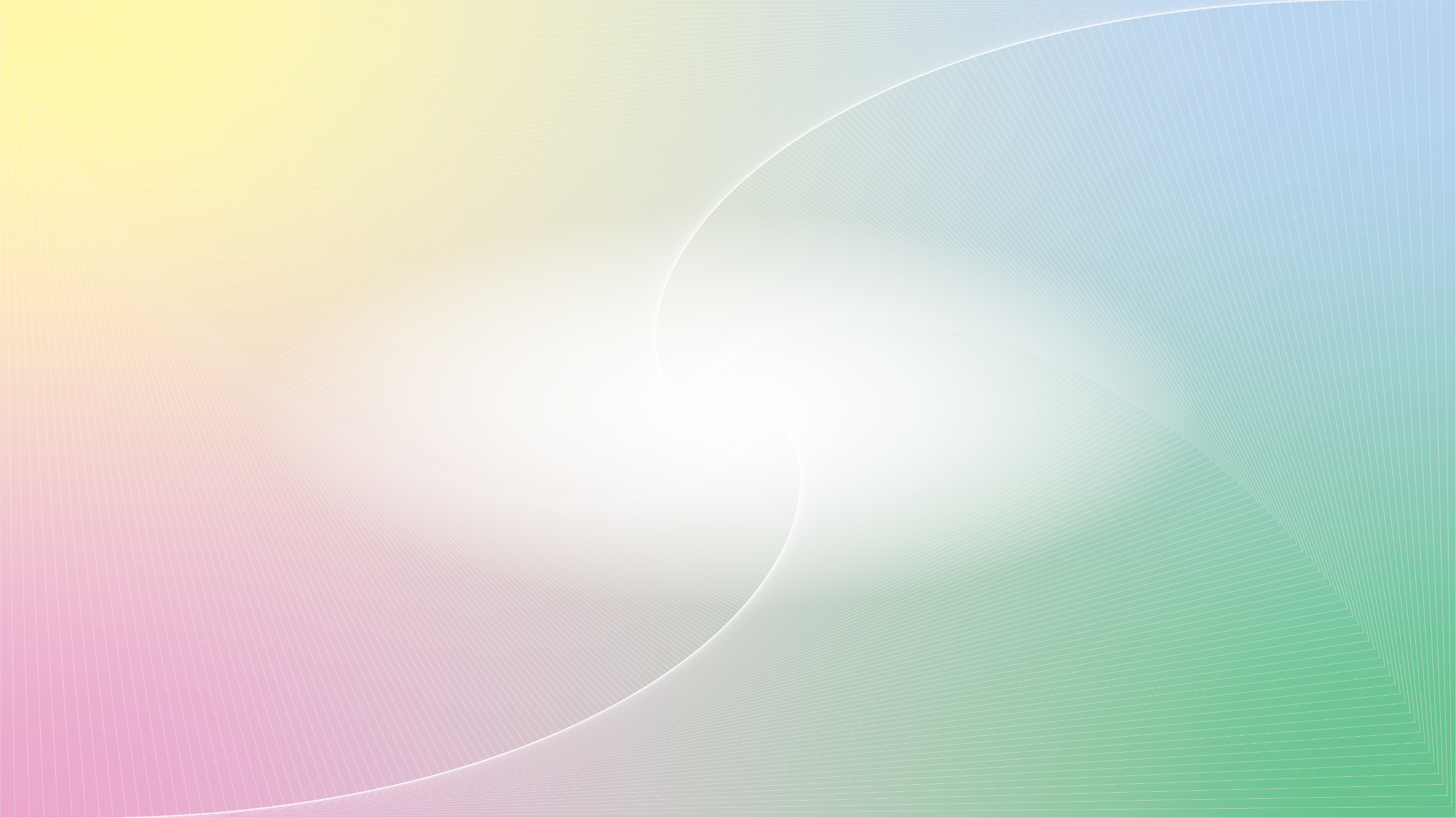 مدیریت شوک هموراژیک
و دستورالعمل کشوری احیا با مایعات ، خون و فرآورده های خونی
دکتر لیلی آدینه
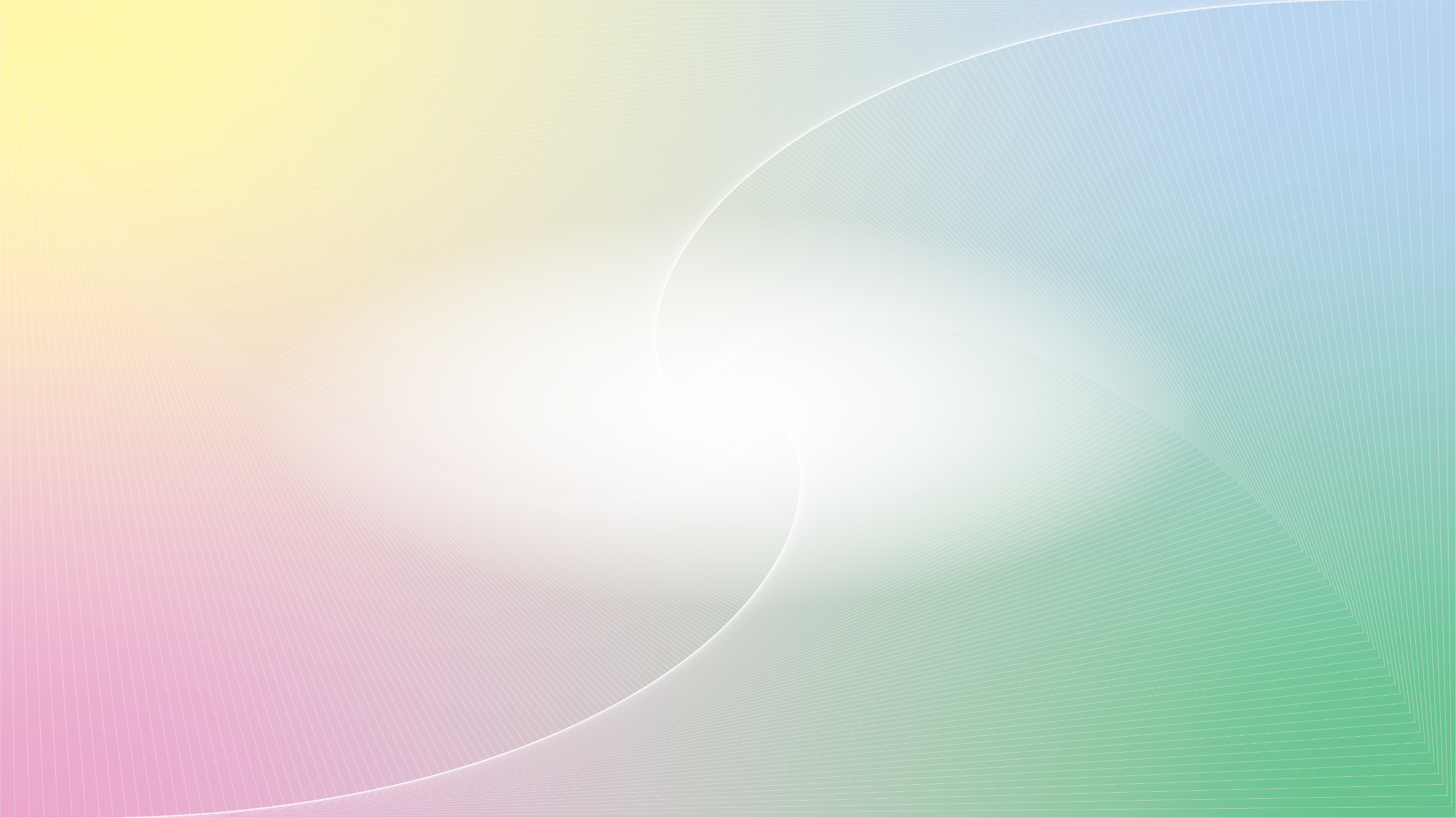 تعاریف
خونریزی پس از زایمان ( Post partum hemorrhage )
خونریزی بیشتر از 500 میلی لیتر در زایمان طبیعی و بیش از 1000 میلی لیتر در سزارین بعنوان خونریزی پس از زایمان تعریف می شود و معمولاً در 24 ساعت اول اتفاق می افتند اما از 24 ساعت تا12 روز پس از زایمان هم می تواند رخ دهد
خونریزی شدید ( Massive hemorrhage )
تعاریف زیر ذکر شده است :
 خونریزی به اندازه بیشتر از یک حجم خون در گردش طی 24 ساعت ،
 خونریزی به اندازه بیشتر از 50 درصد حجم خون در گردش طی 3 ساعت ، 
خونریزی به اندازه بیشتر از 150 میلی لیتر در دقیقه
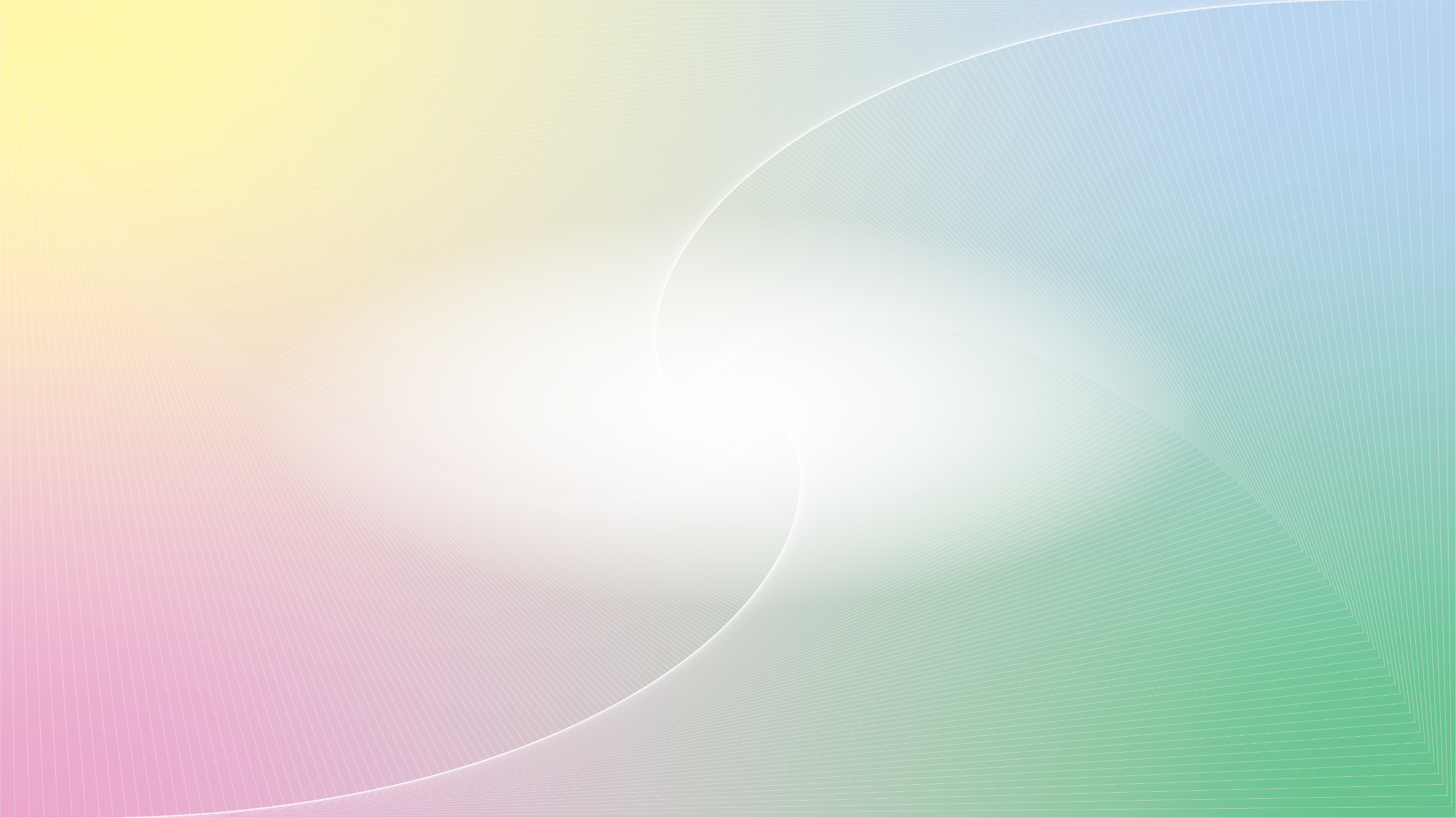 تعاریف
ترانسفوزیون ماسیو ( Massive transfusion )
تعریف سنتی ، عبارتست از تزریق 10 واحد خون در 24 ساعت برای جبران خونریزی شدید و غیر قابل کنترل. 
برخی تعاریف جایگزین مانند تزریق 3 واحد خون در یک ساعت ، تعریف حساس تری هستند
شوک ( Shock )
شوک یک وضعیت حیاتی نامطلوب است. این وضعیت به دلیل پرفوزیون ناکافی بافت ها و عدم توانایی دستگاه گردش خون برای تامین اکسیژن و مواد مغذی مورد نیاز بافت ها و همچنین برداشت و حذف متابولیت ها بوجود می آید . این وضعیت منجر به هیپوکسی سلولی و نسج میگردد ولی در موارد پیشرفته و درمان نشده می تواند منجر به اختلال عملکرد ارگان حیاتی  شود . یکی از انواع شوک هایپوولمیک است که در اثرکاهش حجم داخل عروقی رخ داده.
شوک هیپوولمیک به دو گروه هموراژیک و غیر هموراژیک تقسیم می شود . یکی از مهمترین علل شوک هموراژیک ، خونریزیهای مامایی است .
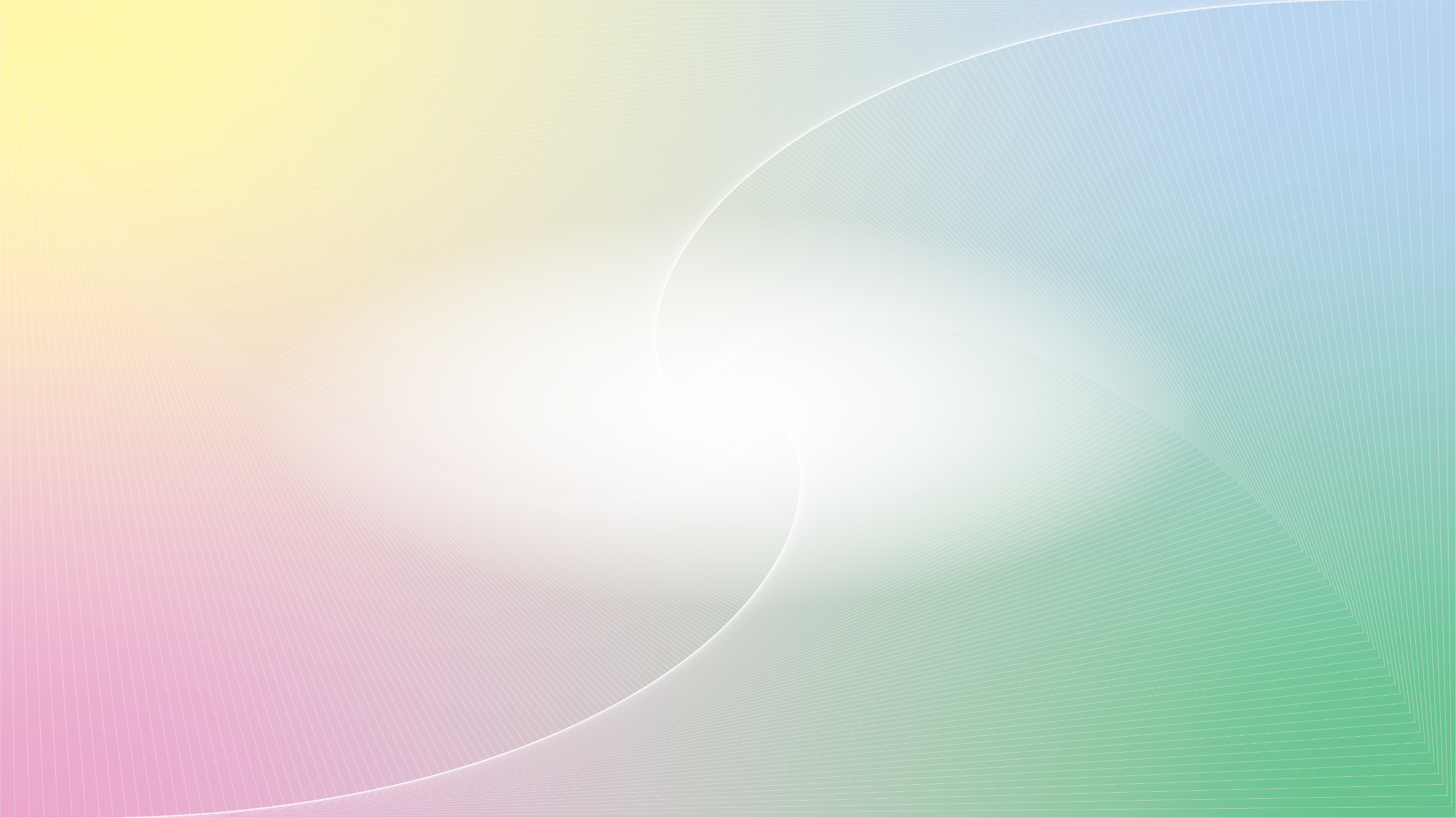 تعاریف
وضعیت همودینامیک پایدار ( hemodynamically stable )
وضعیت همودینامیک پایدار با موارد زیر مشخص می شود : فشارخون سیستولیک حداقل 90 میلیمتر جیوه و یا متوسط فشار شریانی ( MAP ) حدود 65 میلیمتر جیوه ، برون ده ادراری 0.5 میلی لیتر به ازای هر کیلوگرم در ساعت
نکته : ممکن است با وجود وضعیت همودینامیک پایدار ، پرفیوژن بافتی ناکافی و بیمار در معرض خطر شوک باشد . به همین از دلیل از ابزار دیگری با عنوان اندکس شوک استفاده می شود
اندکس شوک ( Shock index )
اندکس شوک ، ابزار آسان و قابل اعتمادی برای تشخیص زودرس شوک هیپوولمیک و نیازمند مداخله است . نحوه محاسبه آن عبارتست از تعداد ضربان قلب ( در دقیقه ) تقسیم بر فشارخون سیستولیک ( میلیمتر جیوه ). مقدار طبیعی اندکس شوک بین 0.5 تا 0.7 است. 
مقادیر بیشتر از 0.7 بیانگر کاهش پرفیوژن بافتی هستند .
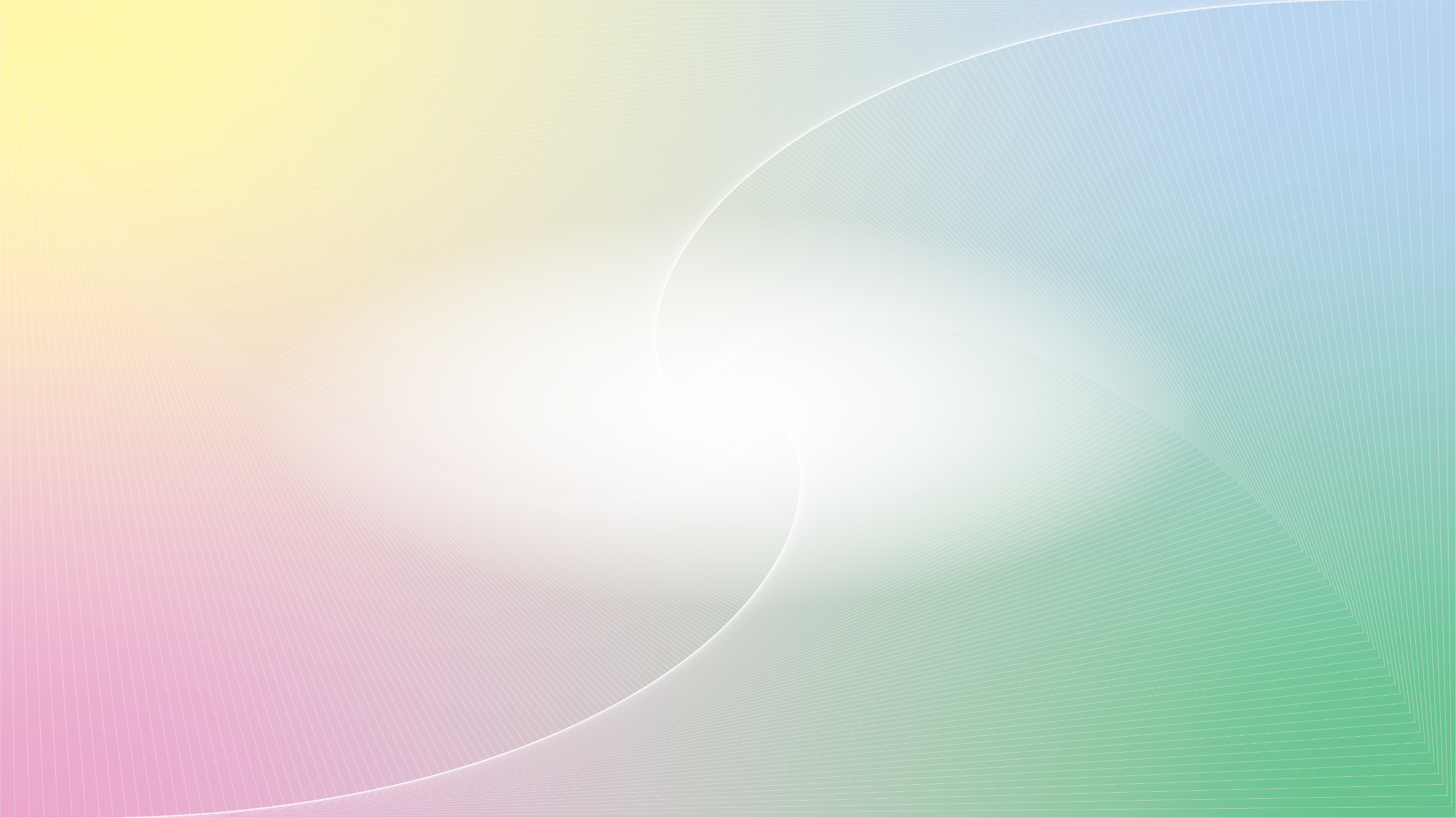 اندکس شوک ( Shock index )
تعداد ضربان قلب در دقیقه
مقدار فشارخون سیستولیک (میلیمتر جیوه)
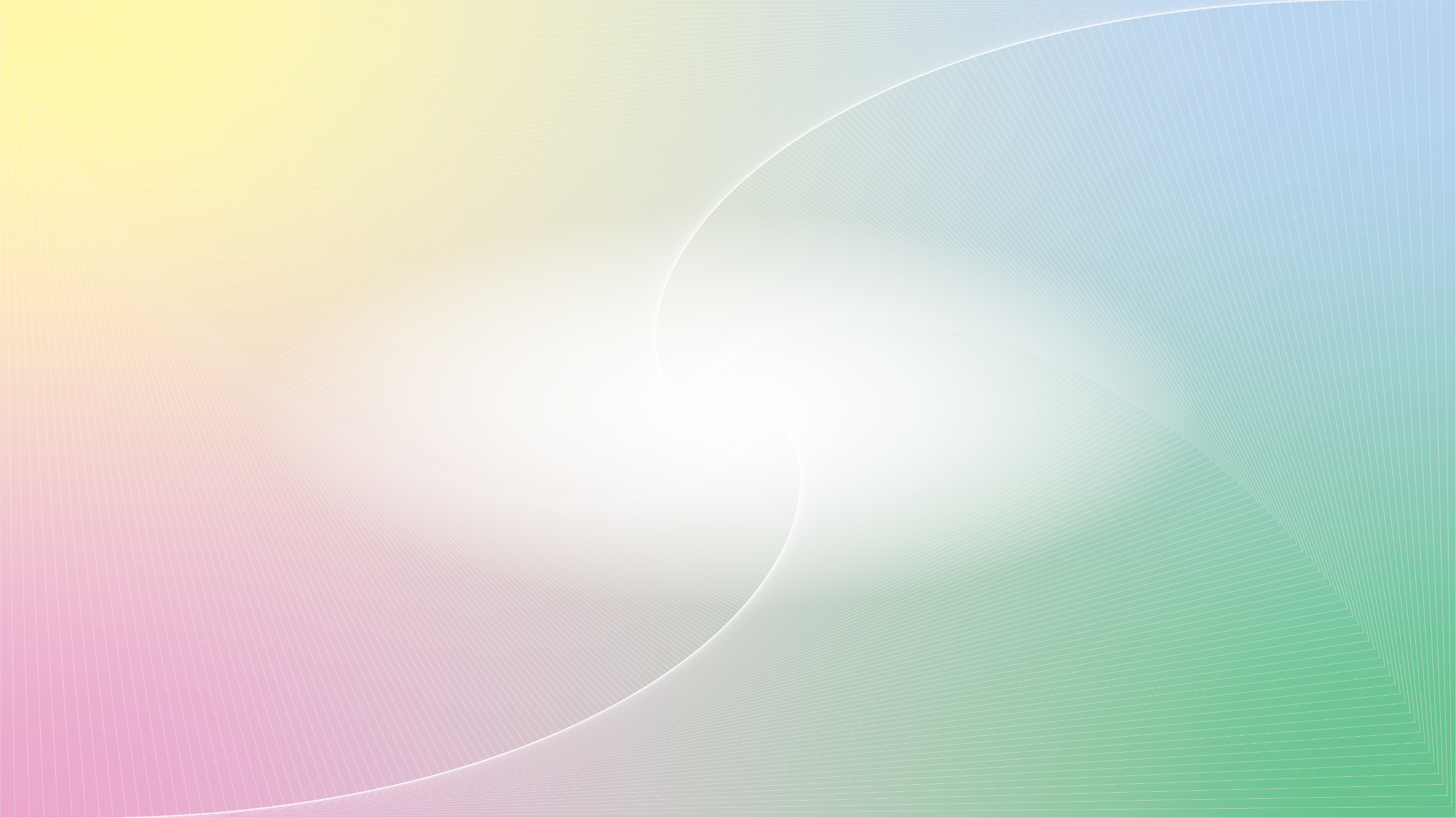 وضعیت همودینامیک ناپایدار ( hemodynamically unstable )


وضعیت همودینامیک ناپایدار با یکی از موارد زیر مشخص می شود : فشارخون سیستولیک کمتر از 90 میلیمتر جیوه به مدت بیشتر از 15 دقیقه ،

 افت فشارخون که نیازمند داروی وازوپرسور یا اینوتروپ باشد
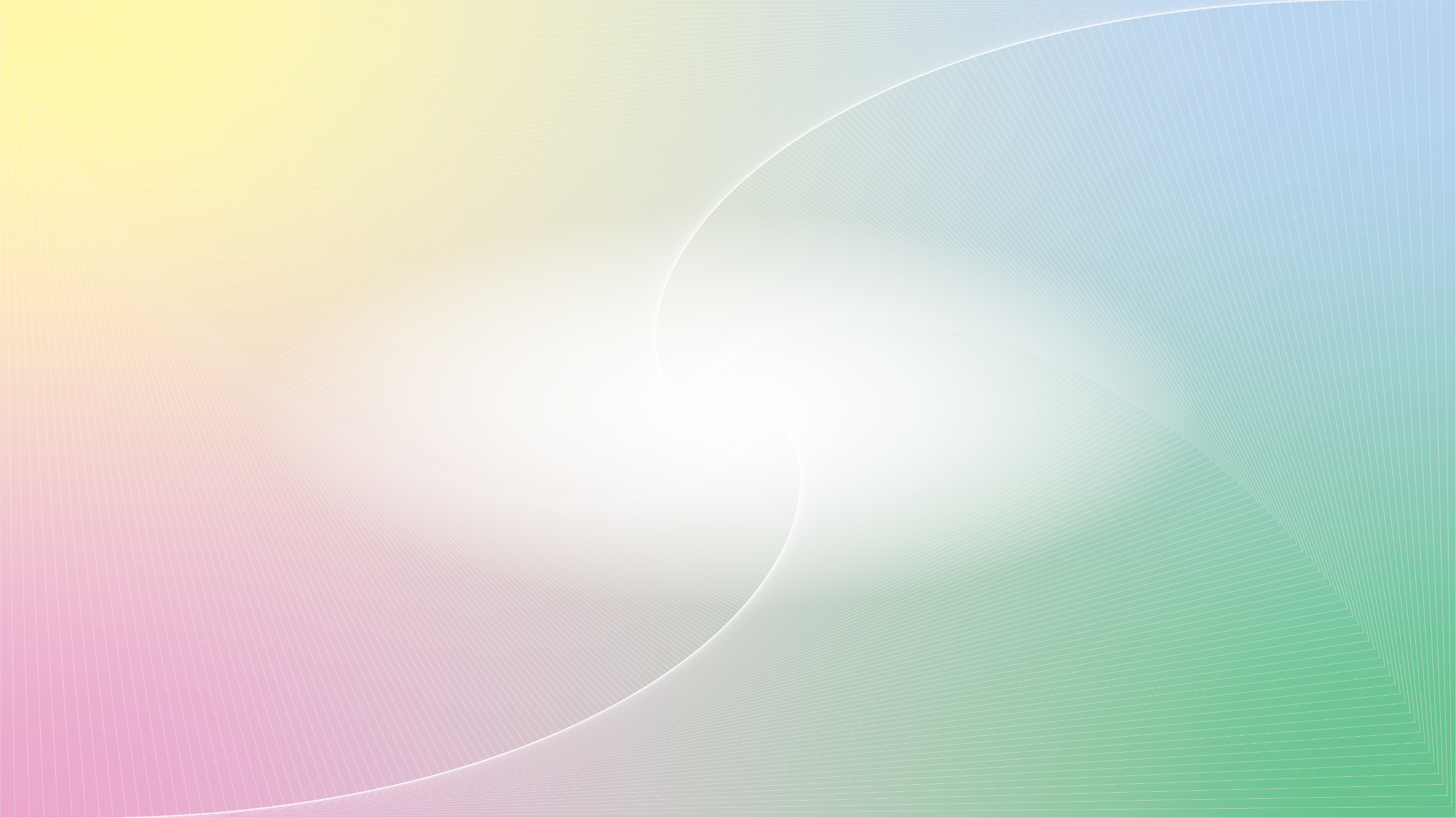 اصول کلی برای پیشگیری ، تشخیص و درمان خونریزی مامایی
خونریزی بر اساس شدت آن به 4 مرحله ( Stage ) طبقه بندی می شود ( جدول شماره 5 ). مرحله 1 یا خفیف ، مرحله 2 یا متوسط ، مرحله 3 یا شدید ، مرحله 4 یا مهلک . احتمال دارد در یک خانم سالم باردار تا مرحله 3 ، فشارخون بطور قابل ملاحضه ای کاهش نیابد و قبل از این مرحله تا حدود 30 درصد حجم خون بیمار از دست برود .

نکته : درصورتی که خونریزی بیمار خفیف یا متوسط ( مراحل 1 یا 2 ) ولی مداوم باشد و یا اینکه بیمار دچار علائم بالینی شوک باشد ( حتی بدون خونریزی ) ، باید همانند خونریزی شدید یا مهلک ( مراحل 3 یا 4 ) در مورد آن اقدام شود .
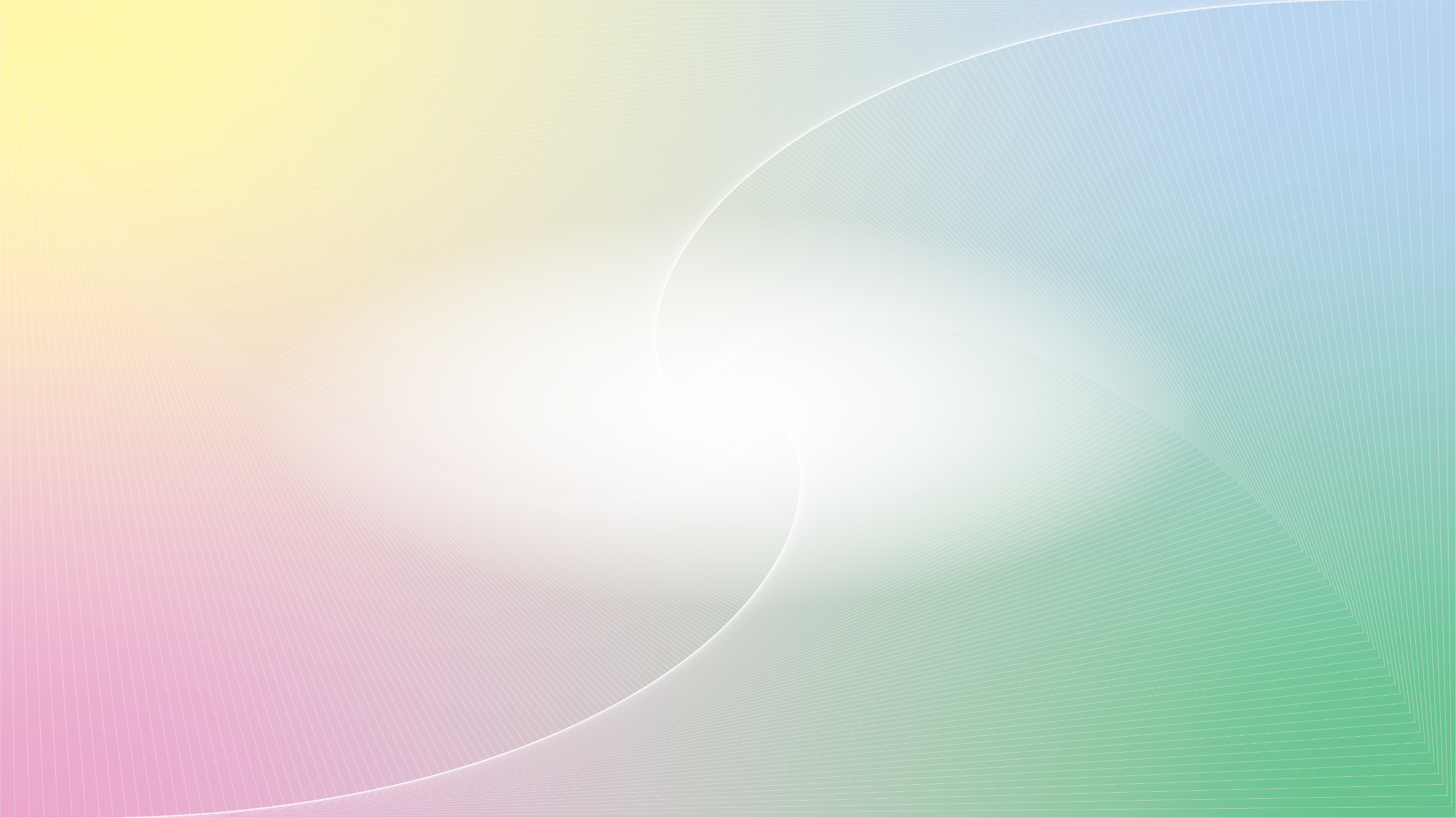 اصول کلی برای پیشگیری ، تشخیص و درمان خونریزی مامایی
تمام مراقبین مادر ( پزشک ، ماما ، پرستار و ... ) باید بدانند که تخمین خونریزی ، به تنهایی از طریق مشاهده نادرست است و در ارزیابی خونریزی باید علائم و نشانه های بالینی در نظر گرفته شوند . زیرا بیماران جوان و سالم می توانند علی رغم خونریزی ، علائم حیاتی طبیعی داشته باشند .

در تخمین میزان خونریزی به موارد زیر دقت شود :
 تعداد پدها و گازهای خونی ، محتوی خون ساکشن ، خون خارج شده از درن ، سوال از جراح یا عامل زایمان در مورد میزان خونریزی و احتمال تداوم آن ، توجه به علائم بالینی بیمار ( جداول شماره 5 و 6 )
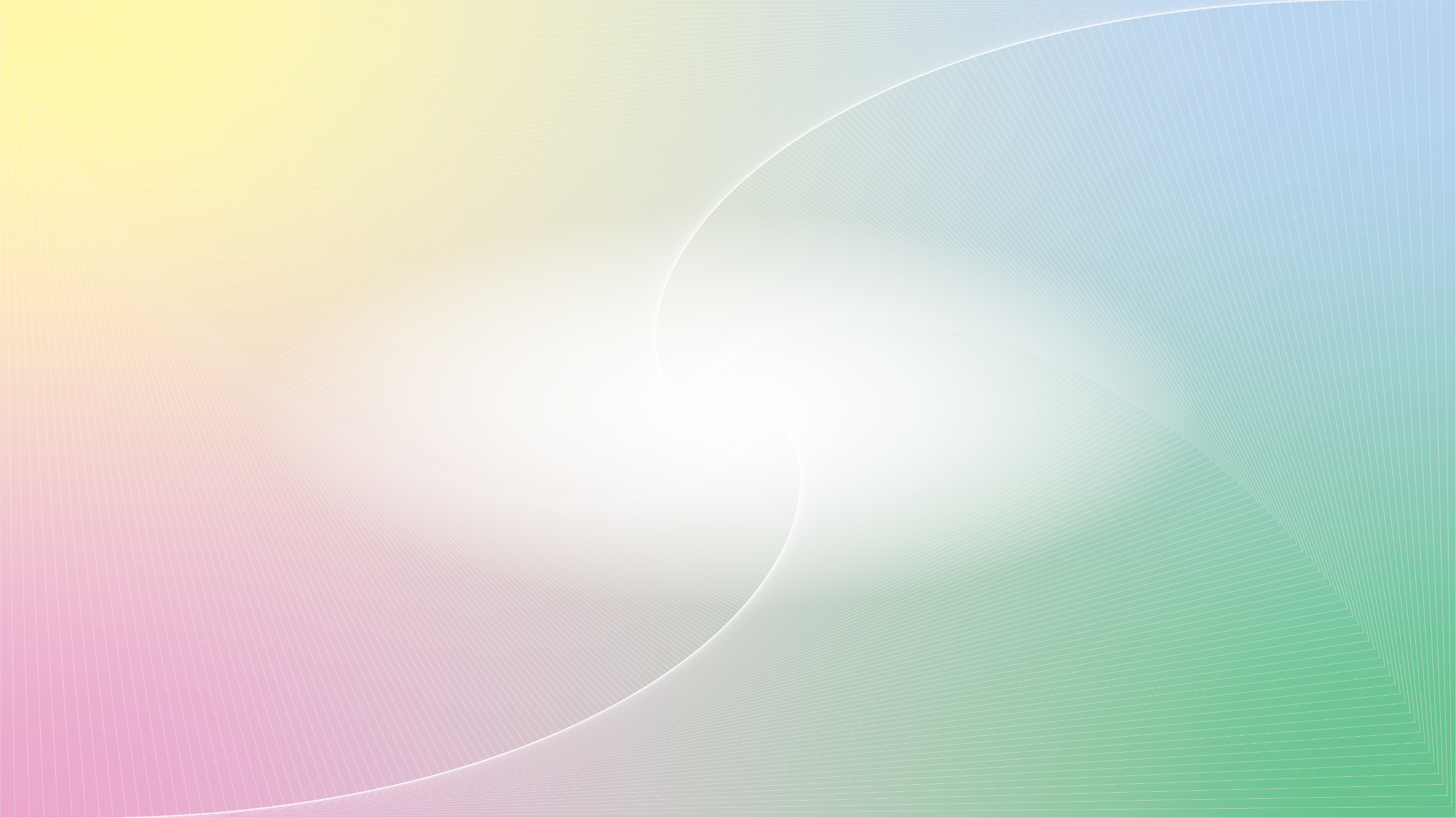 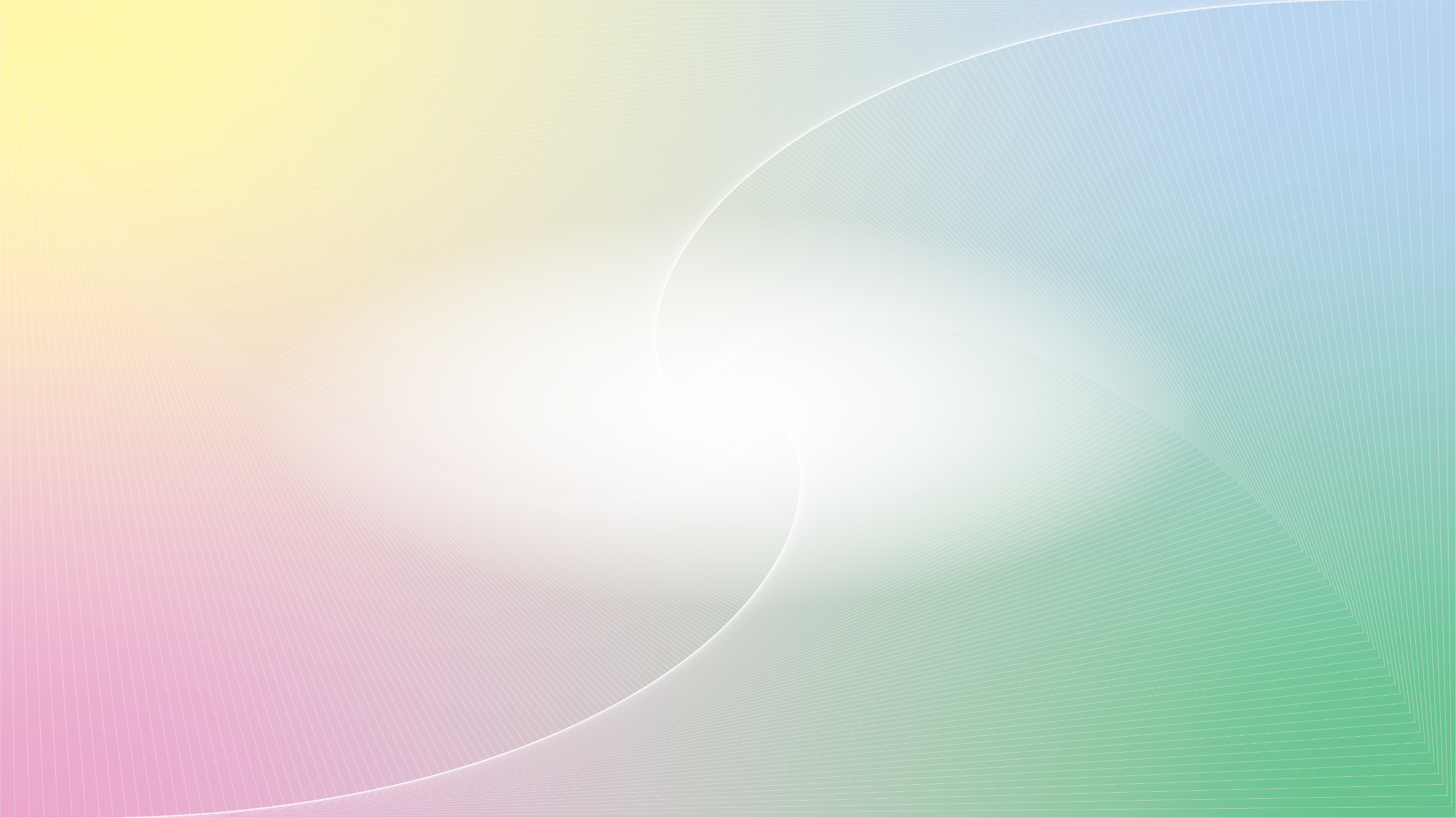 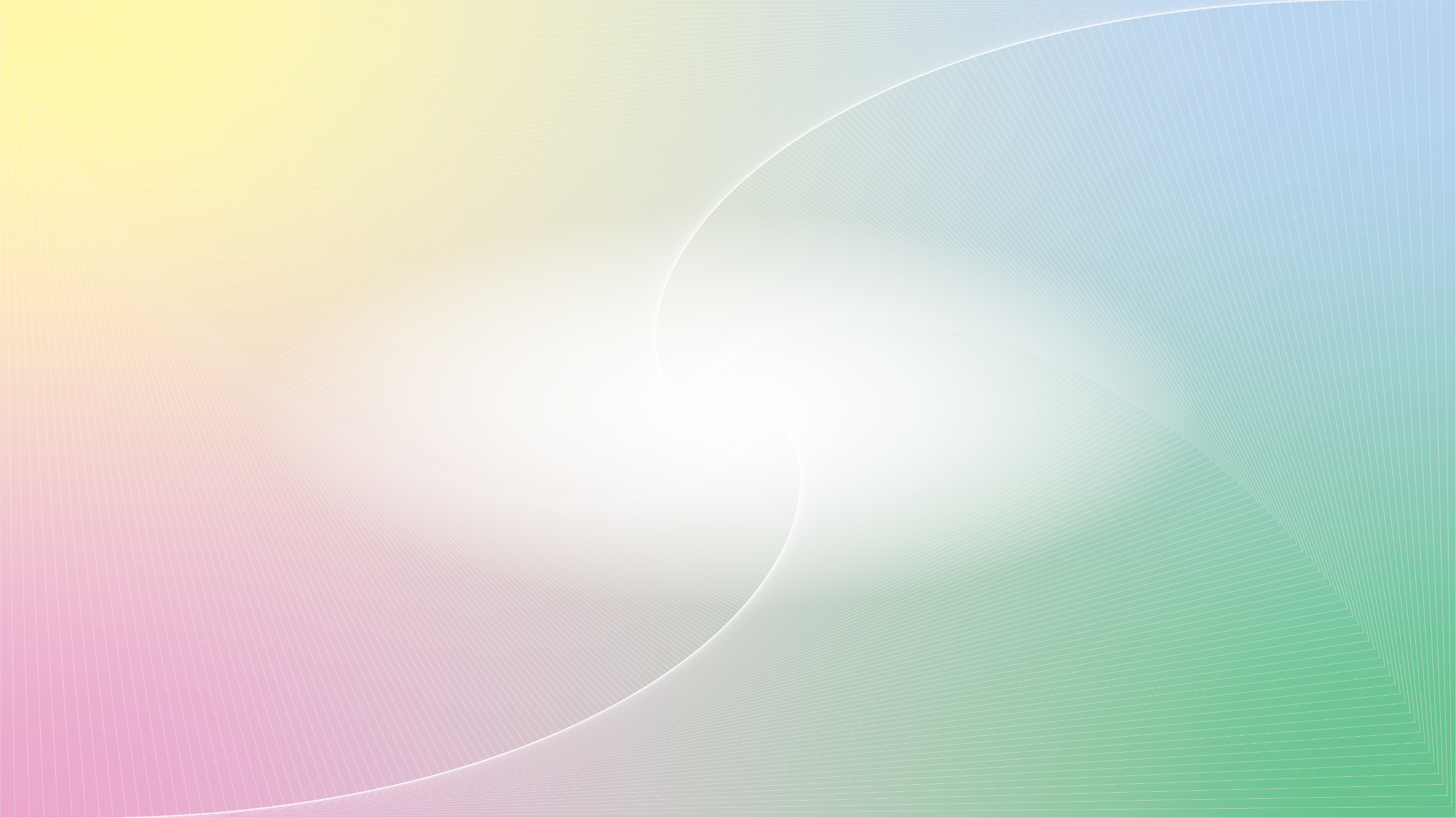 اصول کلی برای پیشگیری ، تشخیص و درمان خونریزی مامایی
علائم اولیه و علائم تاخیری شوک به تفکیک هریک از ارگانها در جدول شماره 6 نوشته شده است . 

تغییرات بسیار نامحسوس ( Subtle ) نظیر اضطراب ، بیقراری ، گیجی ، تحریک پذیری و عدم توجه به اطراف و تغییر در شرایط پوست نظیر تعریق ، سرد شدن ، خاکستری یا رنگ پریده شدن می توانند اولین علائم شوک باشند . ( جدول شماره 6 )
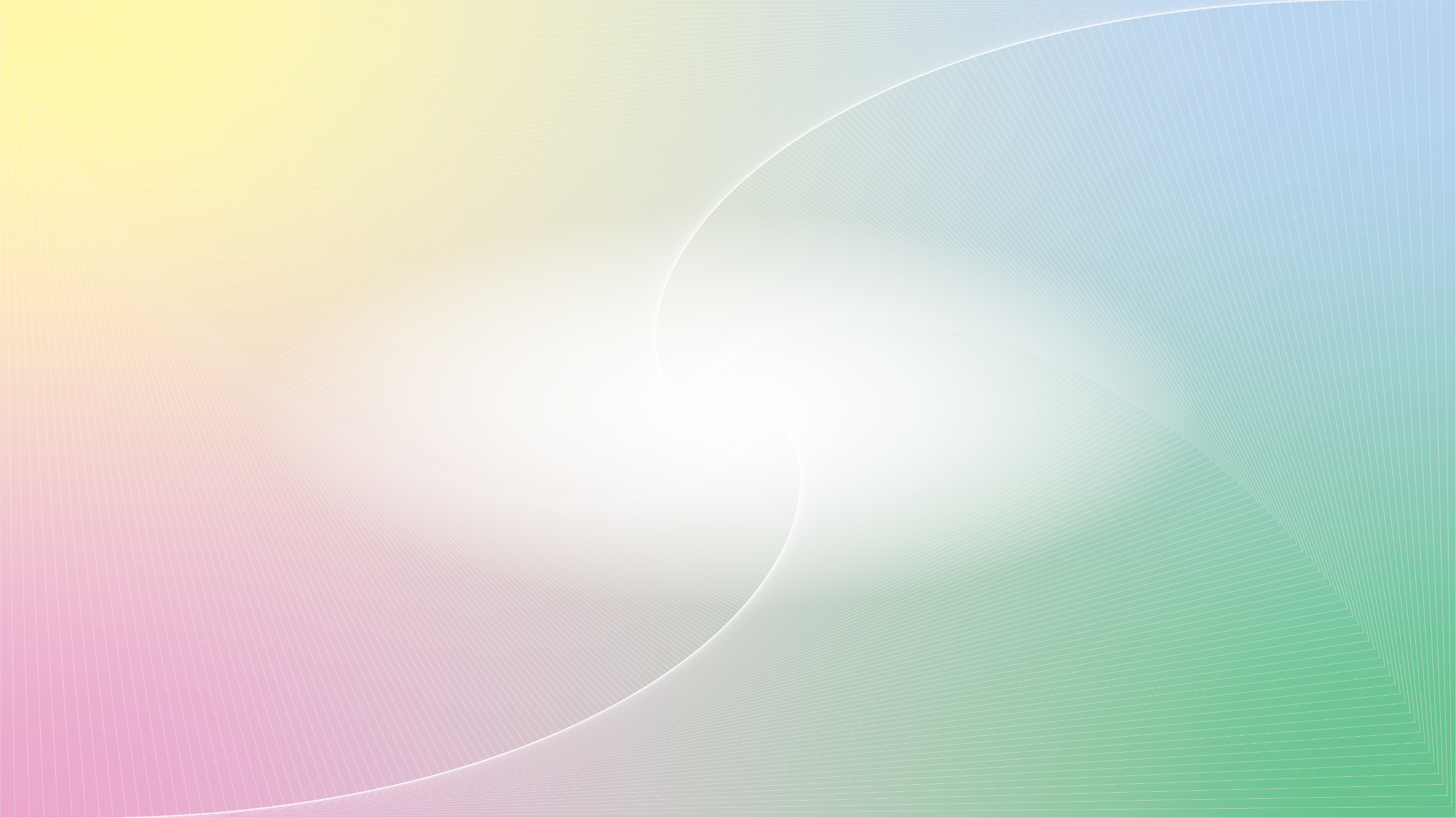 اصول کلی برای پیشگیری ، تشخیص و درمان خونریزی مامایی
بیماران با وضعیت ناپایدار همودینامیک باید به محض امکان به سرعت به اتاق عمل منتقل شوند ( و در صورتی که در اتاق عمل هستند نباید از آن خارج شوند )  زیرا اتاق عمل مطمئن ترین مکان برای شروع و ادامه درمان قطعی است .

احیای بیمار با مایعات و خون و فراورده ها بخصوص اگر وضعیت همودینامیک ناپایدار است

 نباید تا آماده شدن نتیجه آزمایشات به تاخیر بیفتد .
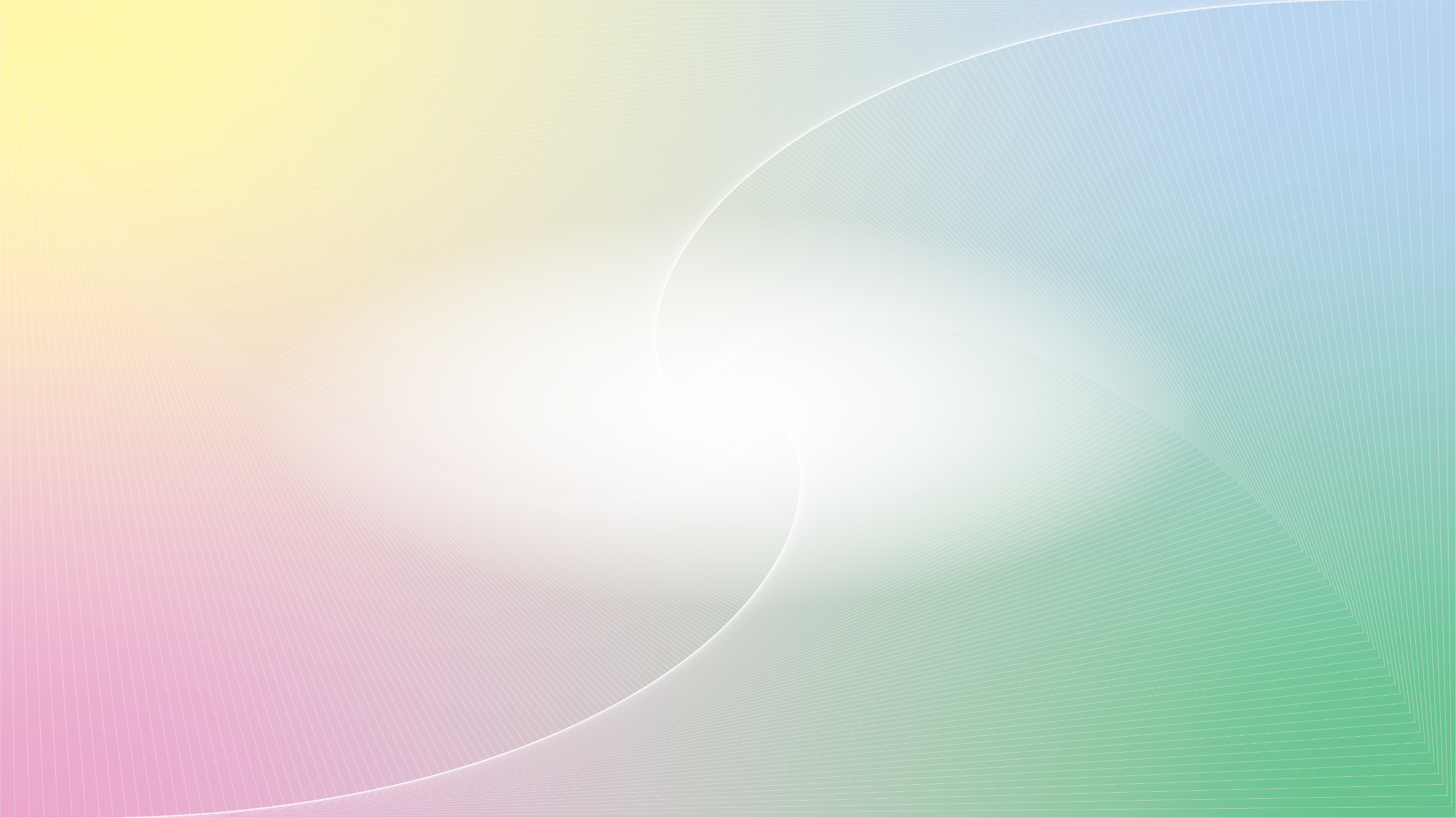 کاهش خطر و پیشگیری از عوارض خونریزی هنگام زایمان یا جراحی
توصیه های قبل از زایمان یا جراحی
درصورتی که بیمار داروی ضد انعقاد یا ضد پلاکت مصرف می کند ، ملاحظات مربوط به قطع یا کاهش دارو با نظر پزشک معالج انجام شود

تاریخچه موارد زیر از بیمار گرفته شود : سابقه تزریق خون ، مصرف داروهایی که اختلال انعقادی ایجاد می کند مانند وارفارین یا انواع ضد انعقادها ، ویتامینها یا مکملهایی که روی سیستم انعقادی تاثیر دارند ، وجود اختلال انعقادی مادرزادی ، سابقه حوادث ترومبوتیک شامل DVT یا آمبولی ریه ، بیماریهایی که ممکن است سطح هموگلوبین را تغییر دهد مانند بیماریهای قلبی ریوی ( زیرا سطح هموگلوبین ، یکی از معیارهای تصمیم گیری برای تزریق خون است )

نمونه خون برای گروه خون و ارهاش ، CBC ، ارسال شود . تعیین غربالگری آنتی بادی و یا کراس مچ با توجه به وضعیت بالینی بیمار درخواست و ارسال شود .
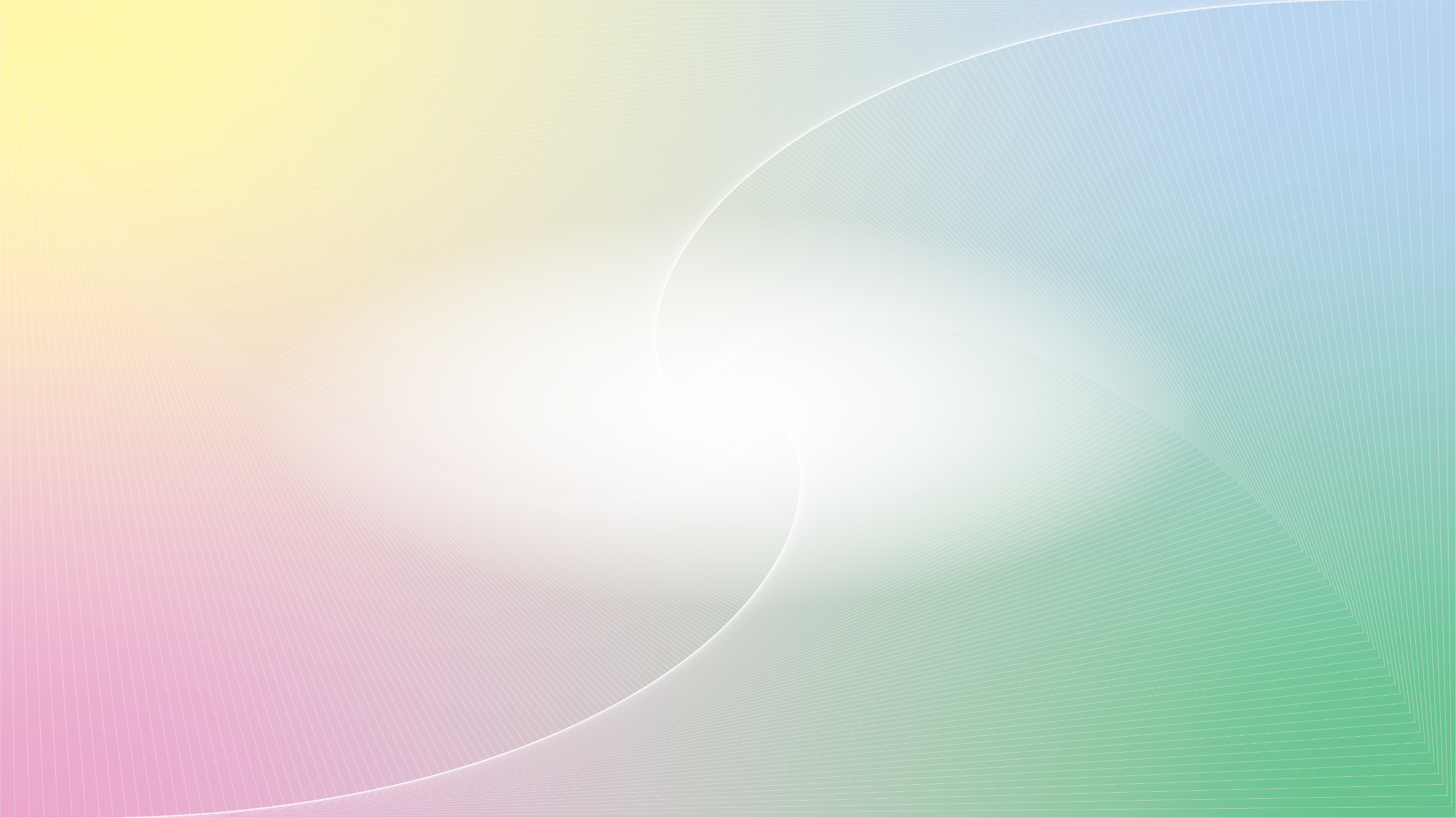 کاهش خطر و پیشگیری از عوارض خونریزی هنگام زایمان یا جراحی
توصیه های قبل از زایمان یا جراحی
هماهنگی با آزمایشگاه و بانک خون برای اطمینان از وجود خون سازگار و همچنین جایگزینی خون و فراورده های مصرف شده انجام شود 

در شرایط غیر اورژانس ، توصیه می شود سطح هموگلوبین قابل قبول برای اینداکشن بیهوشی ، مساوی یا بیشتر از 8 باشد ولی با توجه به شرایط بیمار و قضاوت بالینی متخصص بیهوشی می تواند این سطح تغییر یابد 

در شرایط غیر اورژانس ، برای سزارین ها و جراحی های پرخطر ( مانند جفت سرراهی ، چسبندگی غیر طبیعی جفت ، وجود اختلالات انعقادی ، ... ) با توجه به وضعیت بالینی بیمار واحد خون کراس مچ شده و آماده تزریق باید در دسترس فوری باشد
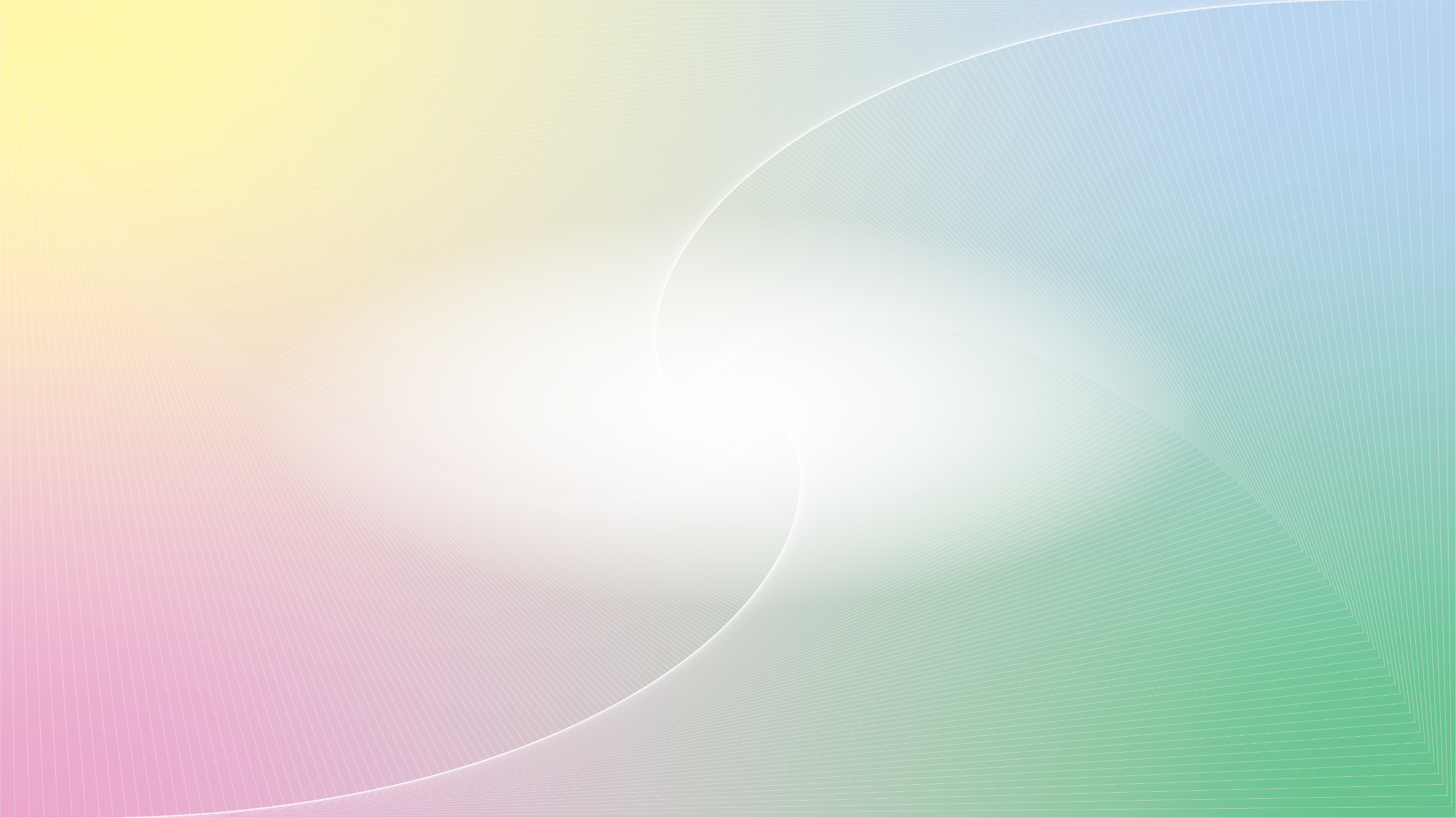 توصیه های حین جراحی
بیمار در وضعیتی قرار بگیرد که بازگشت خون وریدی به قلب کم نشود ( راندن رحم به سمت چپ با کف دست یا ... )

بیمار گرم نگه داشته شود. درجه حرارت بیمار بیشتر از 36 درجه سانتیگراد حفظ شود

مانیتورینگ بیمار حین جراحی انجام شود
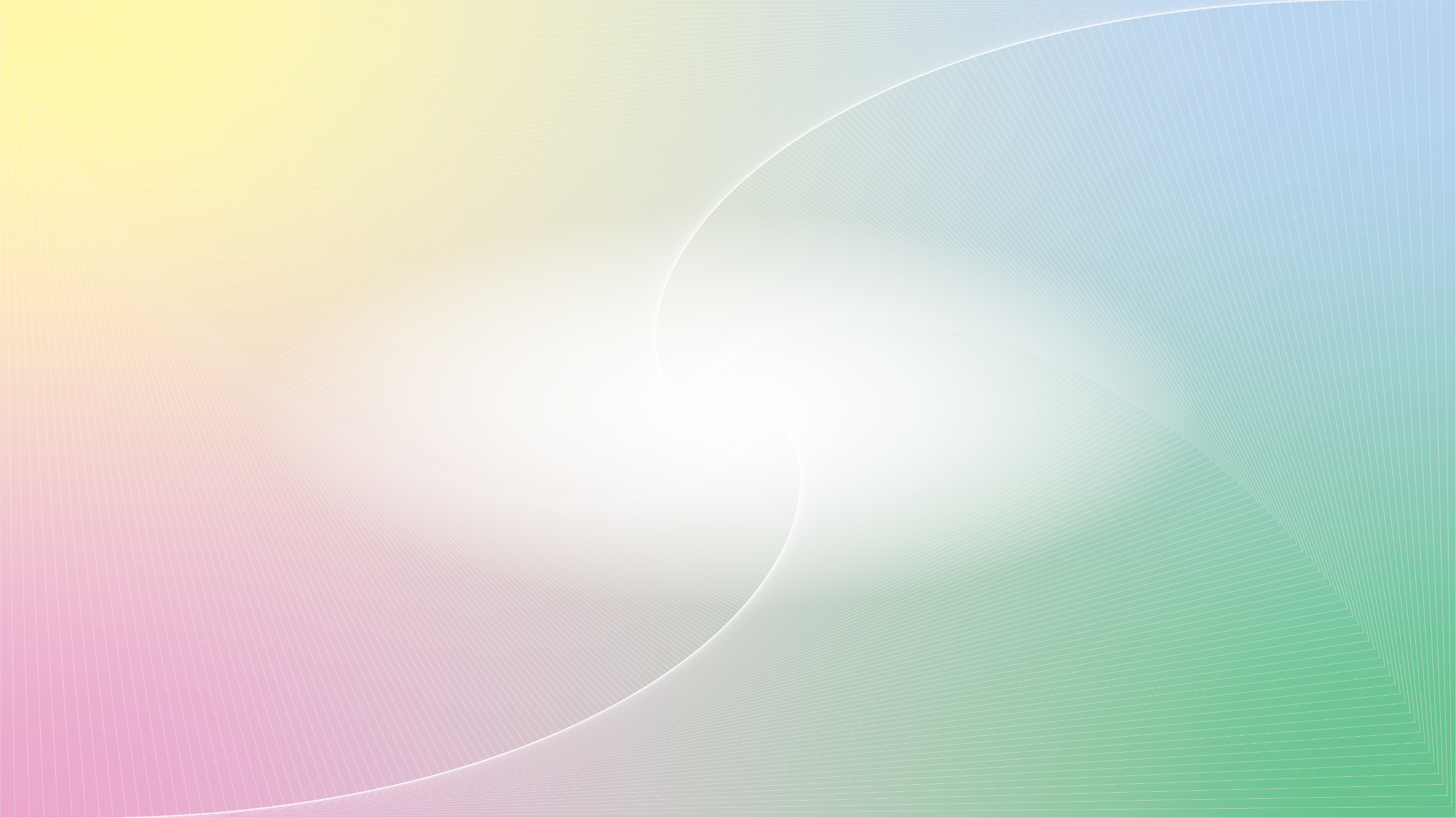 توصیه های هنگام و بعد از بیهوشی در بیماران مبتلا به خونریزی مامایی
روش ارجح بیهوشی برای بیماران مبتلا به خونریزی مامایی ( مراحل 3 و 4 خونریزی ) بیهوشی جنرال است

تا زمان آماده شدن نتیجه آزمایشات ، اگر احتمال اختلال انعقادی وجود دارد درمان بالینی انجام شود
هنگام درمان خونریزی و تا زمان تحرک کامل بیمار ( Mobility ) ، استفاده از روش مکانیکی برای پیشگیری از ترومبوآمبولی توصیه می شود ( ترجیحا Foot Pump یا Pneumatic Compression device )

به محض توقف خونریزی و تصحیح انعقادی و پایداری وضعیت بیمار ، پیشگیری از ترومبوآمبولی مطابق دستور عمل کشوری انجام شود
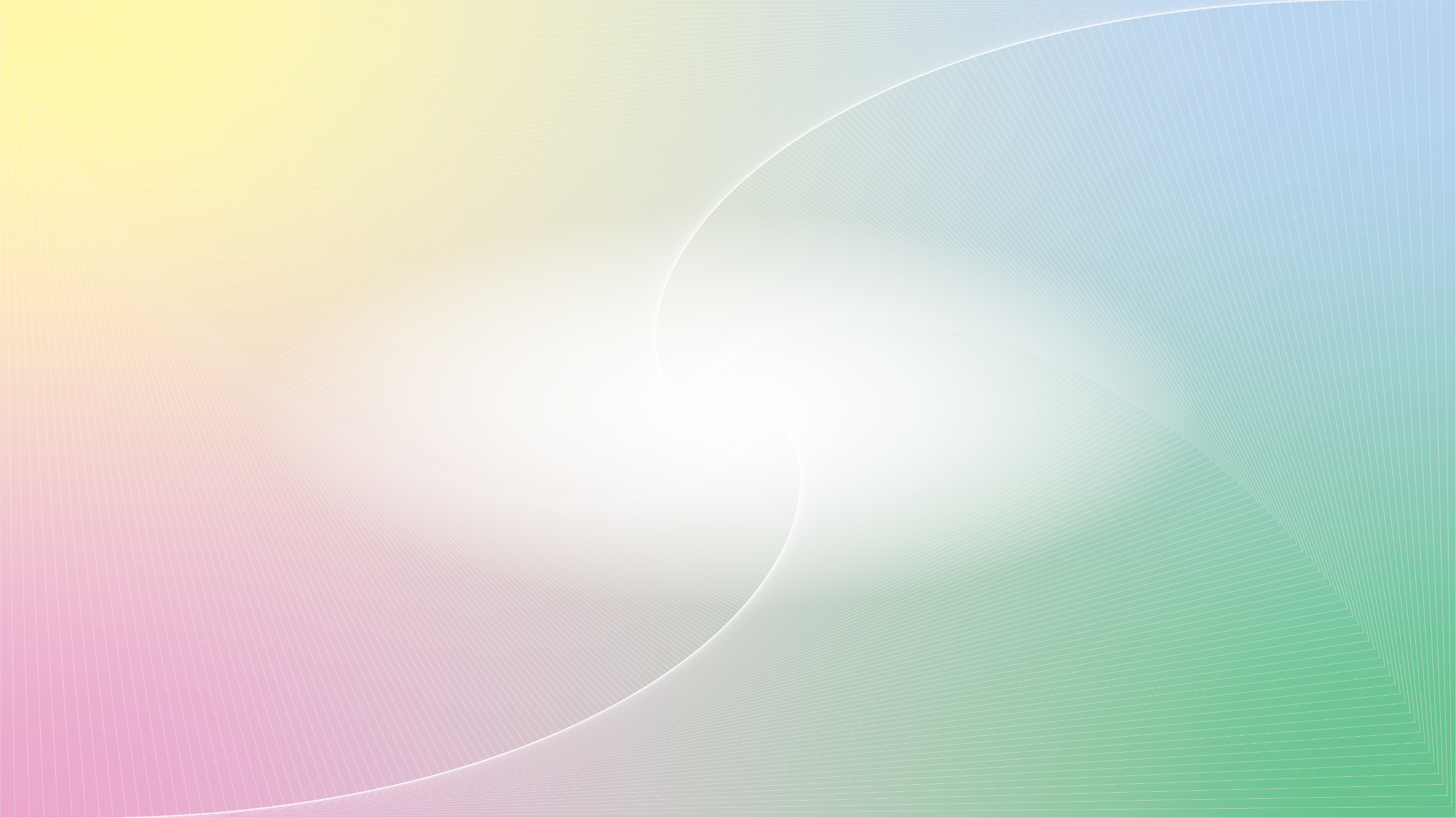 جدول شماره 1 – درمان خونریزی مامایی بطور خلاصه
درمان خونریزی مامایی دارای چهار جزء است که همه مراحل باید همزمان انجام شوند . توضیحات مربوط به هر مرحله در ادامه ذکر شده است
ارتباط ( اعلام خطر و درخواست کمک )                      احیا                                    پایش و بررسی وضعیت                           کنترل خونریزی
       Management the bleeding                       Monitoring and Investigation                                   Resuscitation                                             Communication
تشخیص علت خونریزی :
بارداری :
سقط
دکلمان
جفت سرراهی
چسبندگی جفت
رگ سرراهی
ضایعات دستگاه تناسلی

پس از زایمان :
آتونی ( tone )
احتباس جفت ( tissue )
آسیب دستگاه تناسلی ( trauma )
اختلال انعقادی ( thrombin )

اقدام :
مطابق با دستور عمل کشوری ارائه خدمات مامایی و زایمان ( ضمیمه های شماره 4 و 5 )
تهیه نمونه خون برای غربالگری آنتی بادی ( و یا کراس مچ ) CBC, BG, Rh ، پلاکت ، PT ، PTT ، فیبرینوژن ، ABG ، INR ، لاکتات ، تستهای کلیوی و کبدی پایه ( Bun ، LDH ، Cr ) و K ، Ca در موارد خونریزی شدید یا مهلک
ثبت نبض و فشارخون و اندکس شوک ثبت دمای بدن
فیکس کردن سوئد فولی و چک برون ده ادراری
ثبت مقدار مایعات ، خون و فراورده ها ، وضعیت هوشیاری
نکته : در خونریزی شدید یا مهلک و طبق تشخیص متخصص بیهوشی ، اقدامات زیر هم انجام شود :
انتقال بیمار به ICU پس از کنترل خونریزی – اندازه گیری اشباع اکسیژن میکس ورید مرکزی – اکوکاردیوگرافی – کاپنوگرافی – سمع ریه
Invasive blood pressure monitoring
هدف این مرحله عبارتست از ایجاد وضعیت همودینامیک پایدار و طبیعی شدن اندکس شوک
گرم نگه داشتن بیمار
اطمینان از باز بودن راه هوایی
ارزیابی متخصص بیهوشی از نظر نیاز به انتوباسیون
برقراری اکسیژن با ماسک معمولی صورت ( 15 – 10 لیتر در دقیقه )
خواباندن بیمار در سطح صاف
گرفتن دو رگ مناسب ( آنژیوکت 16 یا ضخیم تر )
کارگذاری CV line در صورت عدم دسترسی یا نامناسب بودن رگهای محیطی و طبق نظر متخصص بیهوشی
تعیین شدت و مرحله خونریزی ( مطابق جدول شماره 5 )
مایع درمانی و تزریق خون و فراورده ها ( طبق الگوریتم احیا و جدول شماره 2 )
استفاده از داروی وازوپرسور با توجه به نظر متخصص بیهوشی قبل یا همزمان با مایع درمانی و تزریق خون و فراورده ها
حضور افراد زیر بر بالین بیمار :
متخصص بیهوشی (ترجیحا با تجربه )
متخصص زنان علاوه بر متخصص زنان مسئول بیمار ( ترجیحا با تجربه )
کارشناس بیهوشی
مـامـا ( ترجیحا با تجربه )
یک نفر مسئول ثبت گزارشات ( وقایع ، درخواستها ، مقدار مایعات و فراورده ها و داروهای تزریقی ، علائم حیاتی و ... )
نکته : در خونریزی شدید یا مهلک اطلاع و مشاوره با متخصص بیهوشی مسئول بخش و متخصص زنان مسئول بخش هم ضروری است | اطلاع به مراکز و افراد زیر :
بانک خون
بخش ICU برای احتمال انتقال بیمار
هماتولوژیست ( یا متخصص داخلی )
خدمه ( برای انتقال نمونه های خون و آوردن فراورده های مورد نیاز
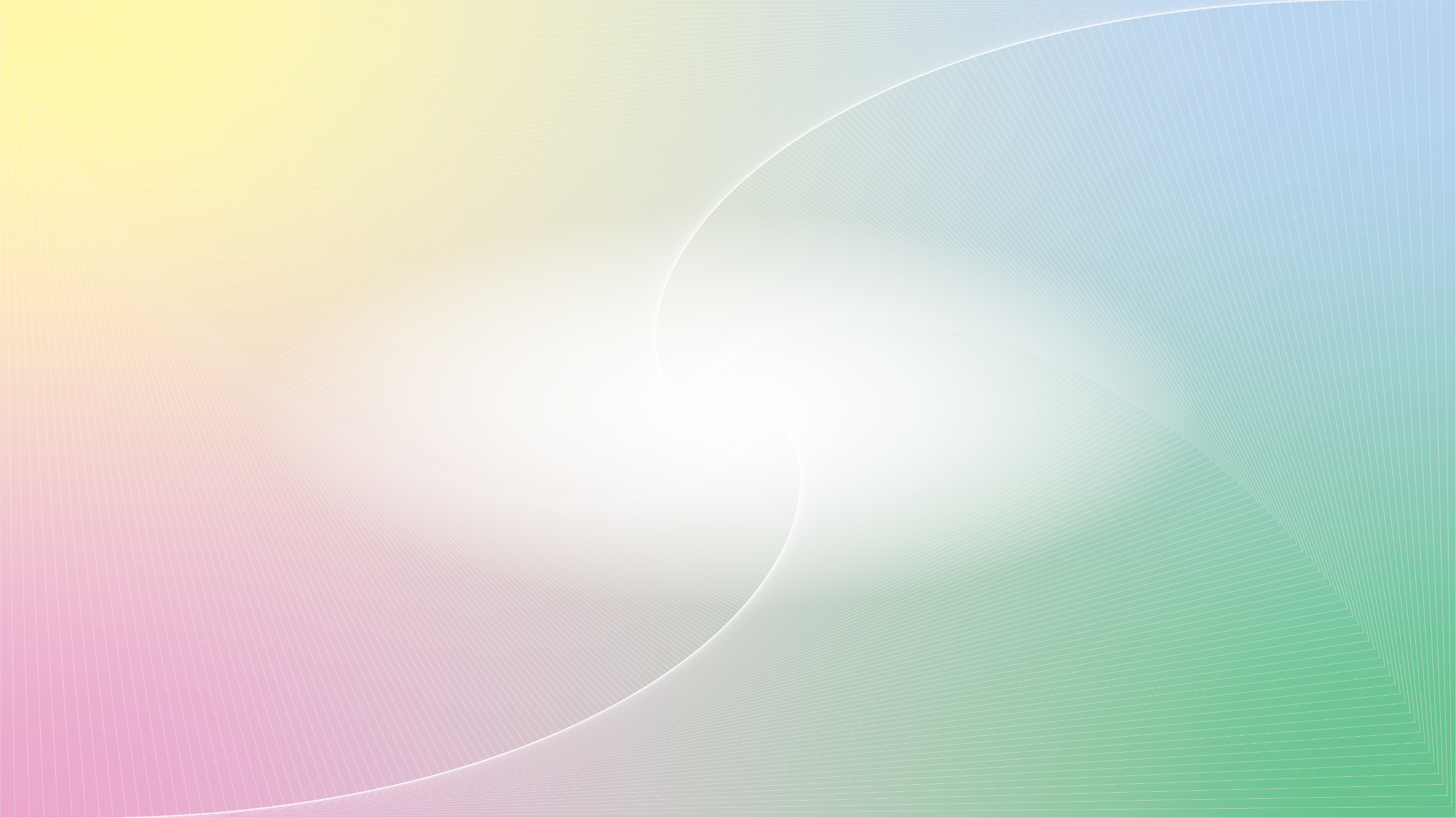 توضیحات در مورد ارتباط ( اعلام خطر و درخواست کمک )
Communication
برای تمام مادران پرخطر که احتمال خونریزی یا تغییر وضعیت همودینامیک در آنها وجود دارد ، پیش بینی های لازم برای کاهش خطر خونریزی و درمان انجام شود

ترجیحا در تمام موارد خونریزی و به خصوص خونریزی شدید یا مهلک ، ارشد ترین مسئول فنی حاضر در بیمارستان ( رئیس بیمارستان ، سوپروایزر شیفت ، ... ) باید سریعا مطلع شده و کلیه اعضای تیم را بر بالین بیمار فراخوانی نماید

هنگام پیشگیری یا درمان خونریزی ، وظایف هریک از اعضا باید بطور مشخص تعیین و به آنان اعلام شود .
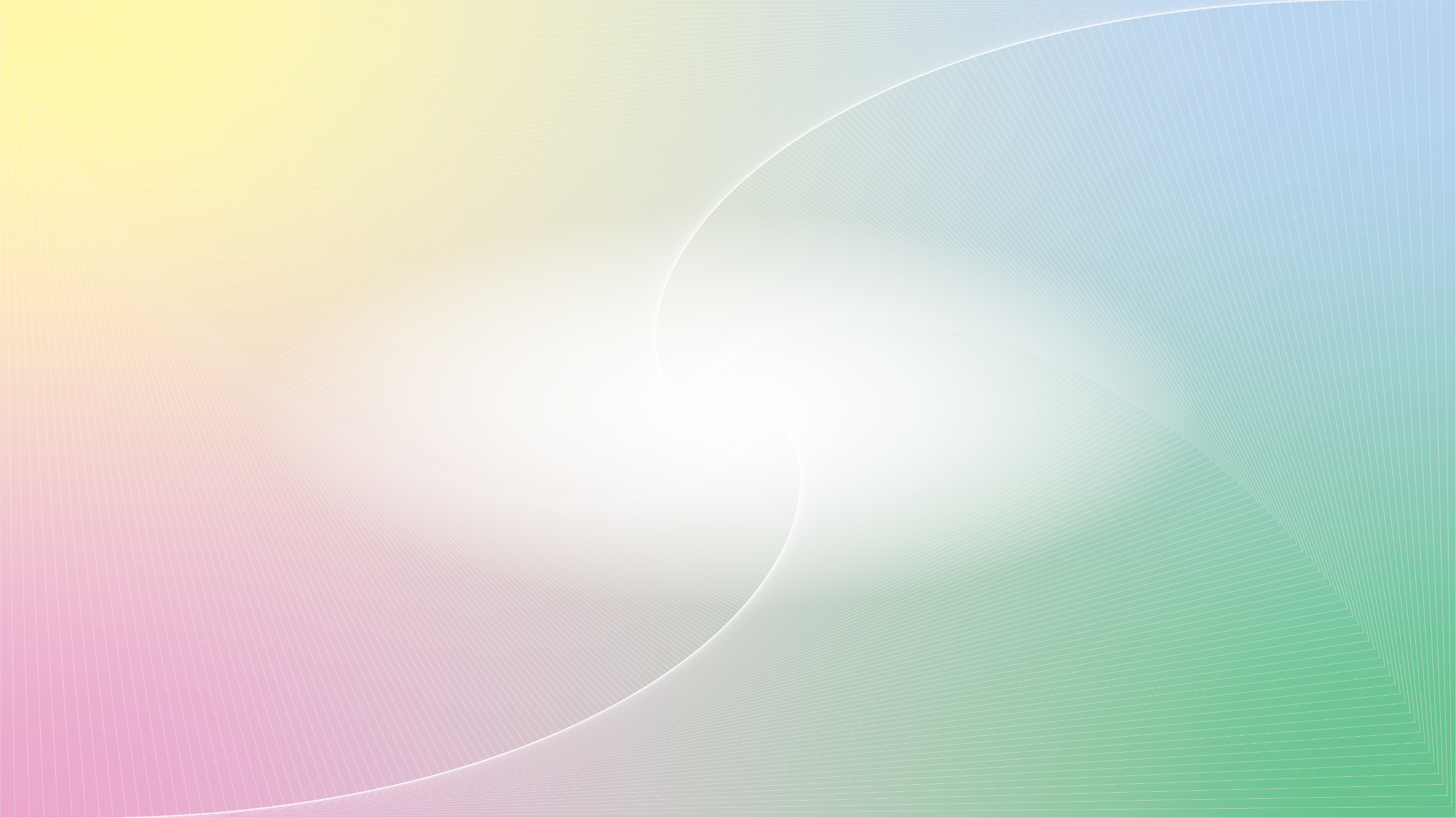 توضیحات در مورد ارتباط ( اعلام خطر و درخواست کمک )
Communication
هنگام ثبت گزارشات و درخواست دارو یا فراورده ها از عبارت کلی و نامفهوم استفاده نشود . بلکه باید از لغتها و عبارتهای استاندارد و مشخص استفاده شود مثلاً : « خونریزی ادامه دارد » یا « الان نیاز به خون سازگار یا گروه خون اختصاصی وجود دارد »
یکی از اصول اساسی و سرنوشت ساز در درمان خونریزی مامایی، انجام کار تیمی و هماهنگ است.
 فقدان کار تیمی و مسئولانه بعنوان یکی از مهمترین علل شکست در درمان خونریزی مامایی شناخته شده است
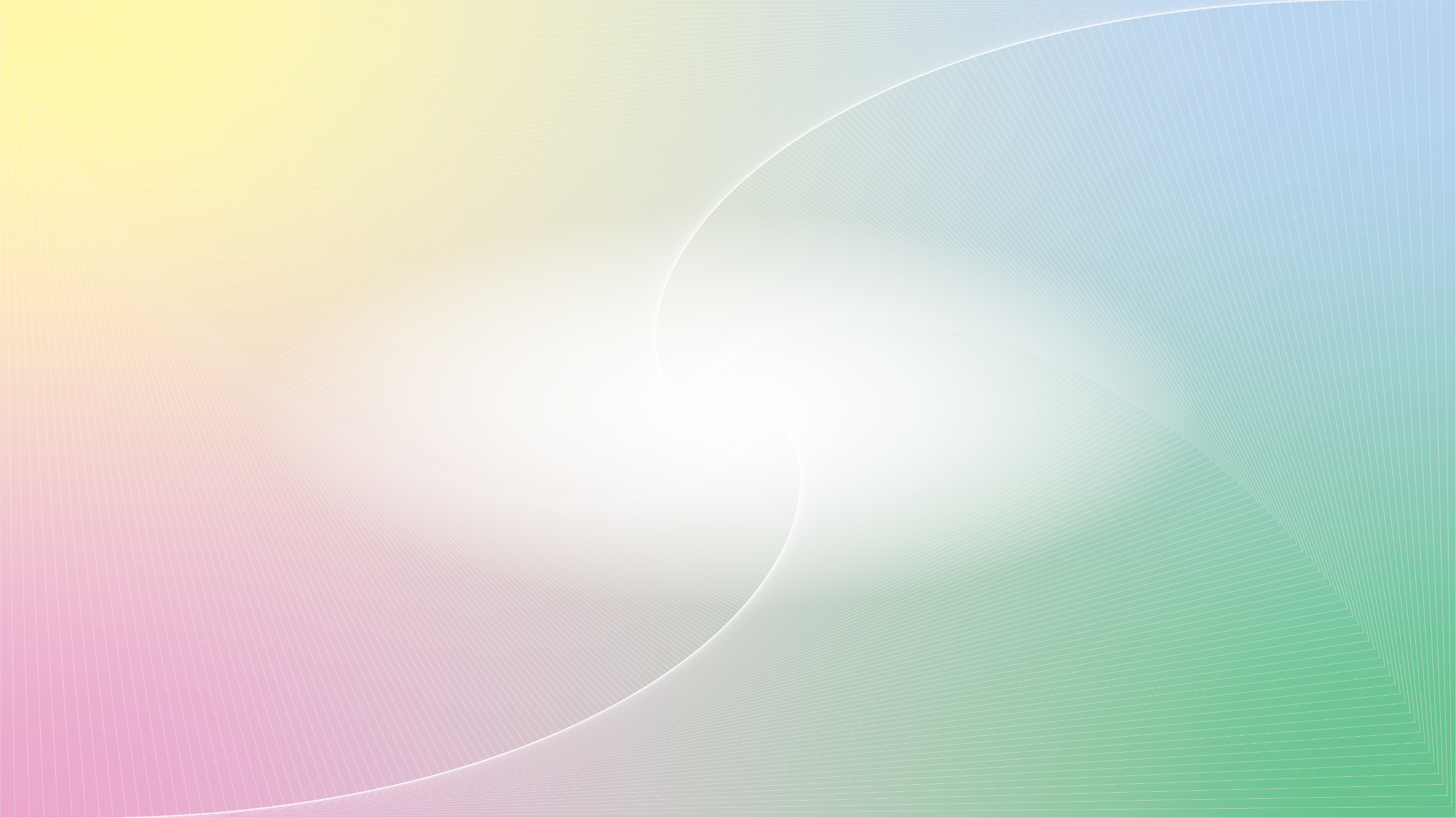 توضیحات در مورد احیا
Resuscitation
ابتدا شدت و مرحله خونریزی مطابق جدول شماره 5 تعیین شود
در صورتی که نتایج آزمایشگاهی آماده نیستند ، تزریق مایعات و خون و فراورده ها به شرح زیر انجام شود ( که بطور خلاصه در الگوریتم احیا نوشته شده ) اما با توجه به وضعیت بالینی هر بیمار می توان در مورد مقدار مایعات و فراورده های تزریقی یا سایر مراقبتها تصمیم گیری شود

در خونریزی خفیف و یا متوسط : تزریق حداکثر 3 لیتر کریستالویید ، بررسی وضعیت همودینامیک و تعیین اندکس شوک . 
درصورتیکه علت اصلی خونریزی کنترل و متوقف شود ، درزنان سالم ( بدون آنمی و بیماری قلبی و ... ) ، خونریزی تا 1500 میلی لیتر معمولاً با تزریق کریستالویید درمان می شود  .
 اگر اندکس شوک و وضعیت همودینامیک بهتر نشد ، احیا با 2 واحد پکسل و ادامه آن طبق خونریزی شدید و یا مهلک انجام شود
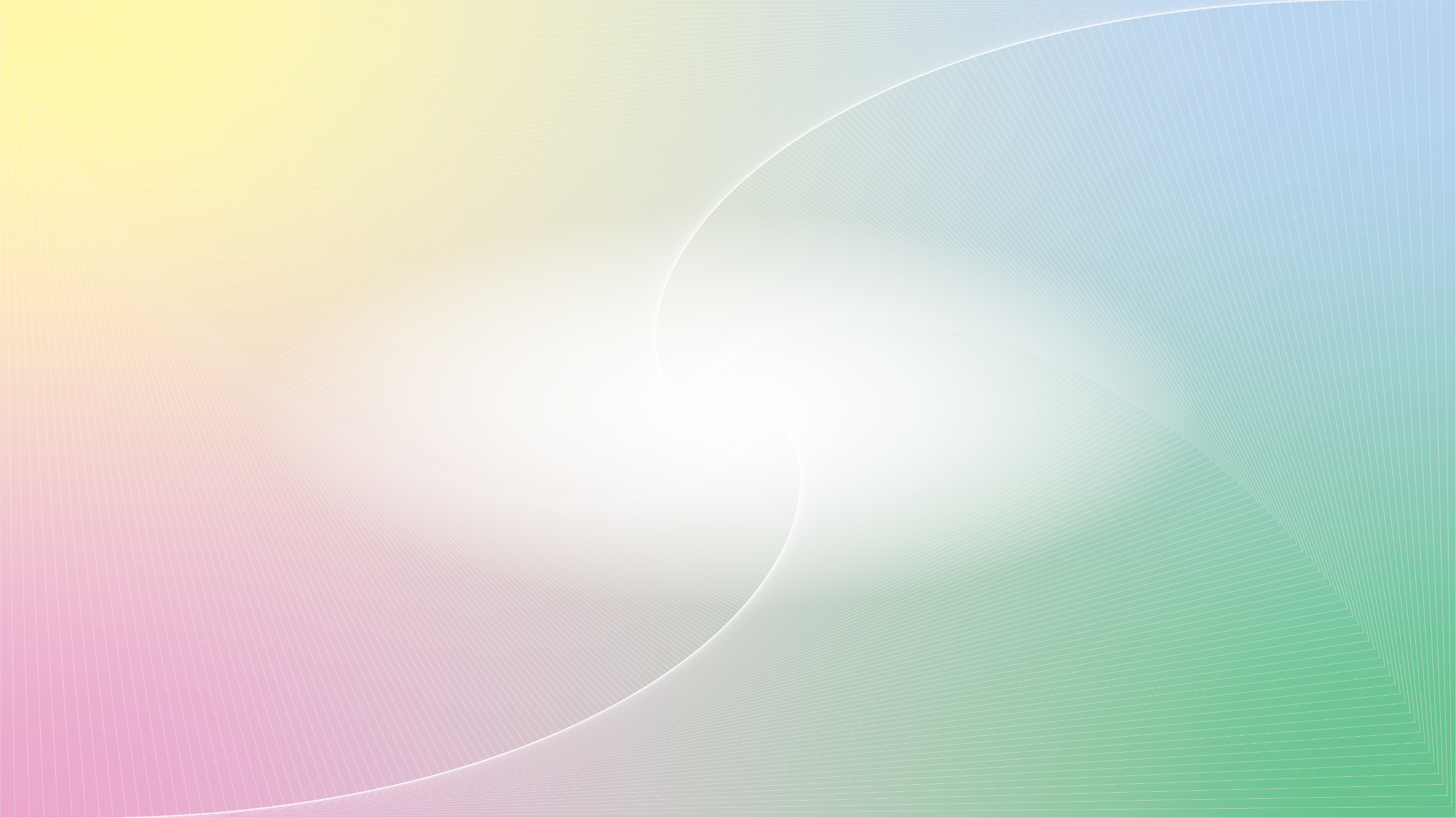 توضیحات در مورد احیا
Resuscitation
در خونریزی شدید و یا مهلک : 
تزریق 2 واحد پکسل و ادامه احیا با خون و فراورده ها به نسبت 1 : 1 : 1 ( پکسل : پلاکت : FFP ) به سرعت آغاز شود . تا آماده شدن خون و فراورده ها می توان با تزریق کریستالویید احیای بیمار را آغاز نمود . تصمیم گیری برای ادامه تجویز خون و فراورده ها تا پایدار شدن وضعیت با توجه به شرایط و قضاوت بالینی هر بیمار انجام می شود
 
درصورتی که نتایج آزمایشگاهی آماده هستند ، تزریق خون و فراورده ها طبق شماره 2 انجام شود
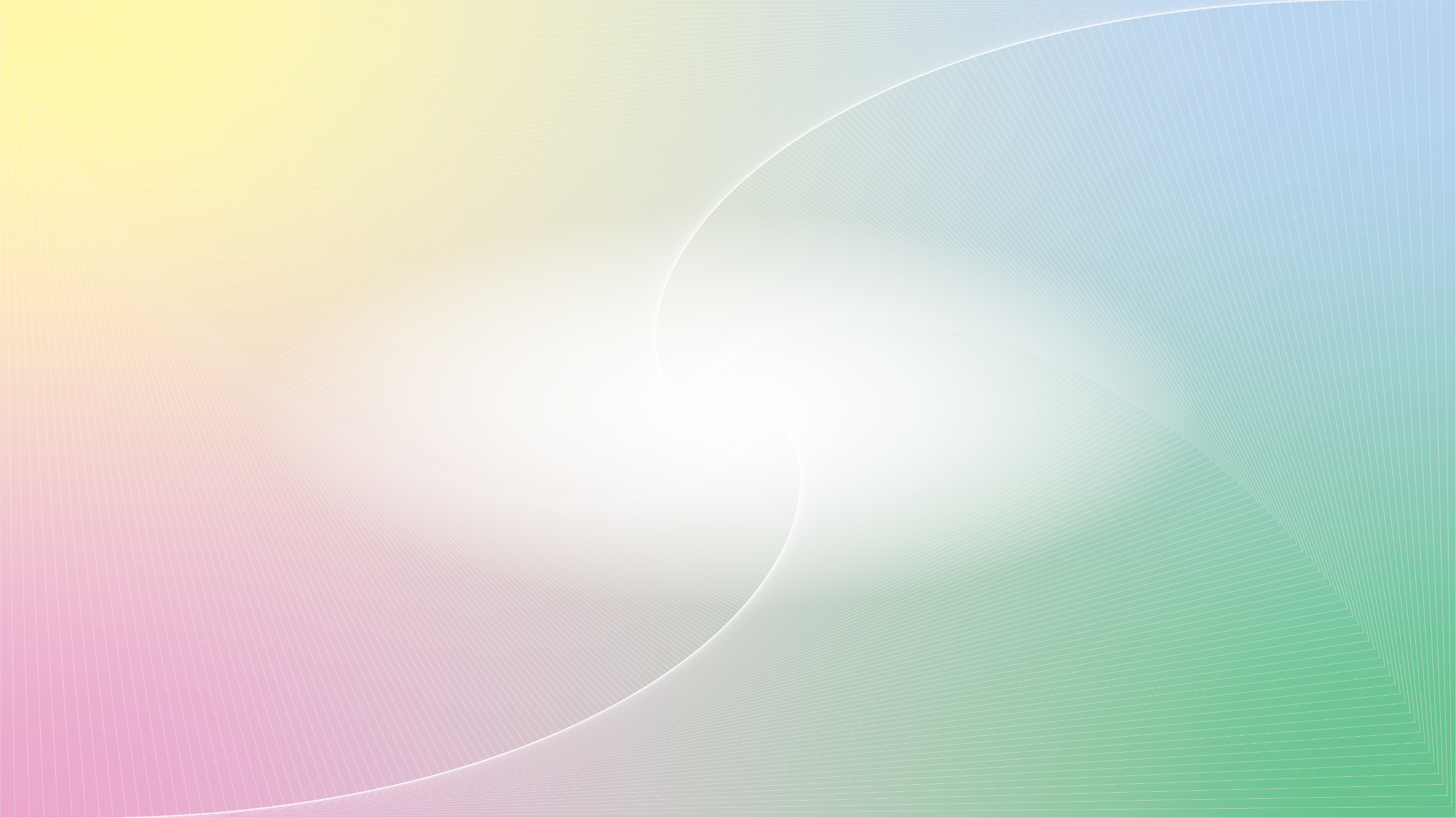 توضیحات در مورد احیا
Resuscitation
استفاده از محلولهای کلویید برای احیا بطور کامل حذف نشده ولی بسیار محدود است. اگر بیمار علائم بالینی شوک دارد ولی دسترسی به رگ مناسب و به تعداد کافی وجود ندارد برای جبران حجم از دست رفته ،  می توان از محلول کلویید استفاده نمود

تزریق زیاد کریستالویید ( نسبت کریستالویید به پک سل بیشتر از 1.5 به 1 ) در بیماران با خونریزی شدید با پیش آگهی بدی همراه است و باید از آن اجتناب شود 

در طی احیا باید از موارد زیر اجتناب شود و در صورت نیاز درمان انجام شود :
 هیپوترمی ، اسیدوز ، هیپوکلسمی
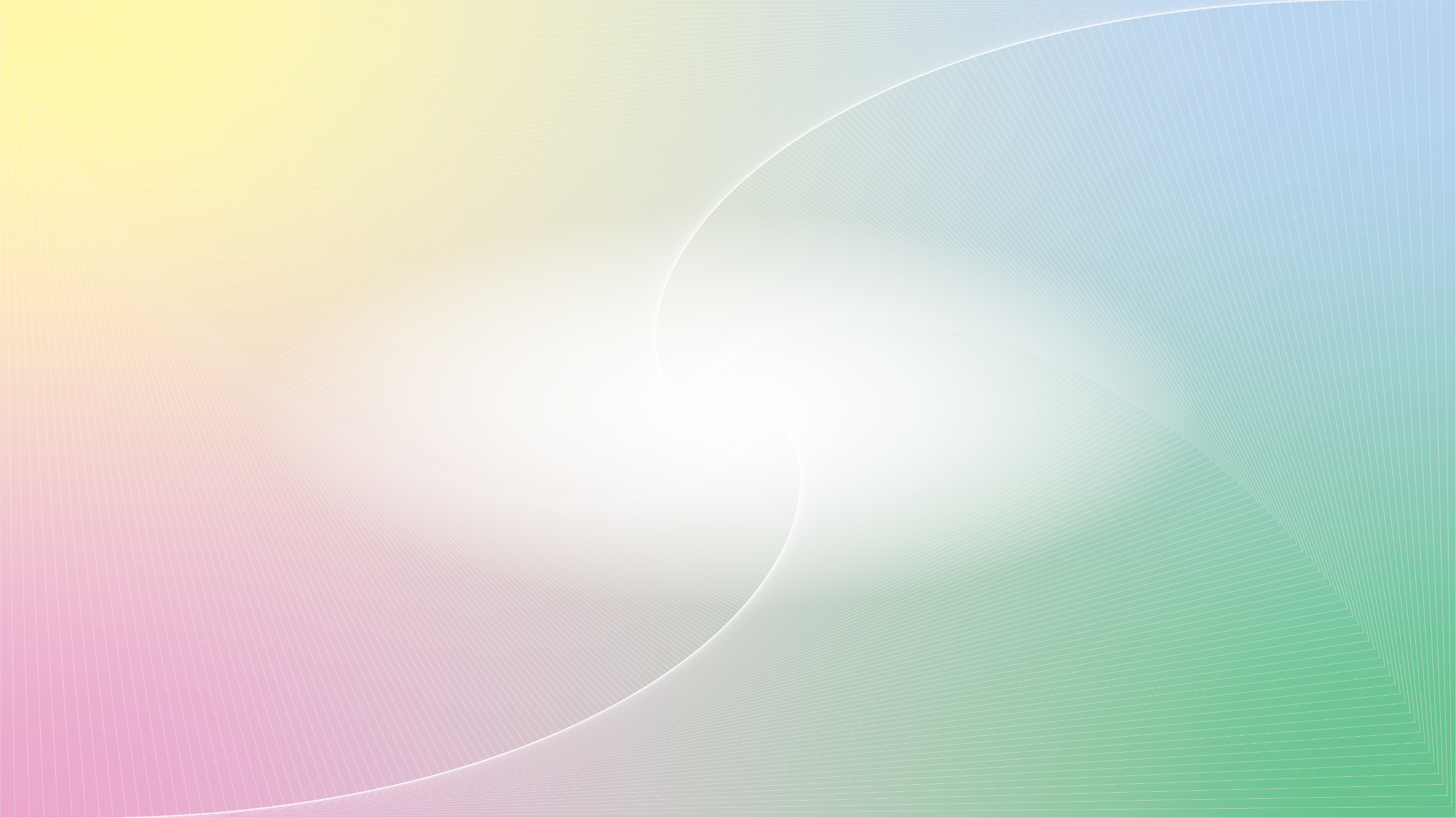 توضیحات در مورد احیا
Resuscitation
محلولهای حاوی دکستروز شامل محلول قندی 5 درصد و یا نرمال سالین در محلول قندی 5 درصد هیچ نقشی در درمان خونریزیهای مامایی ندارند

اگر بیش از 3 واحد خون تزریق می شود باید از دستگاه گرم کننده خون استفاده شود . تزریق سریع واحد های خون ممکن است دمای مرکزی را بطور ناگهانی کاهش داده و منجر به آریتمی قلبی شود

به دلیل اینکه پکسل PRBCs بسیار غلیظ است ، سرعت انفوزیون را کم می کند . این مشکل با اضافه کردن 100 میلی لیتر نرمال سالین به هریک واحد پکسل برطرف می شود . 
برای این منظور رینگر لاکتات استفاده نشود زیرا کلسیم موجود در این محلول ممکن است باعث ایجاد لخته شود .
 از مایعات حاوی قند نیز ، بدلیل همولیز گلبولهای قرمز استفاده نگردد
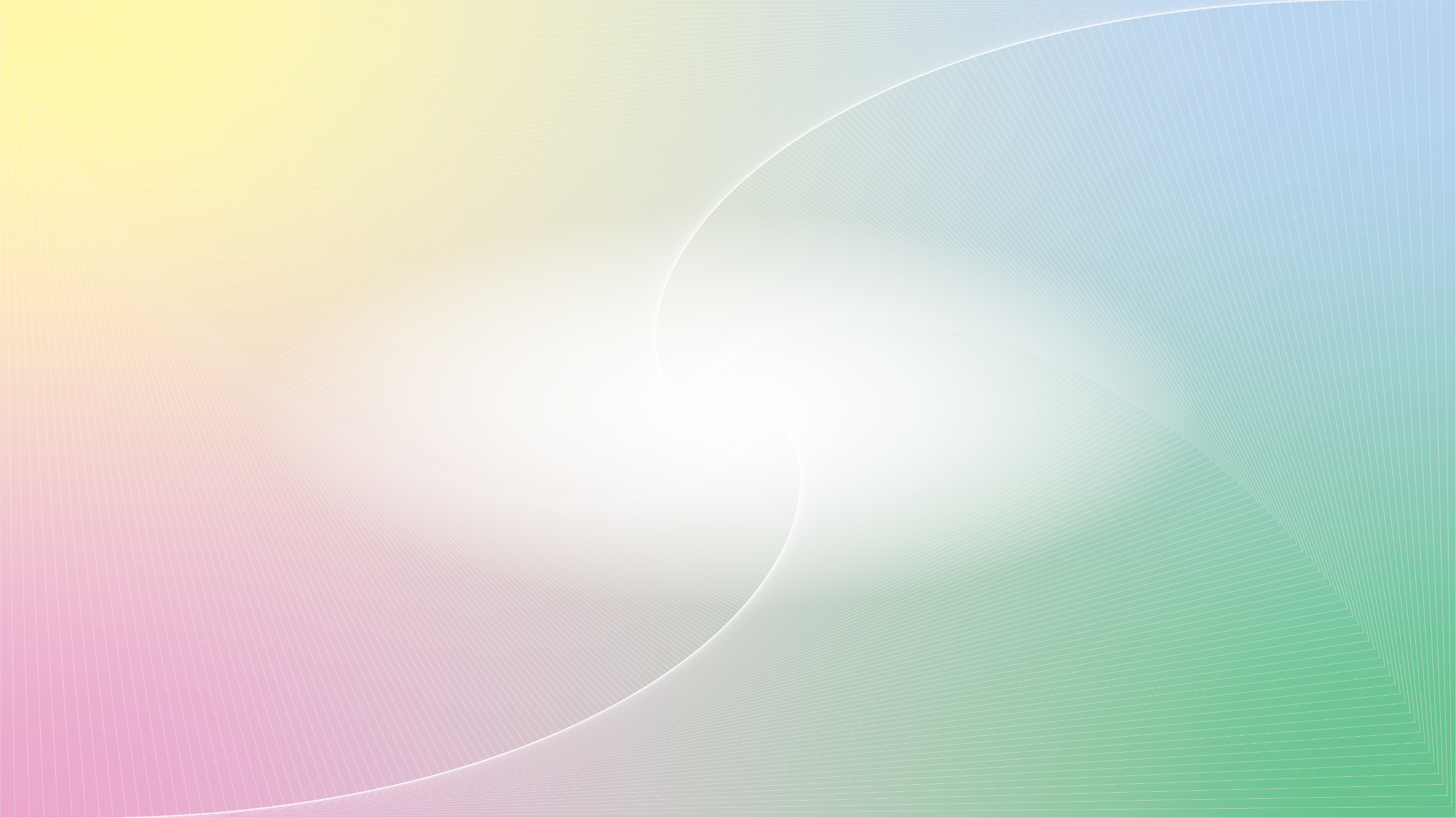 توضیحات در مورد احیا
Resuscitation
درصورت نیاز به تزریق همزمان سرم رینگر لاکتات و خون ، باید از دو رگ جداگانه برای تزریق استفاده شود زیرا خطر تشکیل لخته وجود دارد
درصورت عدم دسترسی یا نامناسب بودن رگهای محیطی ، طبق نظر متخصص بیهوشی CV line کارگذاری شود
برای فراورده های غیر خونی ، از فیلترهای مخصوص خون استفاده نشود زیرا سرعت تزریق را کم می کند
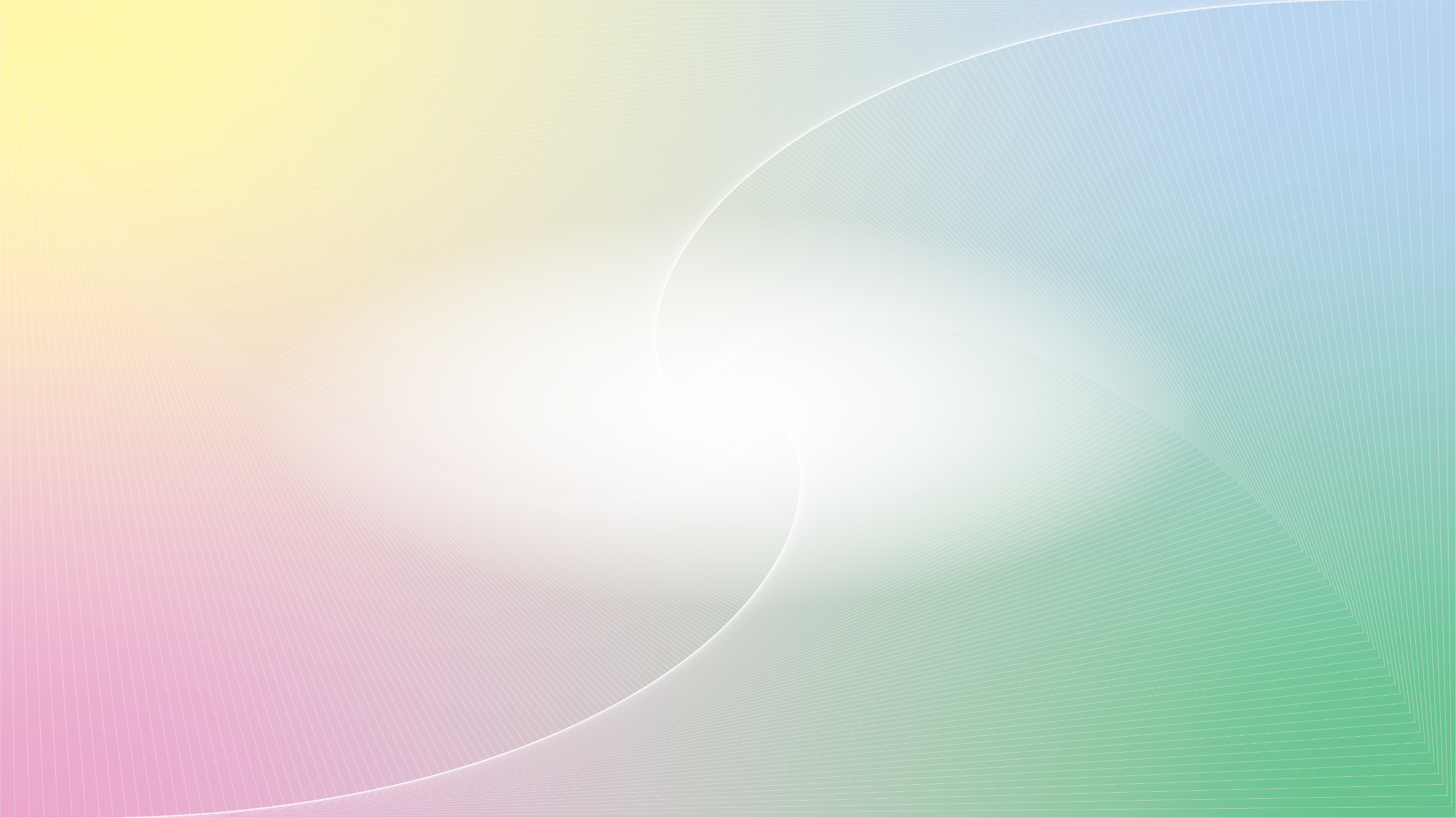 تعیین شدت و مرحله
خونریزی با توجه به جدول شماره 5
الگوریتم احیا در خونریزی مامایی
Resuscitation flow chart
خونریزی شدید یا مهلک یا
خونریزی خفیف یا متوسط ولی مداوم یا
وجود علائم بالینی شوک ، حتی بدون خونریزی
خونریزی خفیف یا متوسط و
عدم وجود علائم بالینی شوک
تزریق کریستالویید حداکثر
تا 3 لیتر
درخواست خون و فراورده ها :
پکسل ، پلاکت ، FFP به نسبت 1 : 1 : 1
اگر غلظت فیبرینوژن کمتر از 200 میلیگرم در دسی لیتر است ، 10 واحد کرایو یا ، 3-4 ویال فیبرینوژن بصورت وریدی تزریق شود
استفاده از داروی وازوپرسور باتوجه به نظر متخصص بیهوشی قبل یا همزمان با مایع درمانی و تزریق خون و فراورده ها 
نکته : تارسیدن خون و فراورده ها می توان با تزریق کریستالویید احیای بیمار را آغاز نمود (حداکثر تا 3 لیتر)
وضعیت همودینامیک پایدار و اندکس طبیعی ؟
بله
خیر
درخواست و تزریق 2 واحد پکسل
وضعیت همودینامیک پایدار و اندکس شوک طبیعی ؟
بله
وضعیت همودینامیک پایدار و اندکس طبیعتی ؟
خیر
خیر
بله
تکرار درخواست خون و فراورده ها
تزریق خون و فراورده ها تا پایدار شدن وضعیت همودینامیک و طبیعی شدن اندکس شوک
ادامه مراقبتها
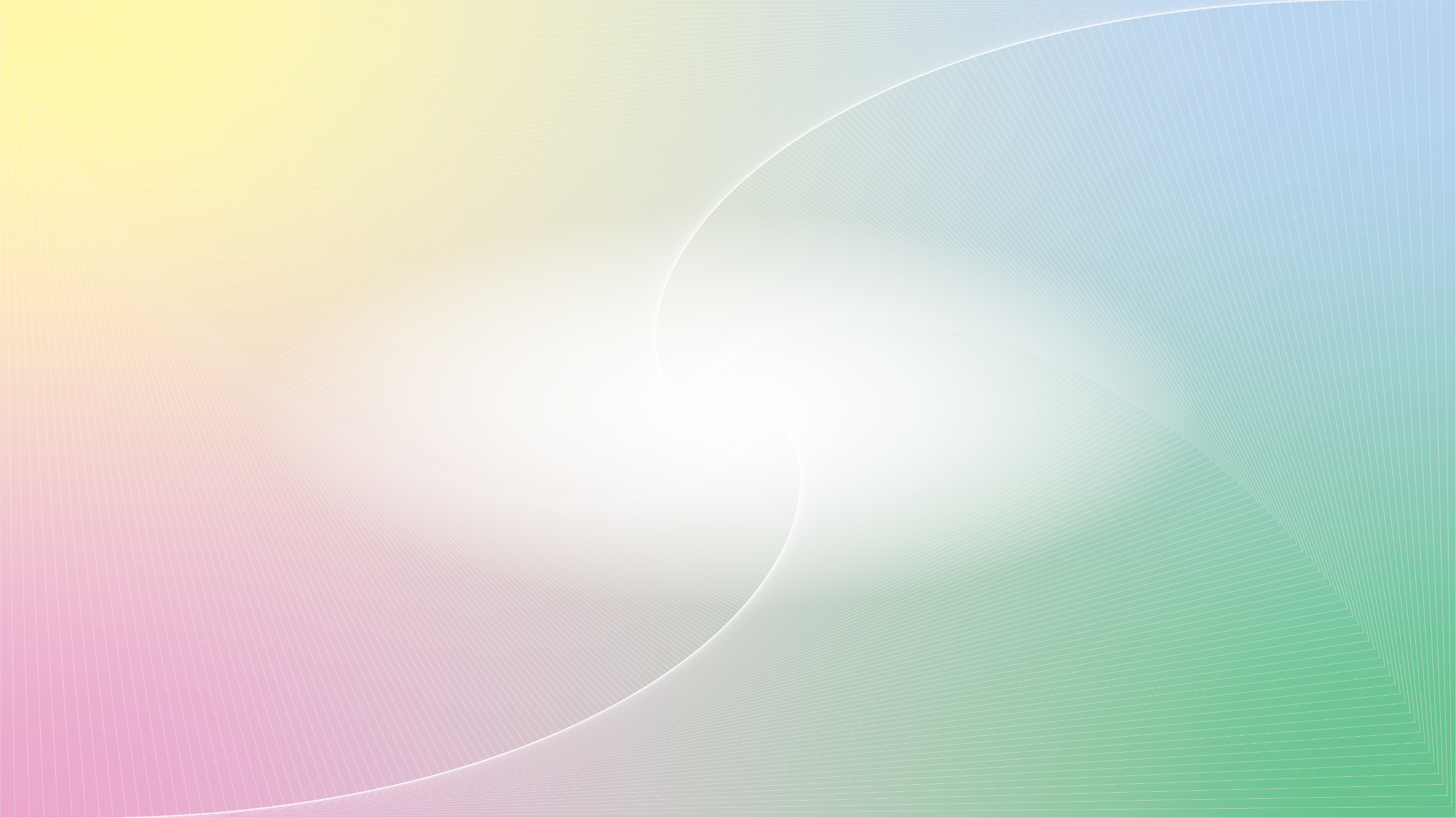 جدول شماره2-تصمیم گیری برای تزریق خون و فراورده ها پس از تزریق کریستالویید ( اگر نتایج آزمایشگاهی آماده هستند )
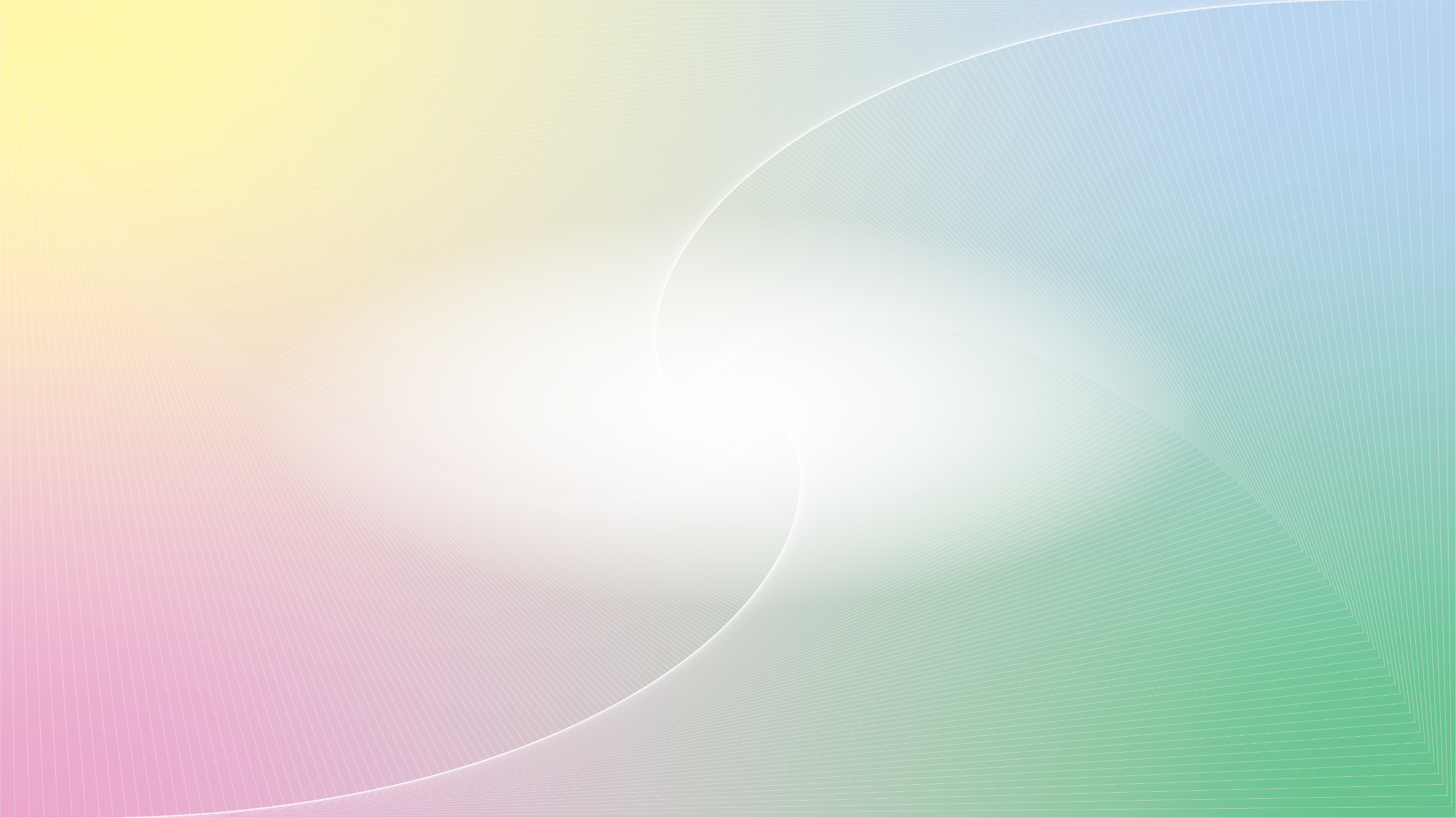 جدول شماره3-اهداف درمانی (رساندن سطوح آزمایشگاهی به مقادیر زیر)
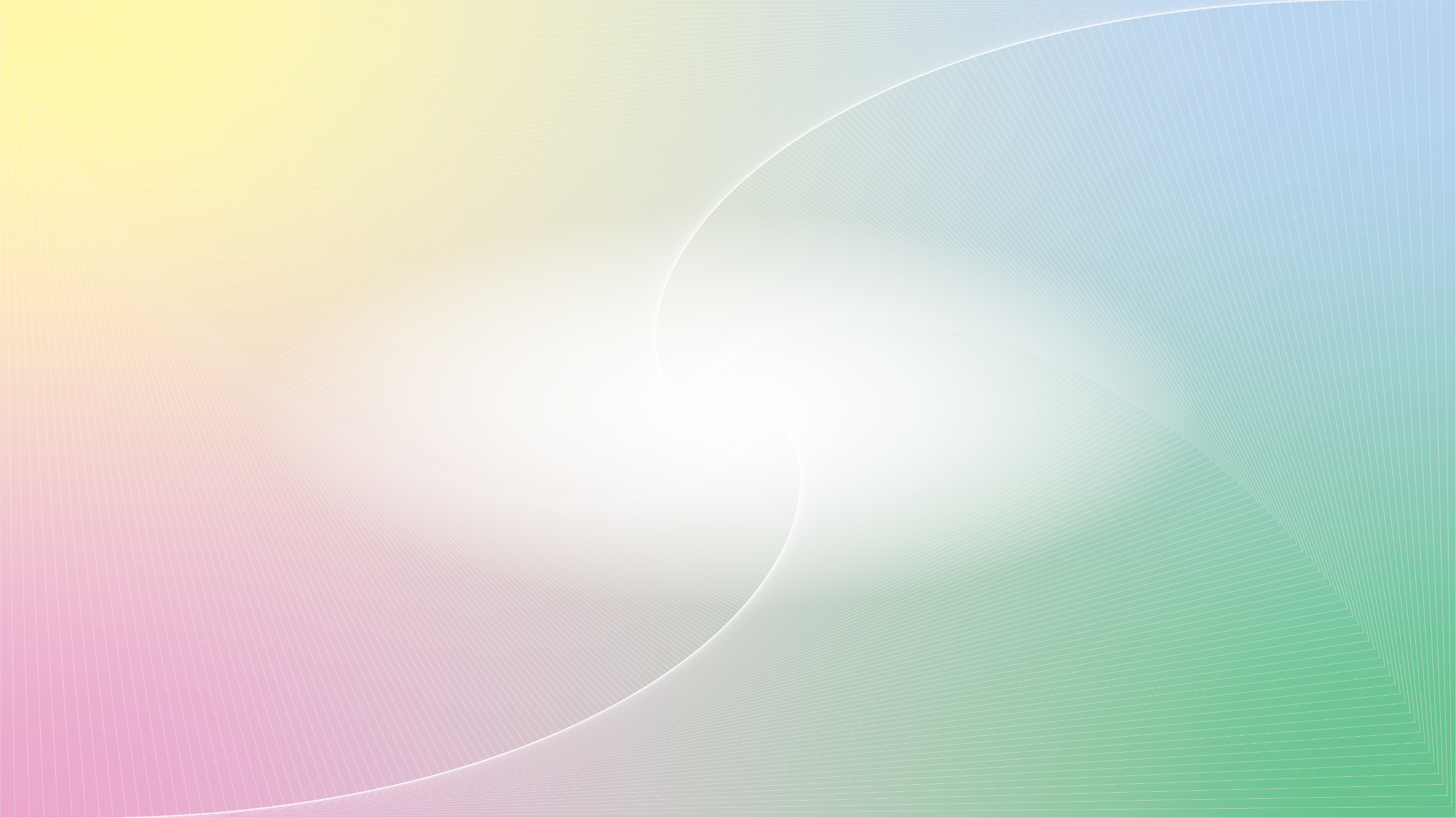 جدول شماره 4-اهداف درمانی (وضعیت بالینی)
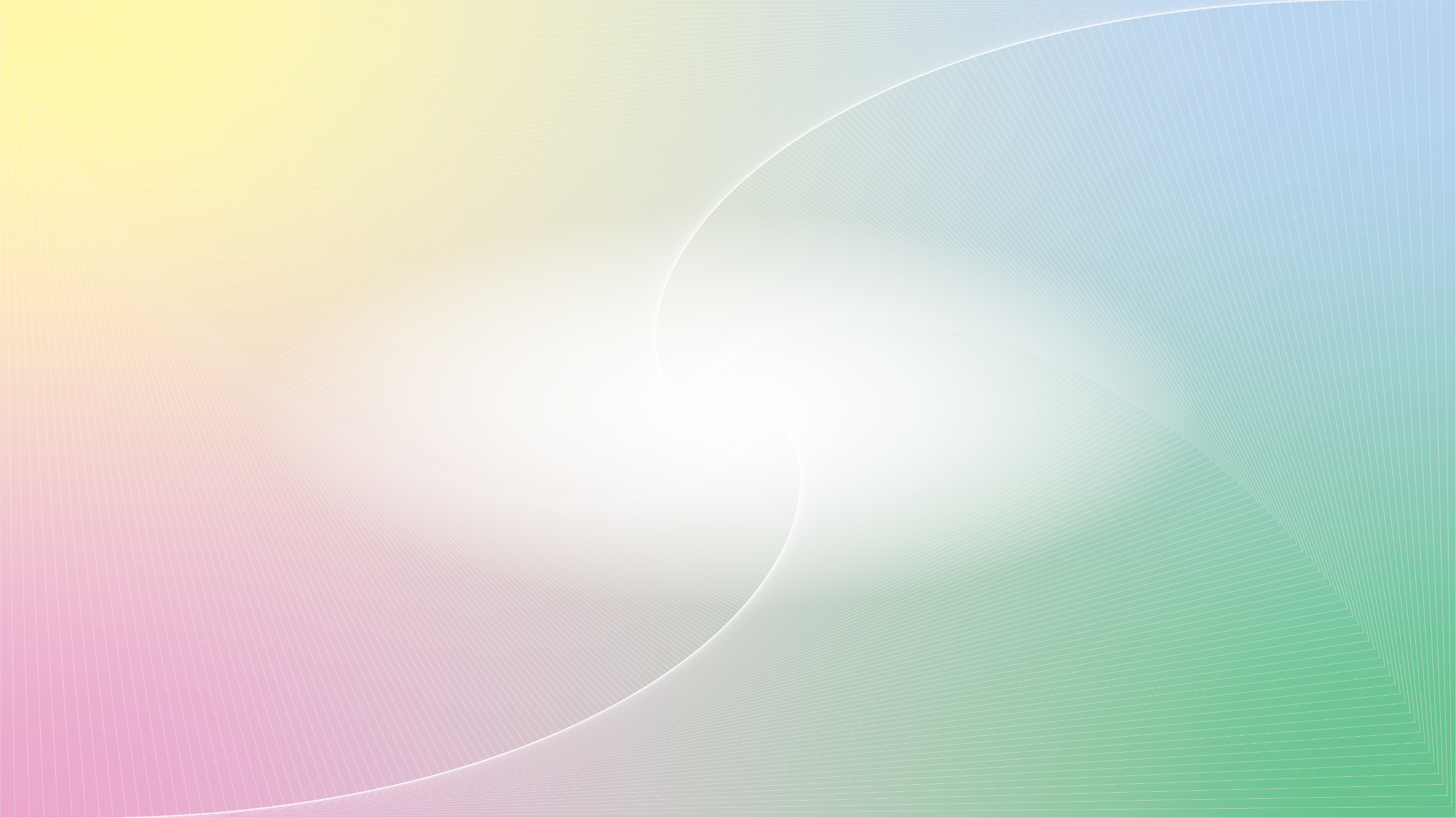 آشنایی با انعقاد منتشره داخل عروقی ( DIC ) در مامایی
تعریف انعقاد منتشره داخل عروقی ( Disseminated Intravascular Coagulation – DIC         ) : 

اختلالی است که در تعادل طبیعی میان لخته سازی و فیبرینولیز در سیستم هموستاتیک به وجود می آید. 
فعال شدن گسترده روند انعقاد خون منجر به ایجاد لخته به صورت منتشر می شود . تشکیل این لخته ها باعث مصرف پلاکتها و عوامل انعقادی و در نتیجه ترومبولیز (حل شدن لخته) وسیع می شود. 
نتیجه این اتفاقات : خونریزی ، تشکیل لخته در عروق کوچک و یا نارسایی ارگانهای متعدد است .
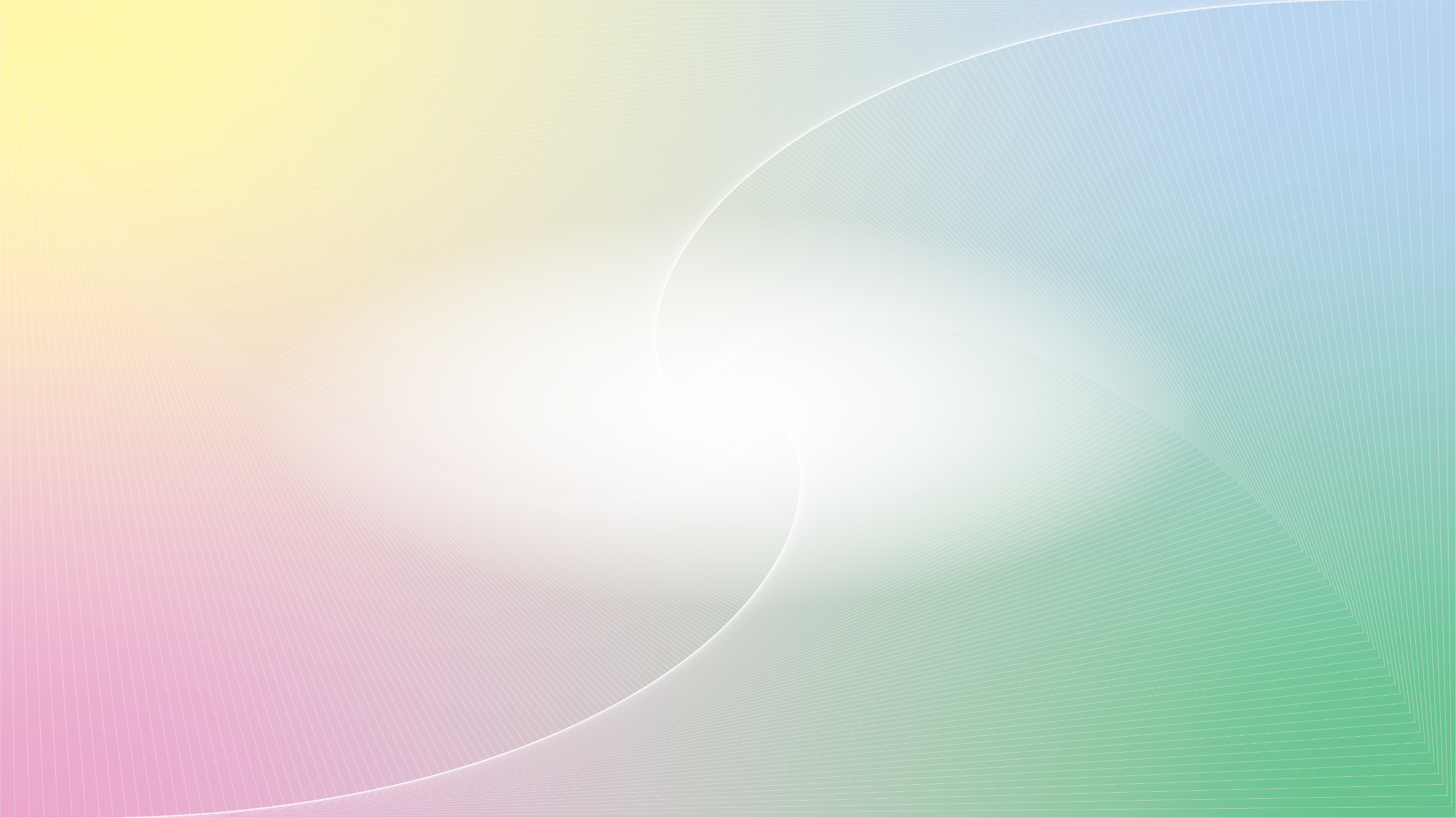 آشنایی با انعقاد منتشره داخل عروقی ( DIC ) در مامایی
عوامل زمینه ساز عارضه DIC به خودی خود و به تنهایی ایجاد نمی شود. بطو تیپیک DIC در طی بارداری یا پس از زایمان ، به دنبال یکی از این عوارض رخ می دهد :
جدا شدن زودرس جفت ، پره اکلامپسی شدید یا اکلامپسی ، سندرم HELLP ، آمبولی مایع آمینوتیک ، کبد چرب بارداری ، سقط عفونی ، باقی ماندن جنین مرده ، خونریزی شدید. علل زمینه ساز که با بارداری مرتبط نیستند (ولی باید مد نظر باشند) شامل عفونت ، بدخیمی ، تروما ، لوسمی حاد.
تشخیص وجود شواهد بالینی به همراه شواهد آزمایشگاهی DIC را مطرح می کند. به خصوص در بیمارانی که یک یا چند عامل زمینه ساز را دارند .
 استاندارد طلایی ، دریافت نظر متخصص ماهر و با تجربه است و آزمایشگاهی که به تنهایی برای تشخیص بسیار حساس یا ویژه باشد وجود ندارد .
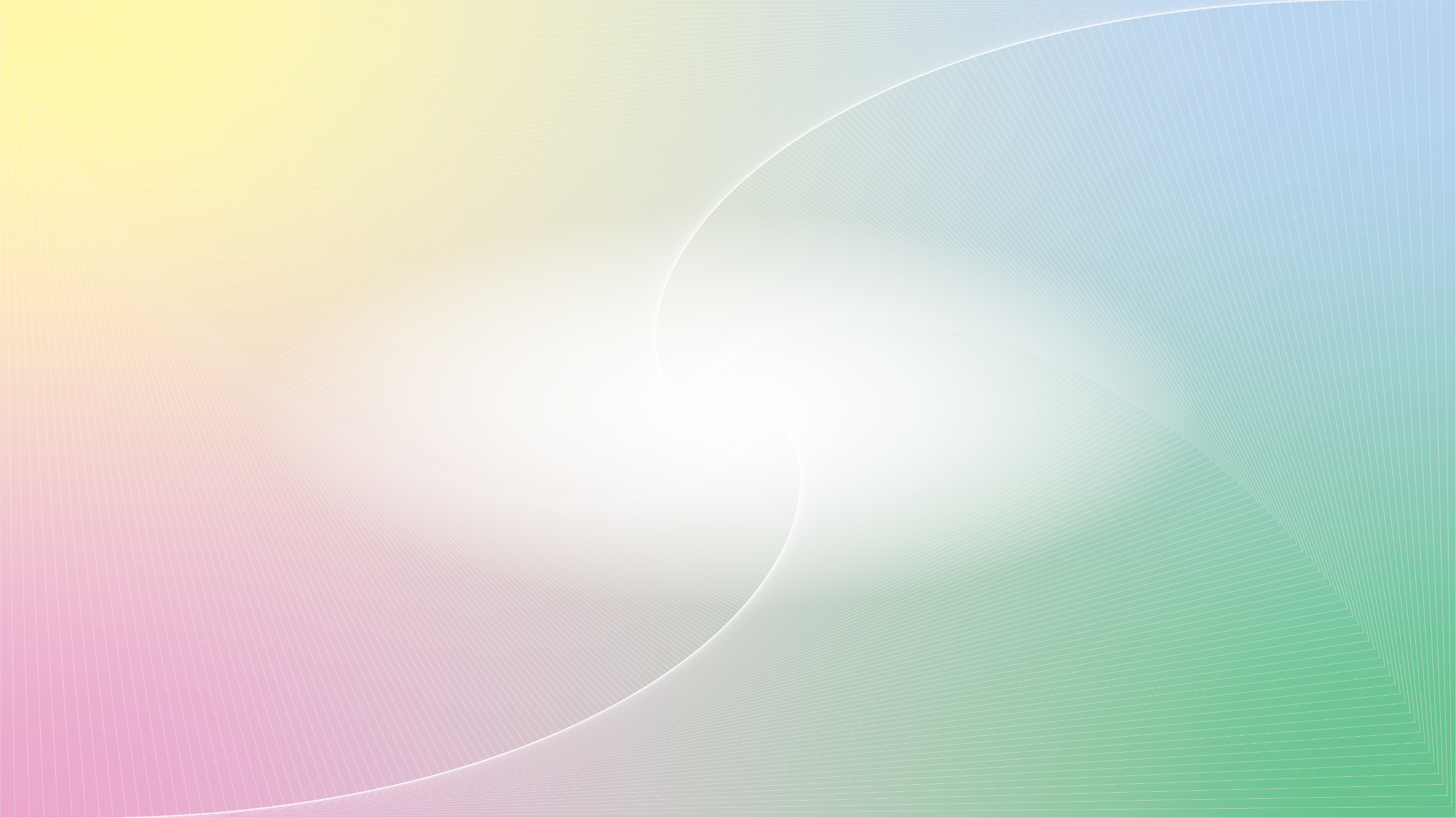 آشنایی با انعقاد منتشره داخل عروقی ( DIC ) در مامایی
شواهد بالینی بیماران ممکن است یکی یا بیشتر از علائم زیر را داشته باشند :

خونریزی شدید ( خونریزی واژینال ، داخل رحمی ، داخل شکمی )
نشت منتشر خون از پوست ( خونریزی از محل تزریق وریدی ، کبودی پوست ) یا موکوس ( سوند مثانه ) یا خونریزی از لثه
علائم شوک ( تاکیکاردی ، افت فشارخون ، نبض محیطی ضعیف ، کاهش سطح هوشیاری ، انتهای سرد ، فشار نبض ضعیف )
اختلال عملکرد یک یا چند ارگان
نارسایی حاد کلیه ( اولیگوردی ، آنوری ، هماچوری ، ... )
اختلال عملکرد کبد ( زردی ، افزایش آنزیمها ، ... )
صدمه حاد ریه ( ARDS ، درد قفسه سینه ، تنگی نفس ، هموپتزی ، ... )
اختلال عملکرد عصبی ( کما ، تشنج ، همی پارزی ، پاراستزی ، خواب آلودگی ، سردرد ، اختلال تکلم ، ... )
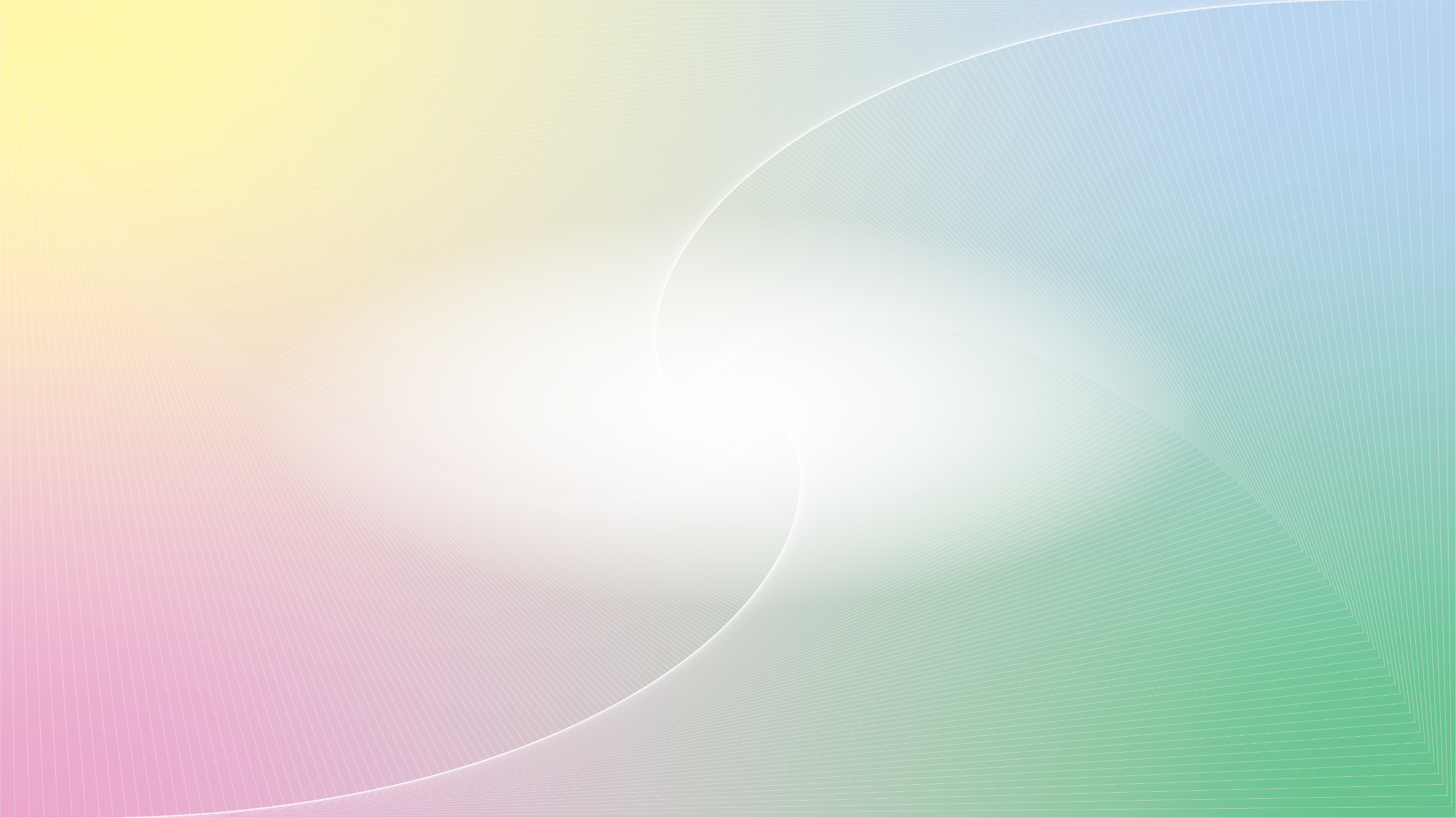 آشنایی با انعقاد منتشره داخل عروقی ( DIC ) در مامایی
شواهد آزمایشگاهی
کاهش پلاکت ( ترومبوسیتوپنی )
مصرف فاکتورهای انعقادی ( PTT ، PT طولانی و کاهش فیبرینوژن )
فیبرینولیز

درمان
تعیین عامل زمینه ساز و درمان آن ( اصل اساسی ) مانند دکلمان یا آمبولی مایع آمینوتیک یا ...
پایش وضعیت انعقادی و ...
اقدامات حمایتی به ویژه جایگزینی خون و فراورده ها
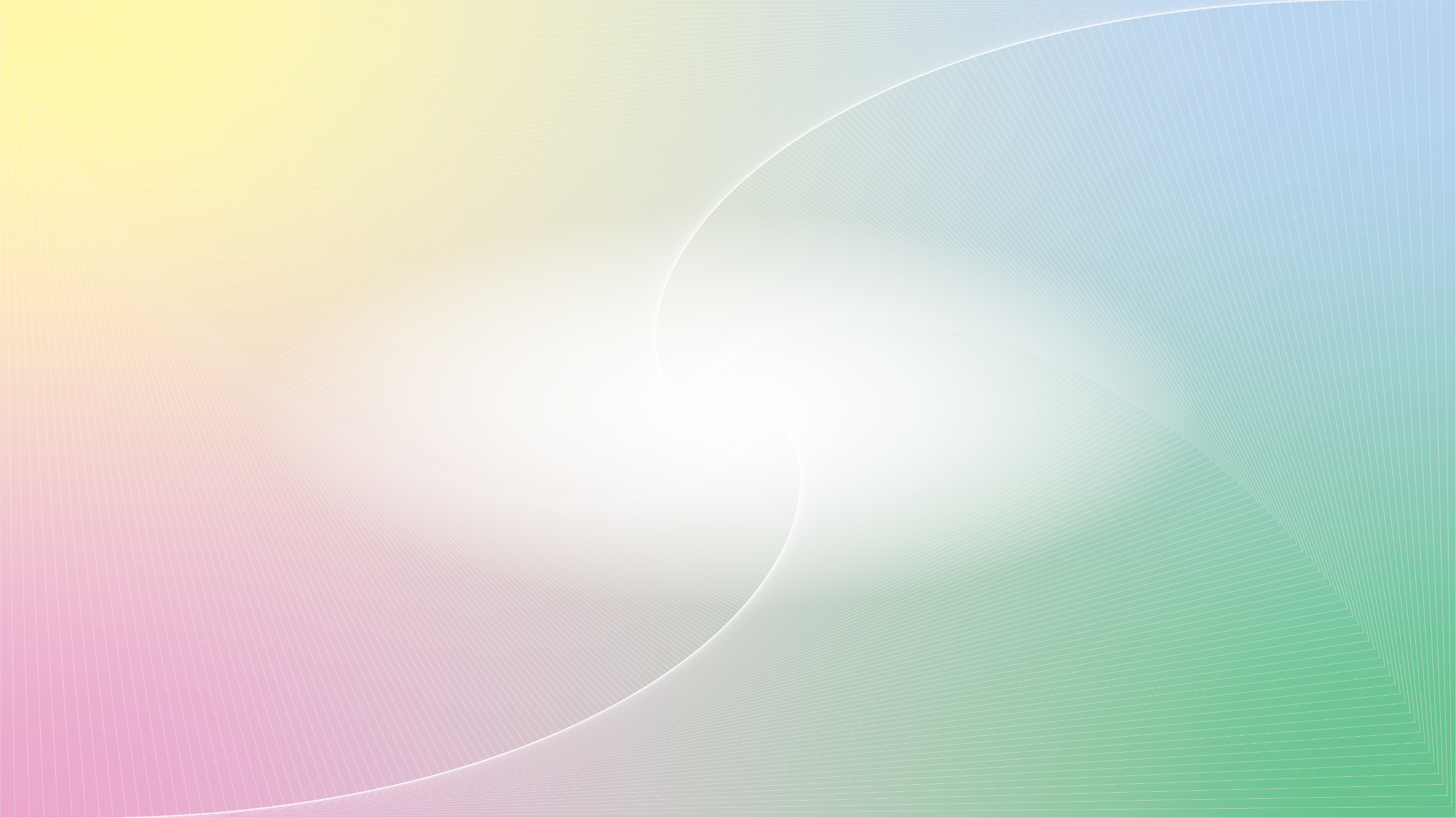 عوارض ترانسفوزیون و تدابیر درمانی
علایم زیر پس از تزریق خون بخصوص درطی 24 ساعت اول نشانگر ایجاد عوارض هستند : تب ، کهیر ، کاهش فشار خون ، تنگی نفس .
درصورت بروز هریک از علائم مذکور یا کوچترین شک به ناسازگاری خونی یا واکنش همودینامیک باید به پزشک ارشد همویژلانس بیمارستان اطلاع داده شود تا درمان مرتبط و سایر اقدامات برای بیمار انجام شود .
چهار عارضه کشنده در عوارض مرتبط با تزریق خون عبارتند از :

TRALI ( Transfusion-related acute lung injury )
AHTR ( acute hemolytic transfusion reactions )
Bacterial Sepsis
TA-GVHD ( Transfusion-associated graft-versus-host disease )
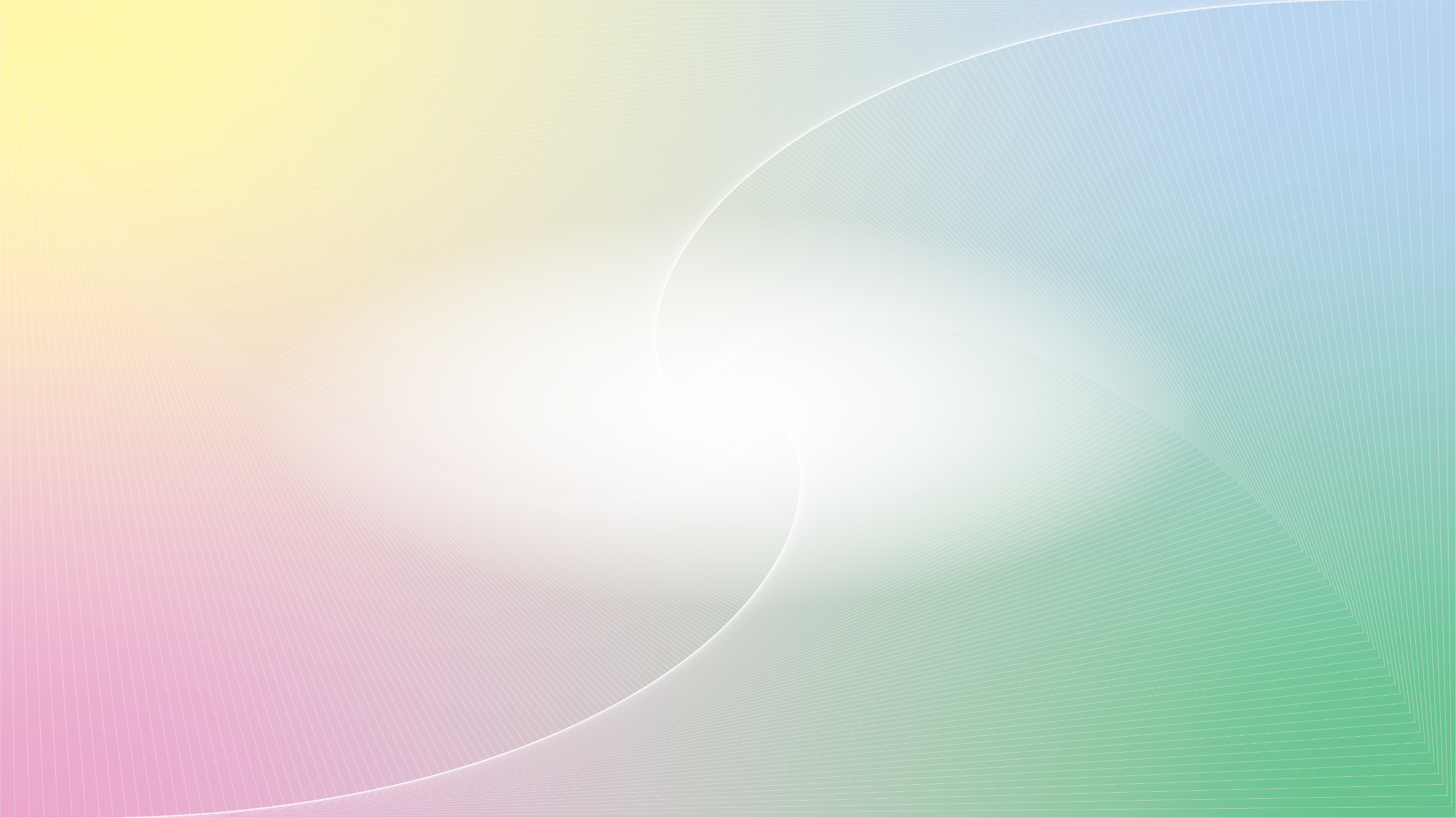 جدول شماره 5-طبقه بندی شدت خونریزی
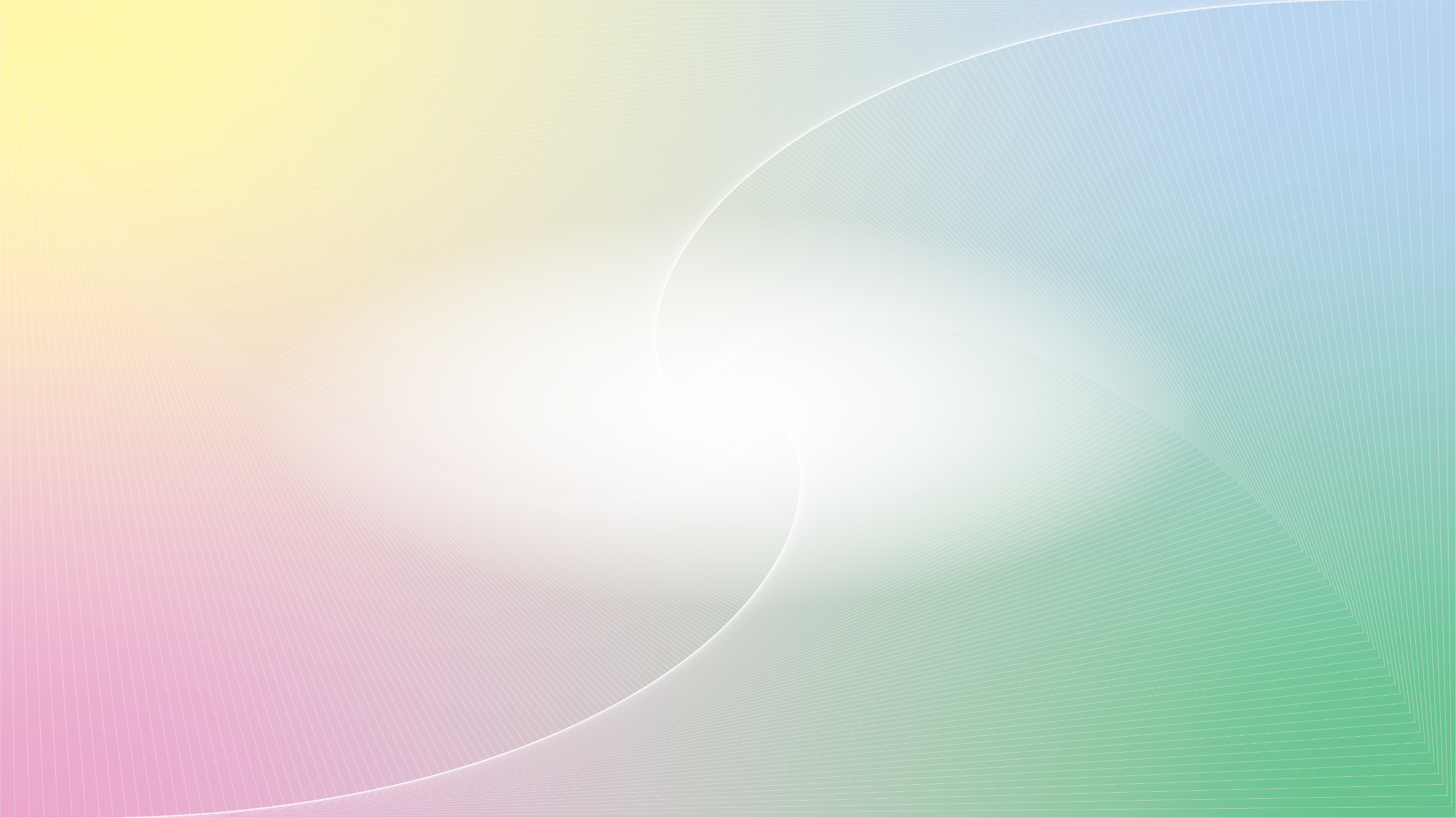 جدول شماره 6-تظاهرات بالینی اولیه و تاخیری شوک هموراژیک به تفکیک ارگانهای مختلف
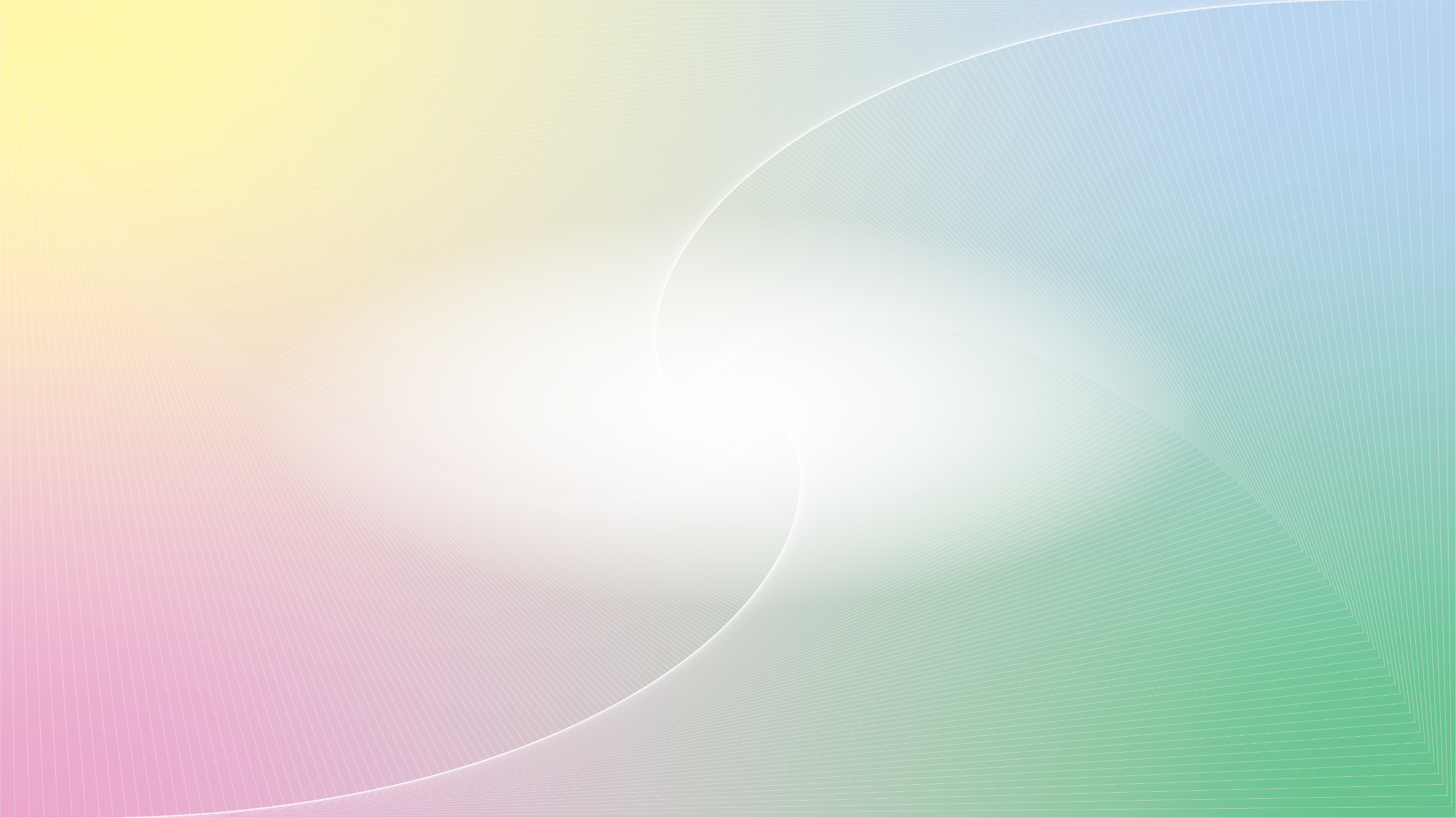 پیشگیری و درمان خونریزی
بسته خونریزی پس از زایمان
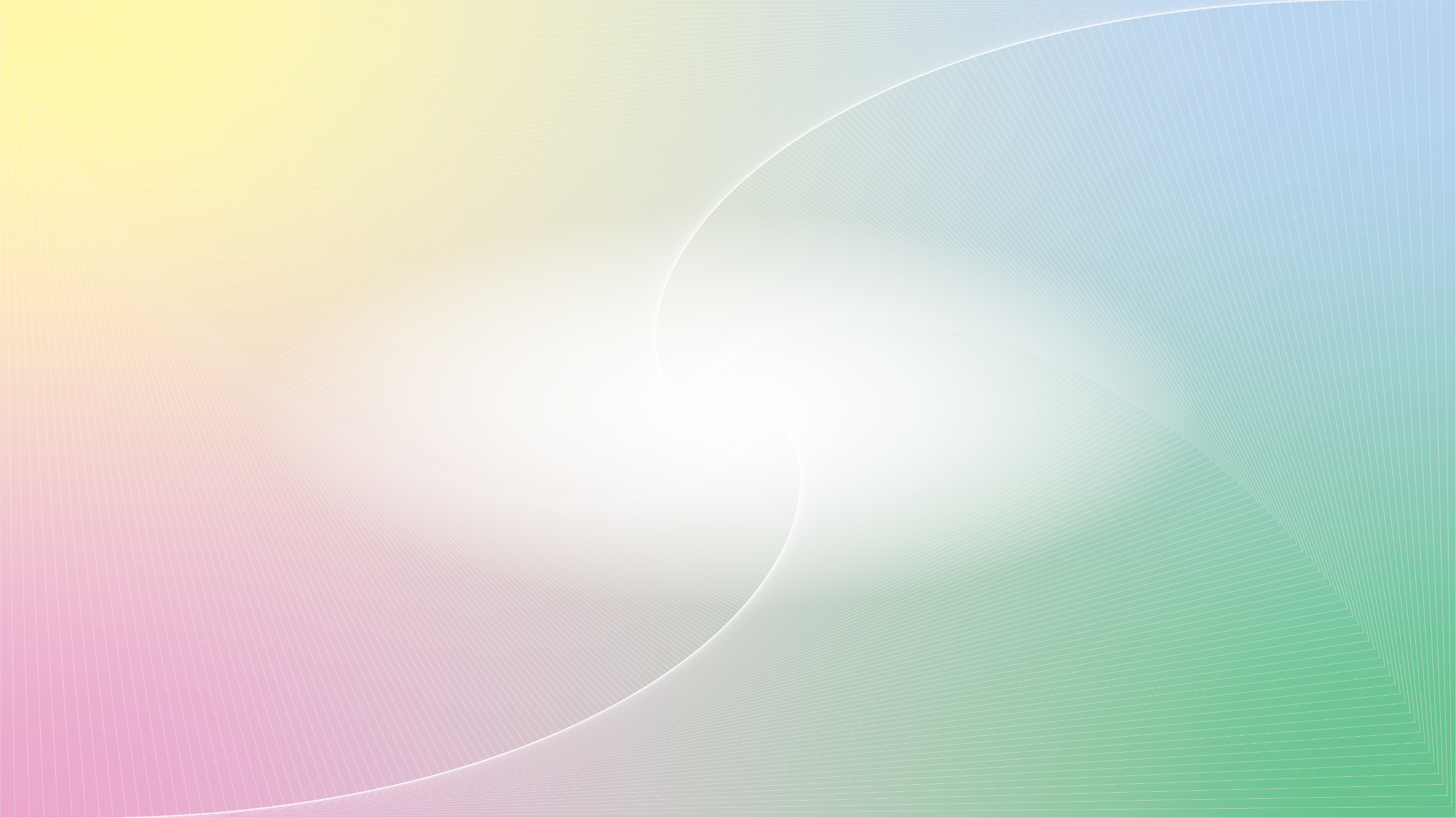 تعریف، تشخیص، مرحله بندی خونریزی
مدیریت خونریزی
الف- ارزیابی خطر
ب- مراحل خونریزی (1-4)
پروتکل بیمارستانی 
اصول کلی مدیریت PPH
 الف- اندازه گیری عینی میزان خونریزی
 ب- تشخیص به موقع و اقدامات اولیه
 ج- تشکیل تیم فوریت های مامایی
ارزیابی(چک لیست)
  چک لیست تیم فوریت ها
  چک لیست مراحل 4-1 خونریزی
  چک لیست تجهیزات
  چک لیست تیم ارزیابی کننده
اعتبار بخشی بیمارستان
استانداردهای مراقبتی ارتقای کیفیت خدمات مادر در PPH
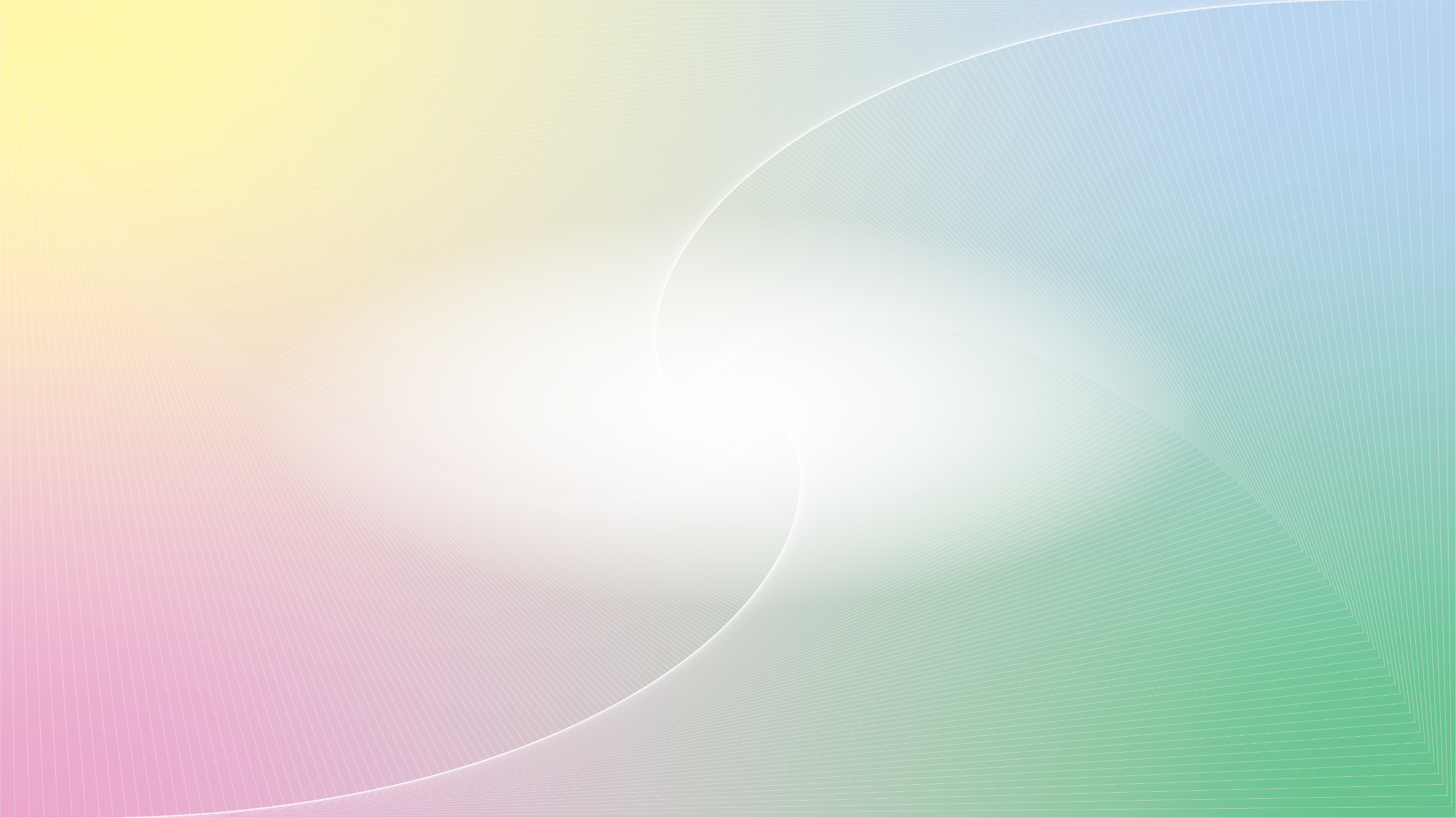 تعریف خونریزی پس از زایمان
هر گونه تغییر همودینامیک و یا تخمین بیش از 500 سی سی خونریزی در زایمان واژینال و بیشتر از 1000 سی سی در سزارین.


نکته: به منظور پیشگیری از تخمین کمتر از حد واقعی بایستی مقدار تخمین زده خونریزی را دو برابر کرده و بر اساس آن اقدام شود.
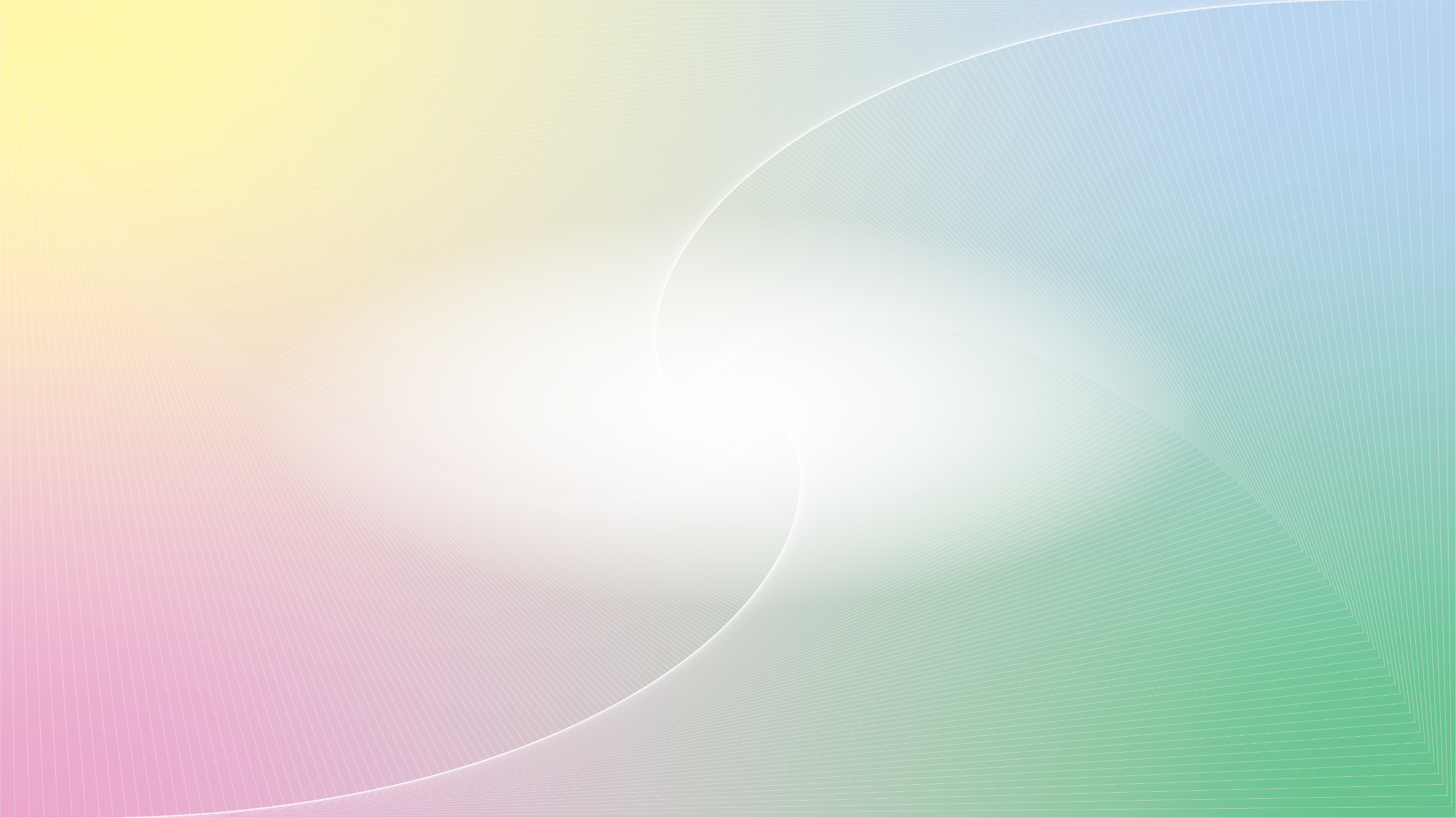 ارزیابی خطر
1- حین بارداری و قبل از زایمان

2- لیبر و زایمان و بلافاصله پس از زایمان
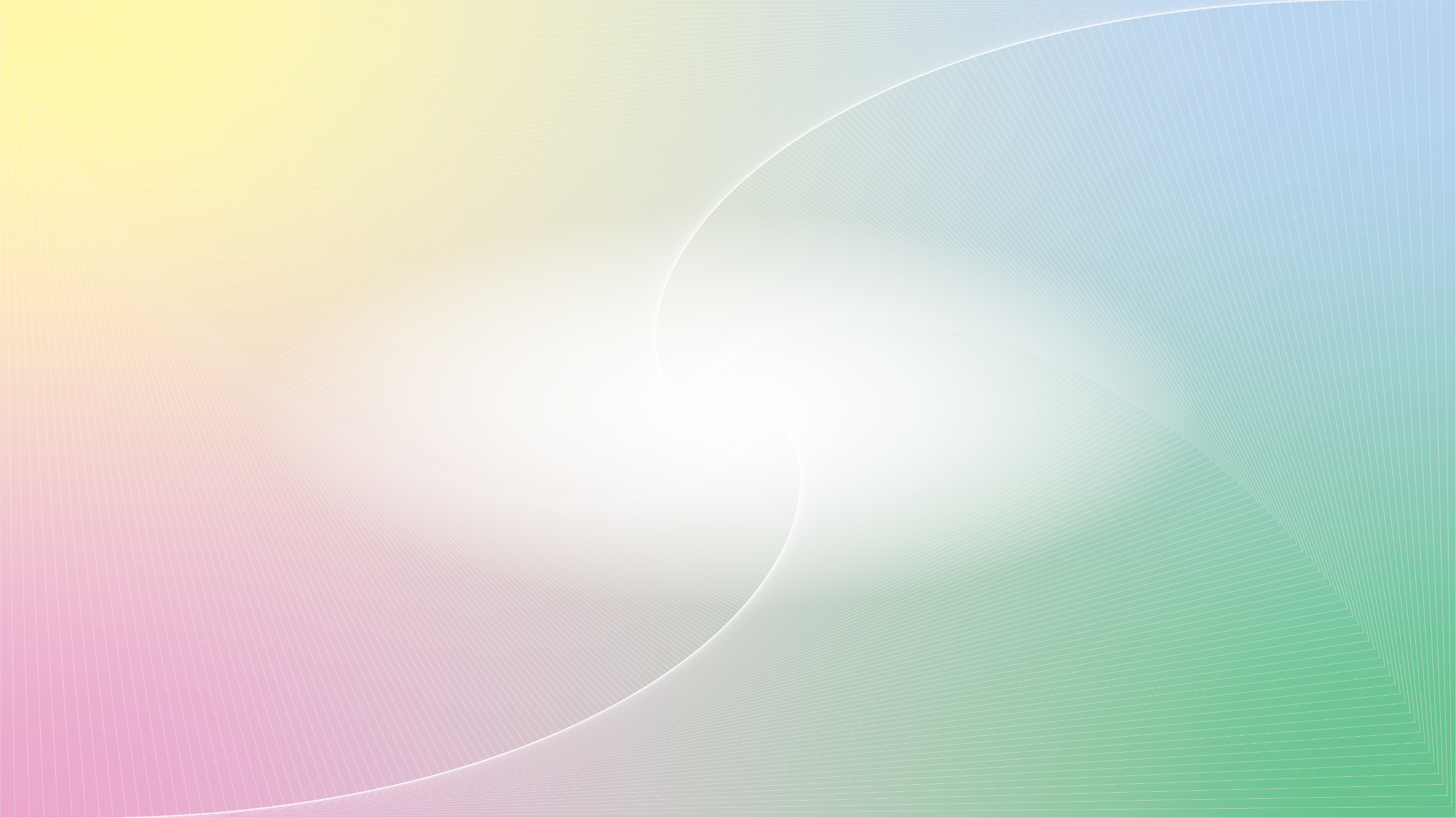 فاکتورهای خطر حین بارداری/ قبل از زایمان
مشکوک به جفت آکرتا/اینکرتا/ پرکرتا
شاخص توده بدنی قبل از بارداری> 50
اختلال خونریزی بالینی قابل توجه
سایر خطرات طبی/جراحی قابل توجه
جفت آکرتا
سابقه سزارین کلاسیک
سابقه میومکتومی
جفت سرراهی
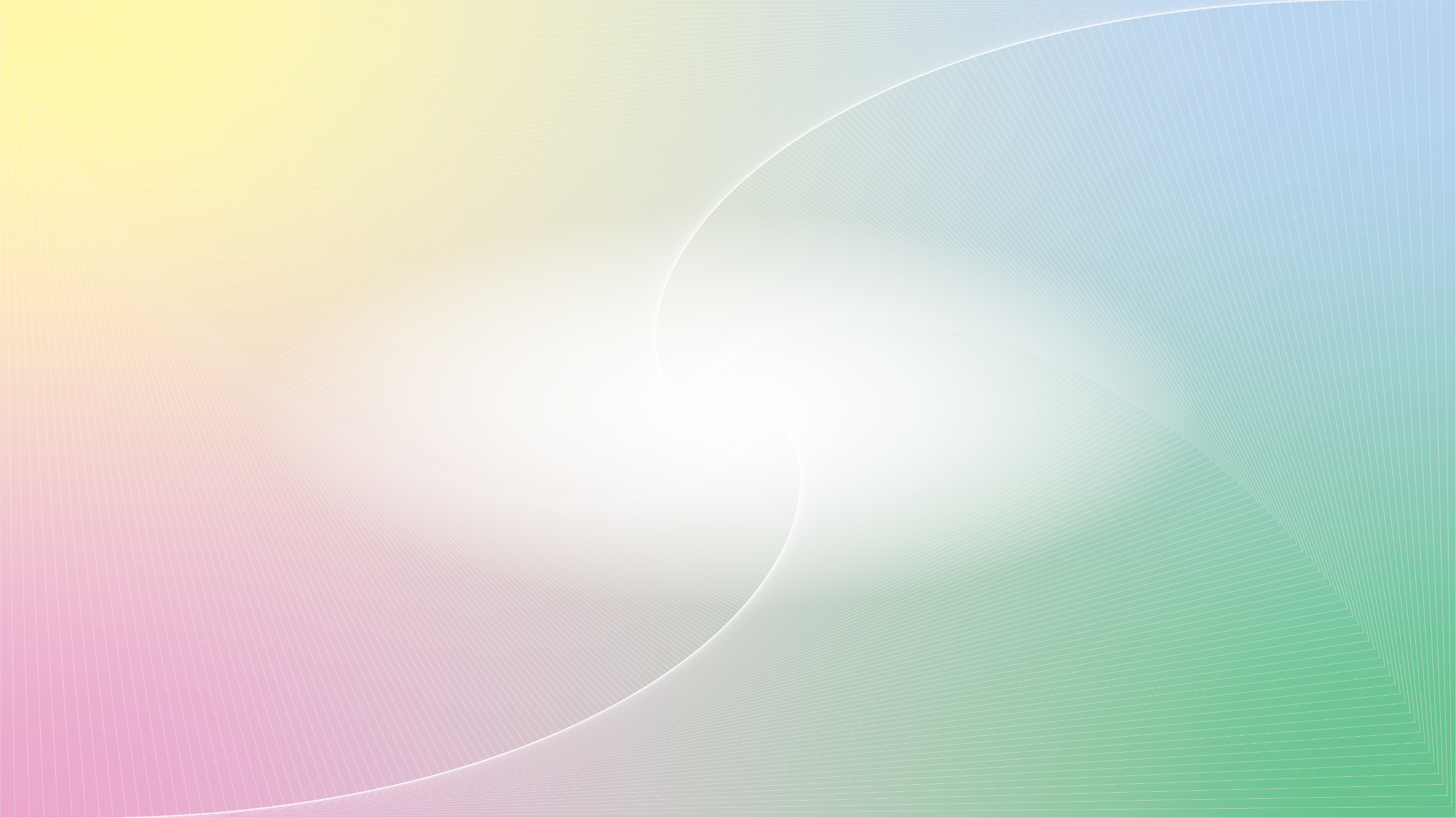 وجود فاکتورهای خطر حین بارداری/ قبل از زایمان
مداخله : 
 در بیماران با سابقه حداقل یک بار سزارین، قبل از زایمان باید محل جفت تعیین گردد 
.
 بایدها در بیماران با خطر بالای جفت سرراهی:

1- انجام تصویربرداری مناسب برای ارزیابی خطر قبل از زایمان 

2- انتقال به سطح متناسب مراقبت ها برای زایمان در صورت شک به جفت آکرتا.
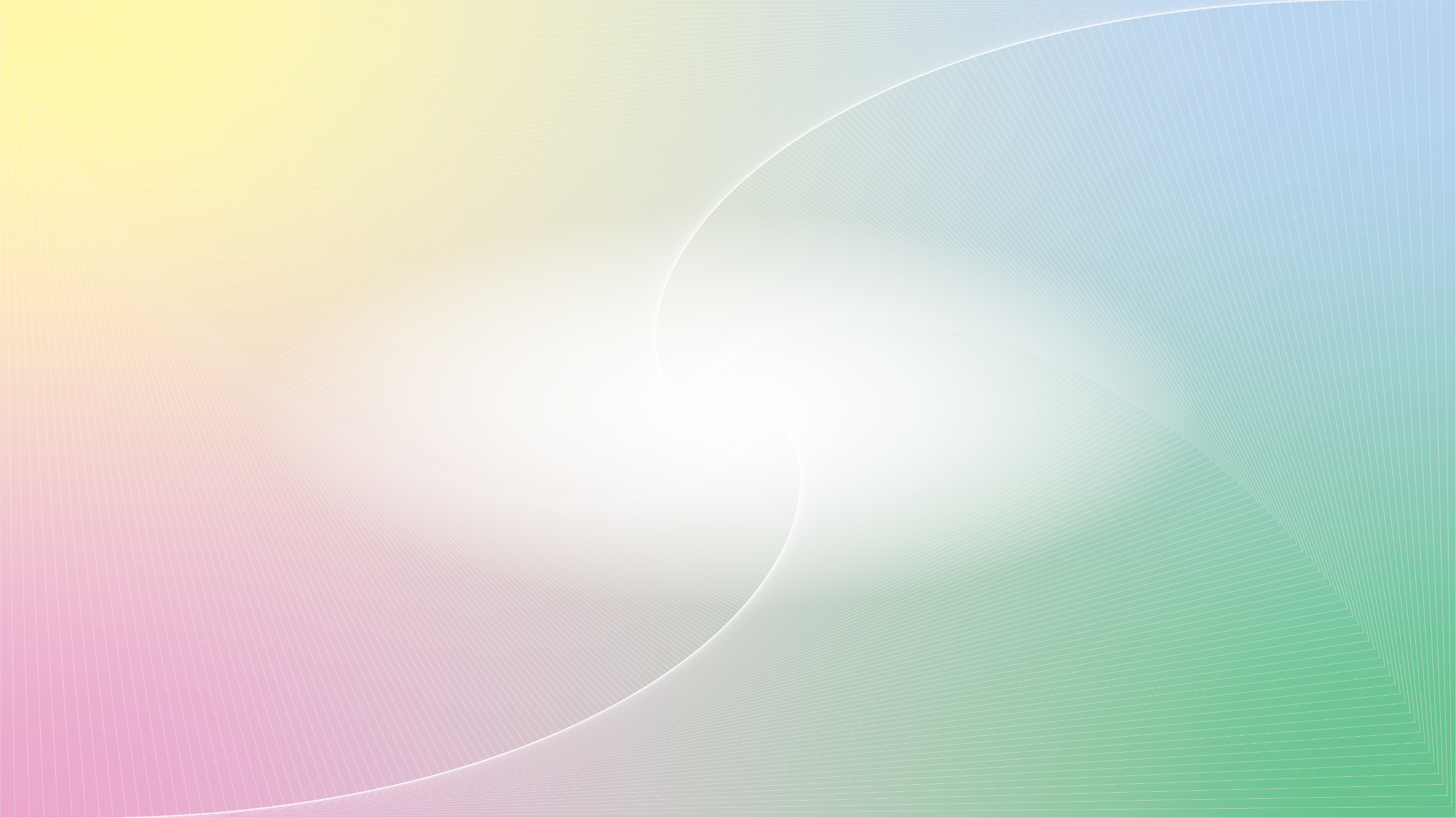 فاکتورهای خطر متوسطلیبر و زایمان/ بلافاصله پس از زایمان
سزارین قبلی، جراحی قبلی رحم، لاپاراتومی متعدد
بارداری چند قلویی
سابقه بیش از 4 زایمان قبلی
میوم بزرگ
جنین بزرگ(>4000 گرم)
چاقی(BMI>40)
هماتوکریت کمتر از %30 همراه با و سایر عوامل خطر
کوریوآمنیونیت
[Speaker Notes: -	سابقه خونریزی پس از زایمان
-	باقی ماندن جفت و پرده ها
-	- اختلالات فشار خون(مثال: پراکلامپسی)
-	- مصرف داروهای ضد انعقادی]
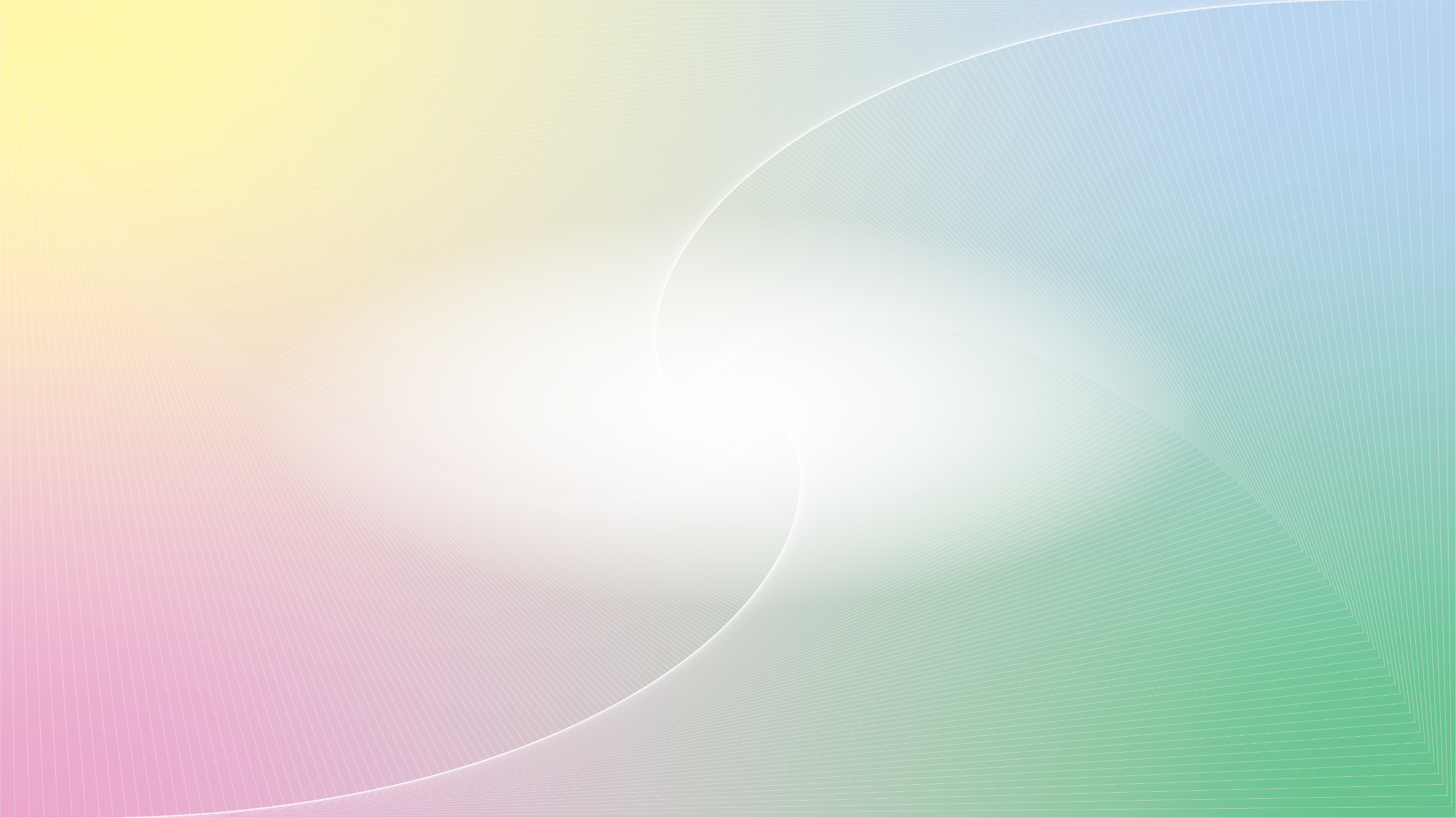 فاکتورهای خطر متوسطلیبر و زایمان/ بلافاصله پس از زایمان
دریافت اکسی توسین > 24 ساعت
مرحله دوم طول کشیده
دریافت سولفات منیزیوم
زایمان با وسیله
پارگی ها
سابقه خونریزی پس از زایمان
باقی ماندن جفت و پرده ها
 اختلالات فشار خون(مثال: پراکلامپسی)
 مصرف داروهای ضد انعقادی
سابقه خونریزی زایمانی قبلی
[Speaker Notes: -	سابقه خونریزی پس از زایمان
-	باقی ماندن جفت و پرده ها
-	- اختلالات فشار خون(مثال: پراکلامپسی)
-	- مصرف داروهای ضد انعقادی]
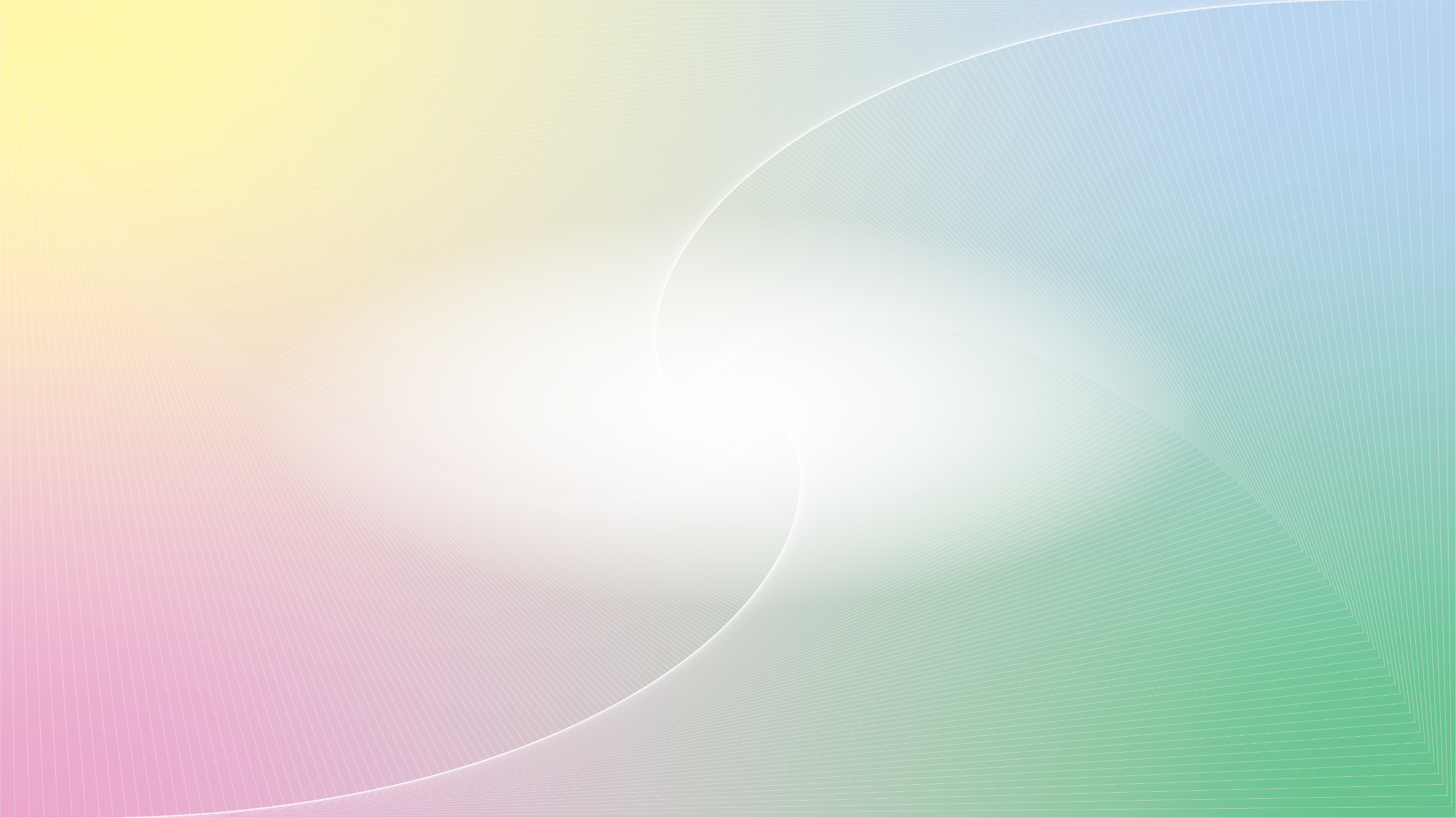 فاکتورهای خطر متوسطلیبر و زایمان/ بلافاصله پس از زایمان
مرحله دوم طول کشیده
دریافت سولفات منیزیوم
زایمان با وسیله
پارگی ها
سابقه خونریزی پس از زایمان
باقی ماندن جفت و پرده ها
 اختلالات فشار خون(مثال: پراکلامپسی)
 مصرف داروهای ضد انعقادی
سابقه خونریزی زایمانی قبلی
سزارین قبلی، جراحی قبلی رحم، لاپاراتومی متعدد
بارداری چند قلویی
سابقه بیش از 4 زایمان قبلی
میوم بزرگ
جنین بزرگ(>4000 گرم)
چاقی(BMI>40)
هماتوکریت کمتر از %30 همراه با سایر عوامل خطر
کوریوآمنیونیت
دریافت اکسی توسین > 24 ساعت
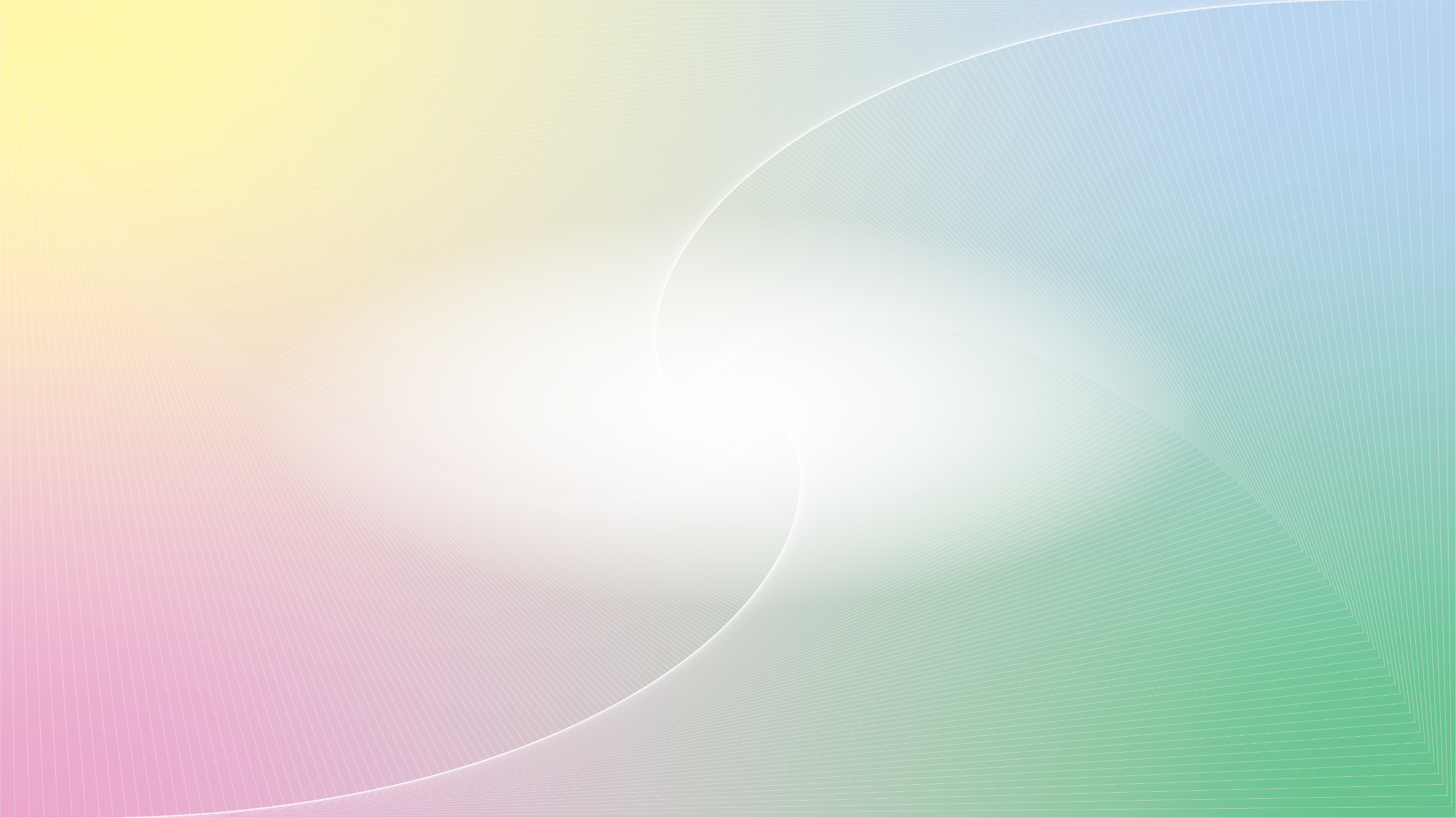 وجود فاکتورهای خطر متوسطلیبر و زایمان/ بلافاصله پس از زایمان
مداخله:
آزمایشات  تعیین گروه خون/ RH ، غربالگری آنتی بادی ، اقدام بر اساس پروتکل
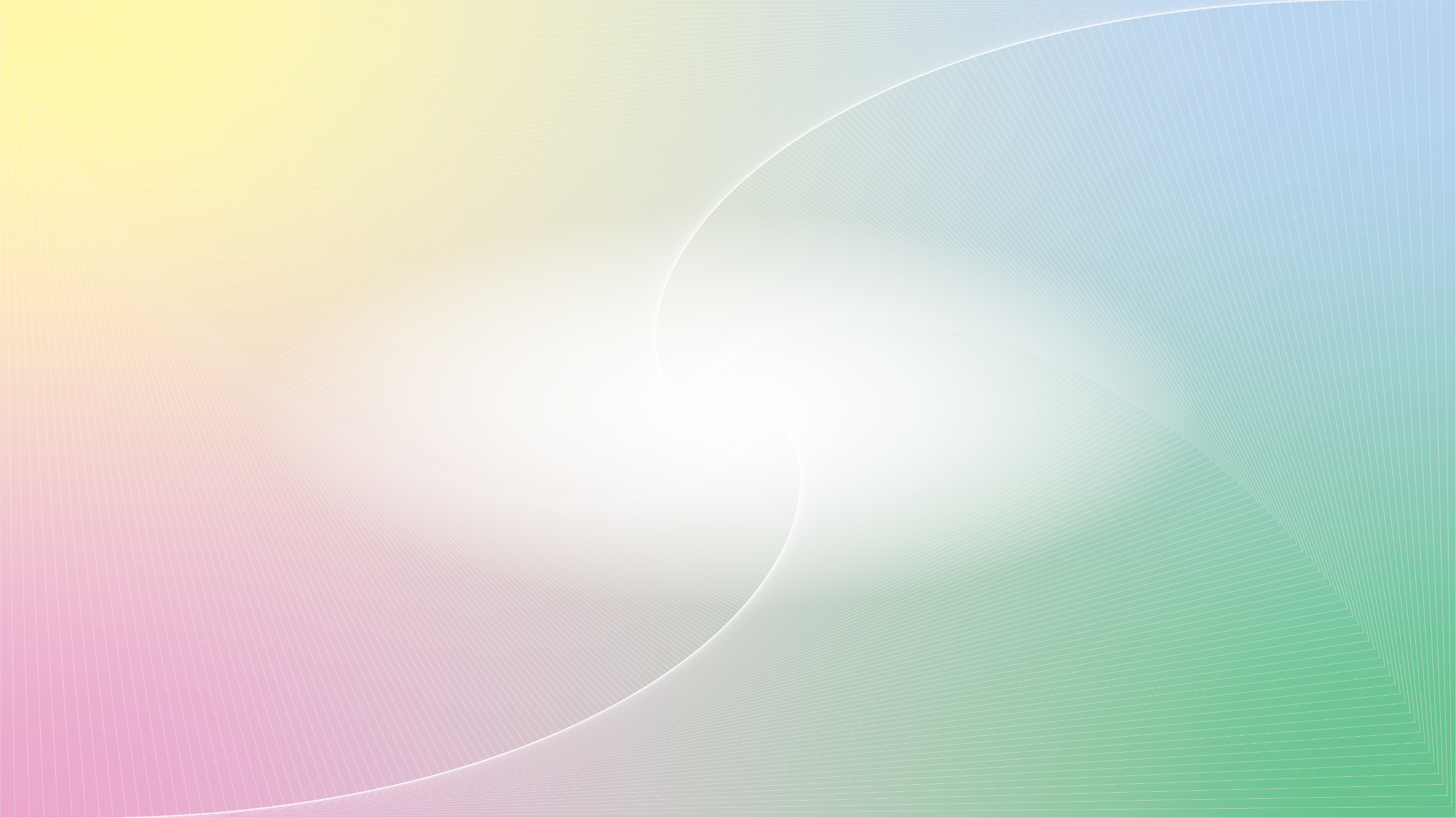 فاکتورهای خطر شدیدلیبر و زایمان/ بلافاصله پس از زایمان
جفت سرراهی/ Low lying
شک به جفت آکرتا/ پرکرتا
تعداد پلاکت کمتر از 70000
خونریزی فعال
کوآگولوپاتی شناخته شده
خونریزی فعال جدید
دکولمان جفت(بیش از 50 درصد)
بیماران ASA کلاس 3 و بالاتر (ASA: American Society of Anesthesiology Classification)
دارا بودن دو مورد و یا بیشتر از فاکتورهای خطر متوسط هنگام لیبر، زایمان و بلافاصله پس از زایمان
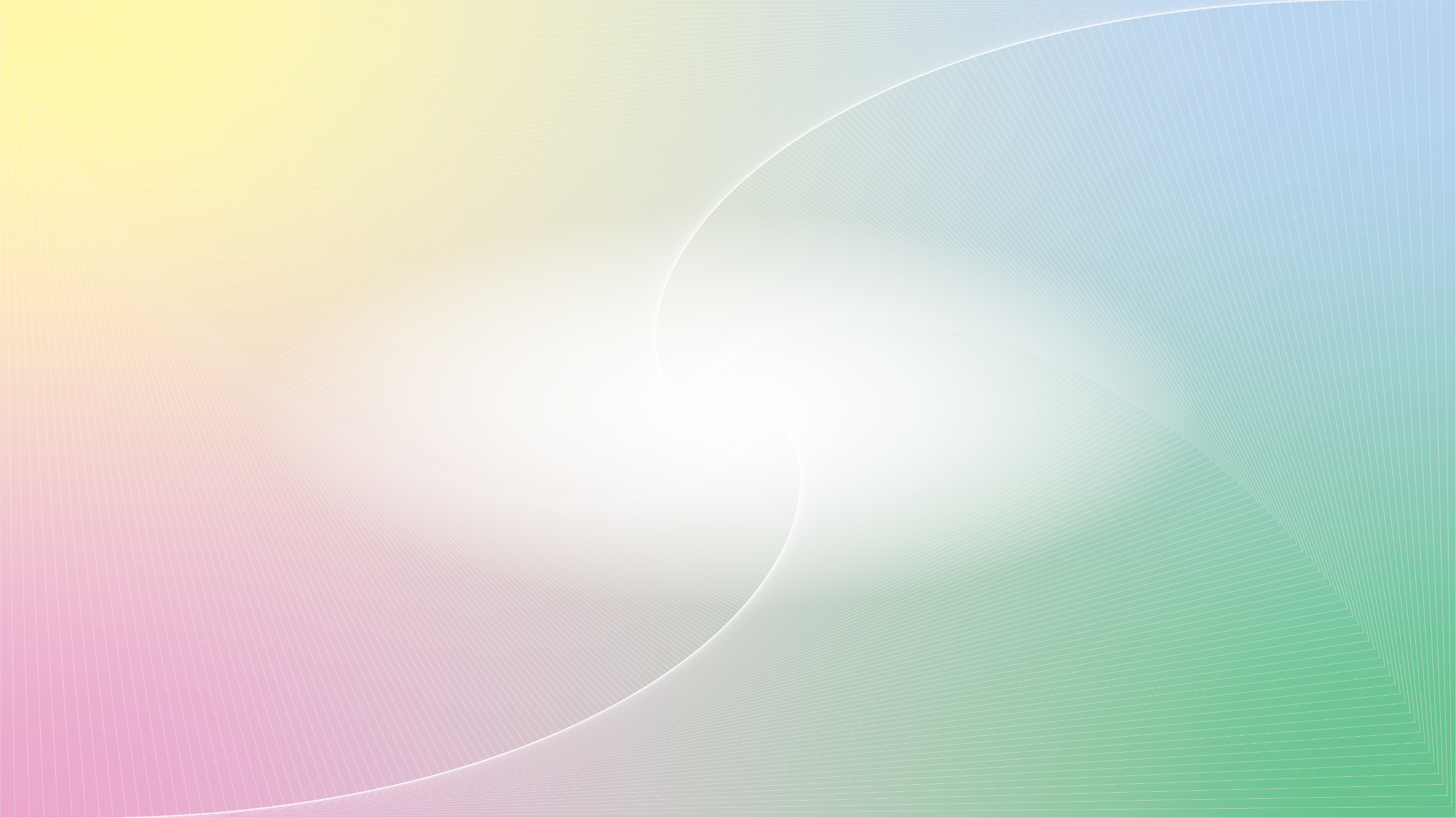 وجود فاکتورهای خطر شدیدلیبر و زایمان/ بلافاصله پس از زایمان
مداخله:
آزمایشات  تعیین گروه خون/ RH ، انجام کراس مچ، اقدام بر اساس پروتکل
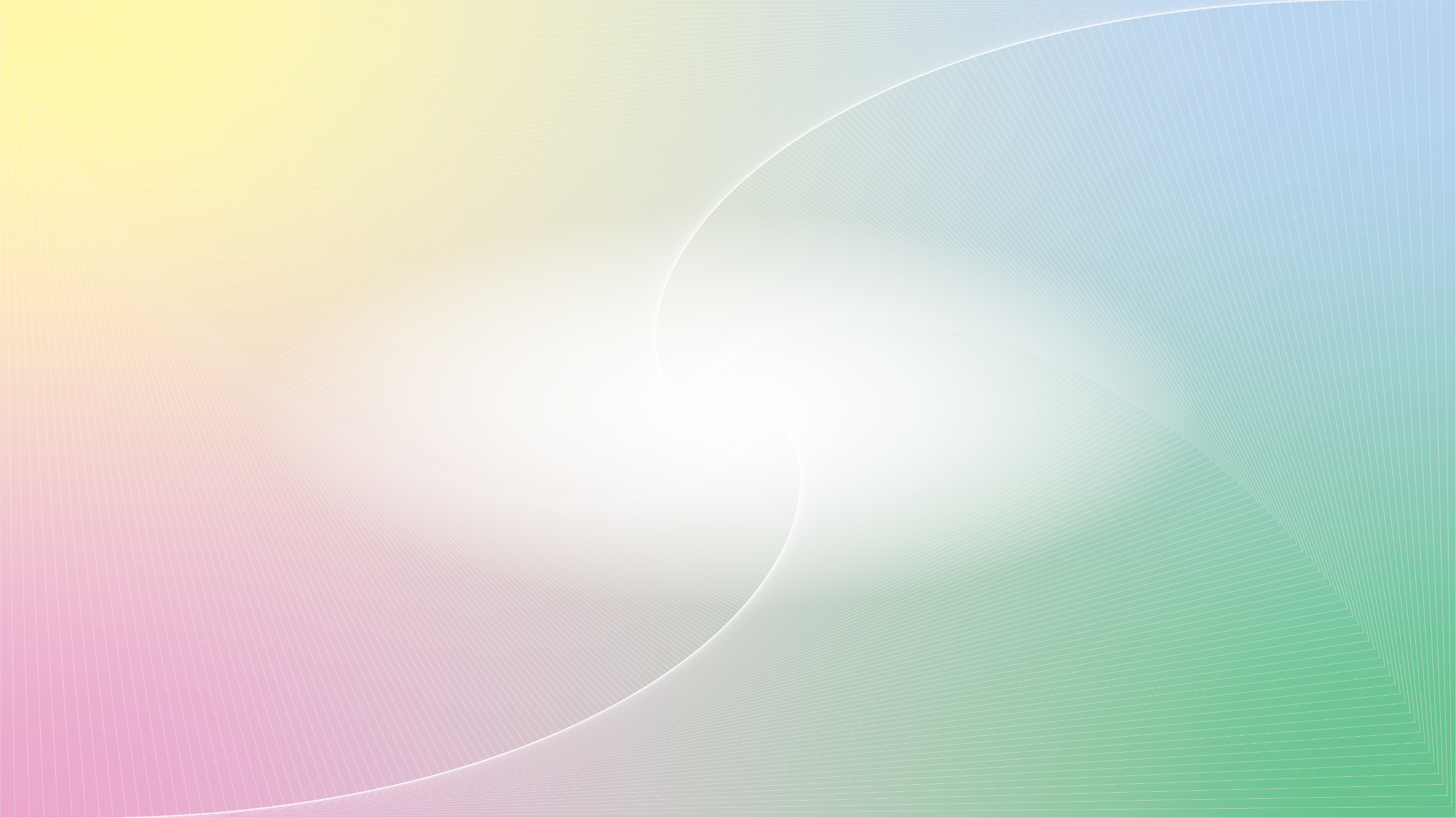 سایرفاکتورهای خطر لیبر و زایمان/ بلافاصله پس از زایمان
زایمان سریع   
وارونگی رحم 
سپسیس
بارداری با روش‌های کمک باروری  
مصرف برخی داروها : شل کننده‌های رحمی ، داروهای آنتی ترومبوتیک 

نکته: در مورد تمامی اقدامات در مورد مادران پر خطر(متوسط و شدید) از دستورالعمل های اداره سلامت مادران وزارت بهداشت پیروی گردد.
تشخیص میزان خونریزی با توجه با علائم
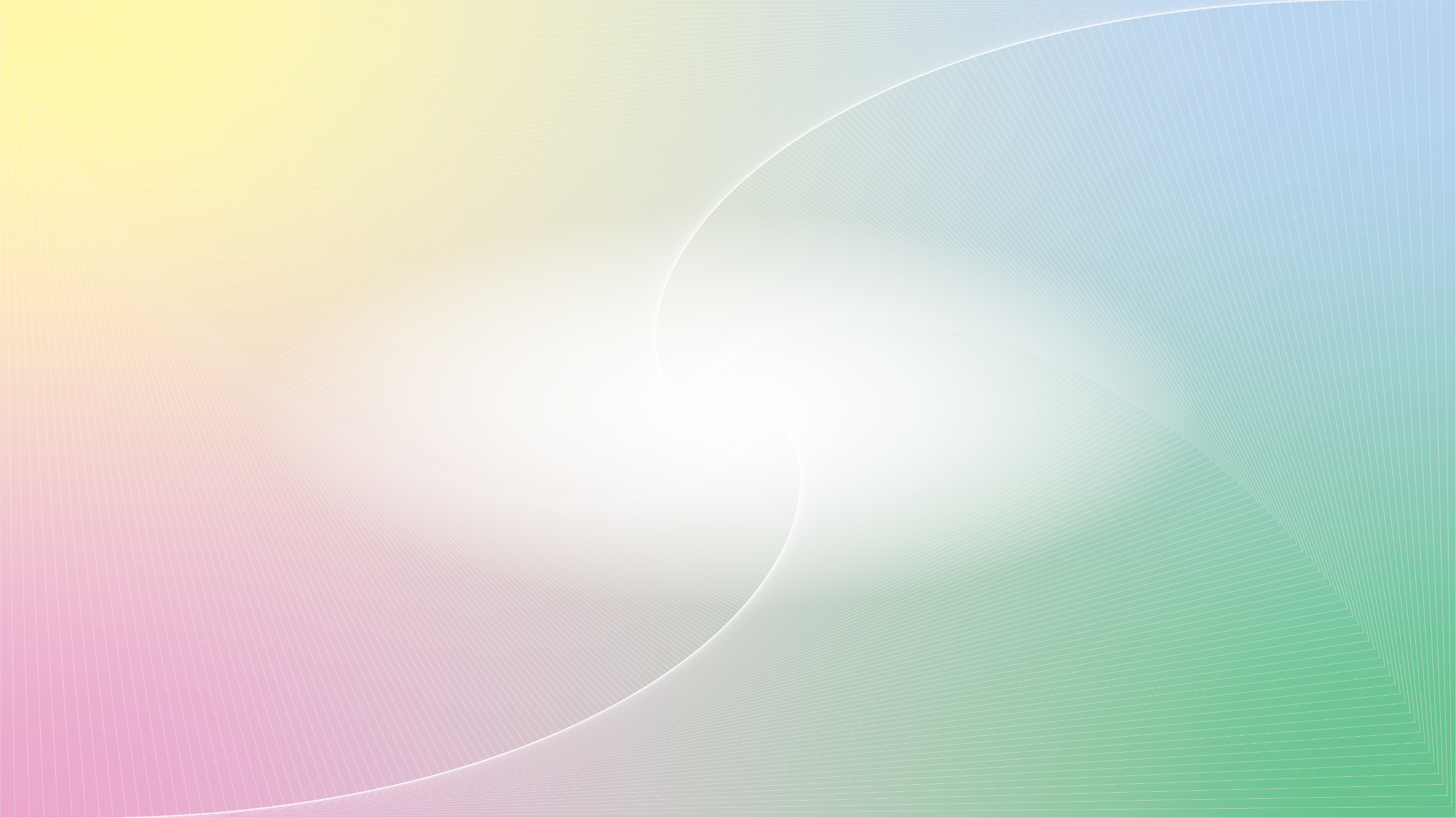 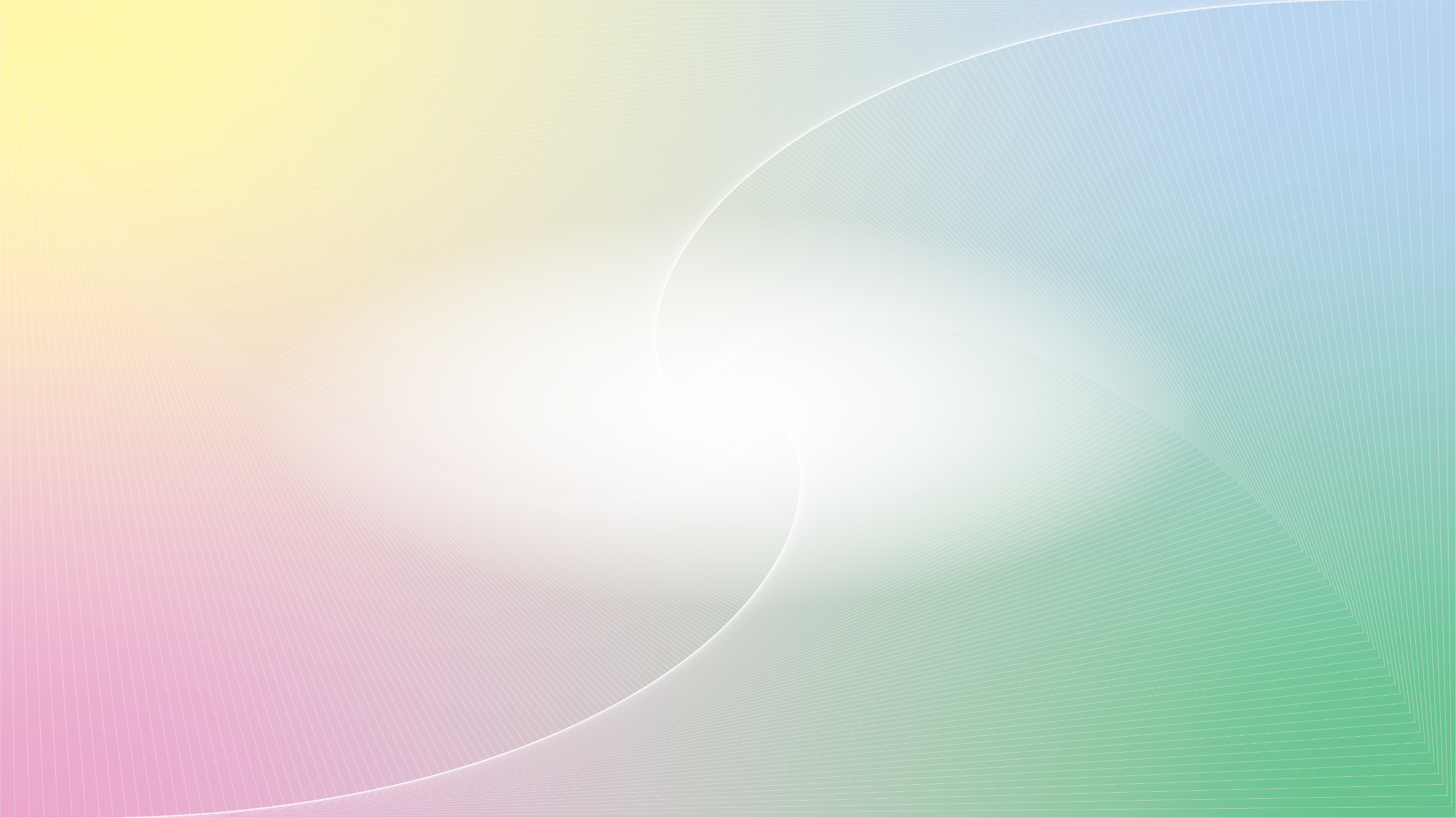 مدیریت مرحله 1
گام های اولیه:
درخواست کمک (اعلام پیش کد خونریزی)
اطمینان از برقراری راه وریدی با آنژیوکت 16 یا 18
افزایش مایعات وریدی (مایعات کریستالوئیدی بدون اکسی توسین) 
   حداکثر تا 3/5 لیتر
جایگذاری سوند فولی
ماساژ دو دستی قله رحم
گرم نگه داشتن بیمار
اکسیژن درمانی(8-6 لیتر در دقیقه)
آزمایشات:
.. CBC, Coagulation Tests, Fibrinogen, Creatinine, LFT
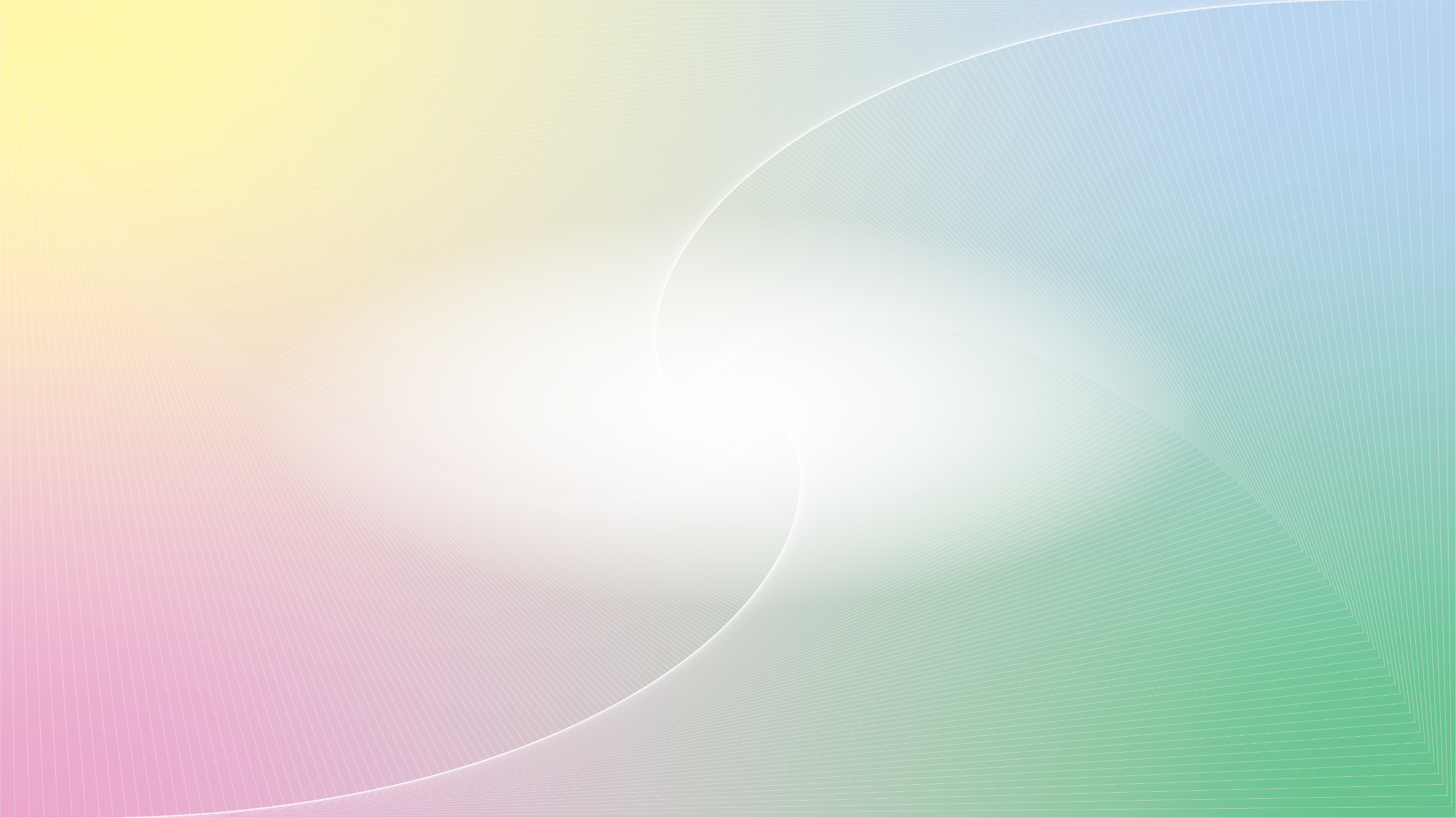 مدیریت مرحله 1 (ادامه)
دارودرمانی:
   - اطمینان از دریافت داروهای متناسب با تاریخچه بیمار
   - افزایش میزان اکسی توسین و در صورت ادامه خونریزی تجویز سایر یوتروتونیکها مانند متیل ارگونوین، میزوپروستول و PGF2@

بانک خون/ آزمایشگاه:
   - اطمینان از تعیین گروه خون
   -  کراس مچ حداقل دو واحد پک سل

اقدام: 
   - تعیین علت خونریزی و درمان آن
   - آماده کردن اتاق عمل در صورت تشخیص بالینی(تجسم فکری/ معاینه)
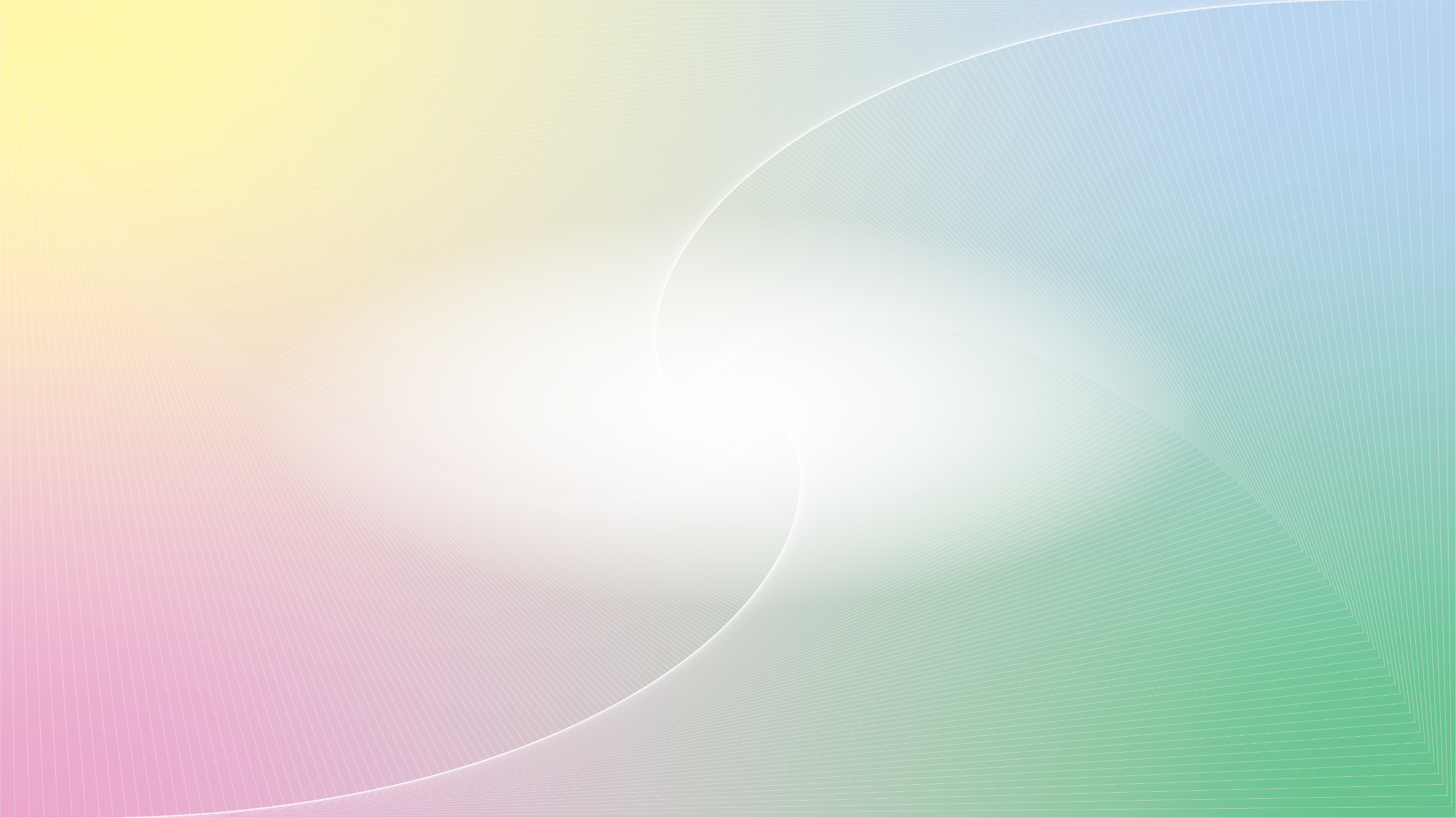 مدیریت مرحله 2: ادامه خونریزی
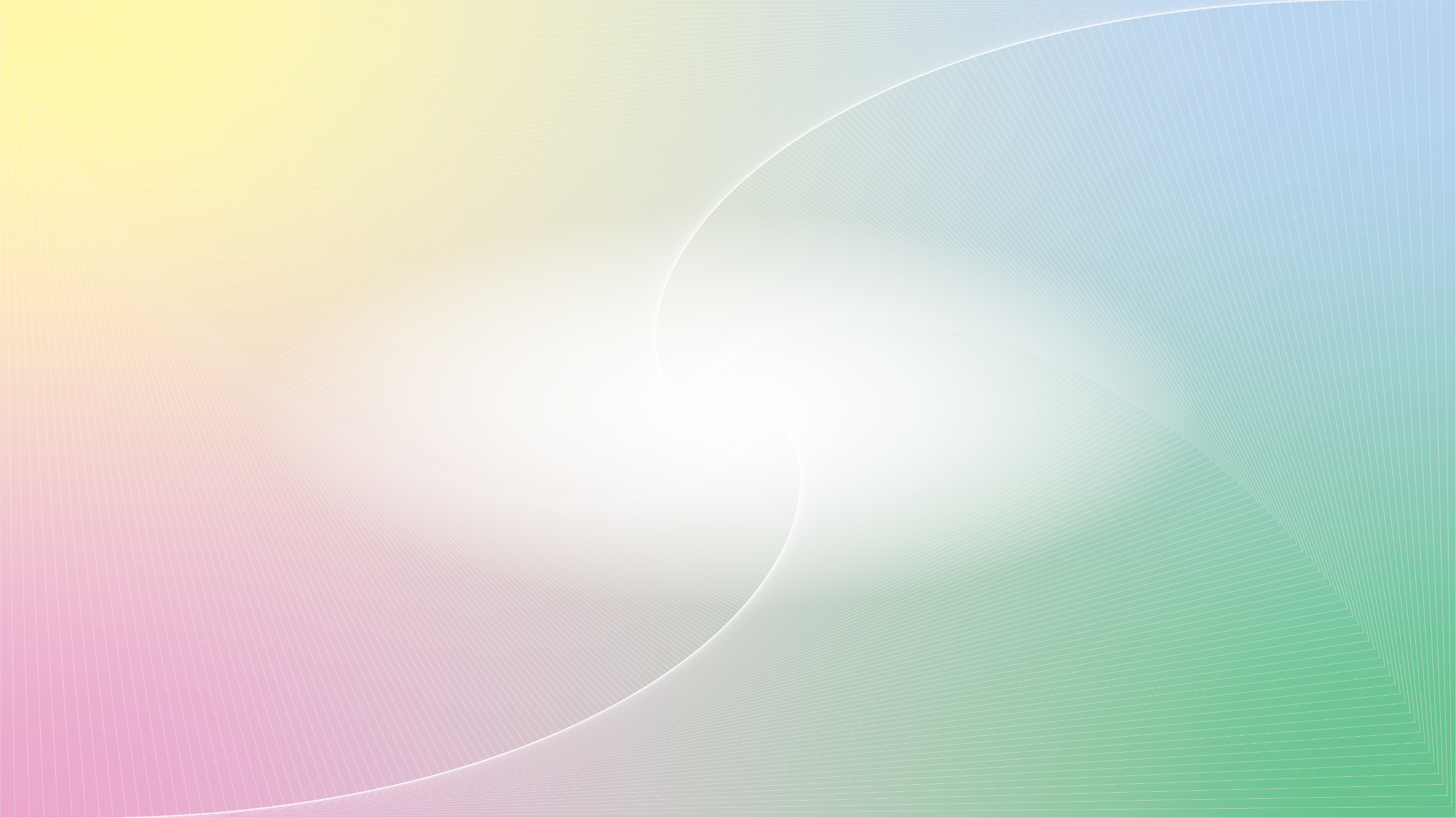 گام های اولیه:
بسیج نیروهای کمکی بیشتر (اعلام فوری کد خونریزی)
اطمینان از وجود حداقل دو راه وریدی با شماره 18 یا 16 (ترجیحا اندام فوقانی)
در صورت در دسترس نبودن رگ محیطی مناسب و وجود مهارت کافی، رگ مرکزی تعبیه گردد
پیگیری جواب آزمایشات (CBC, Coagulation Tests, Fibrinogen)
آماده کردن اتاق عمل
در این مرحله ترجیحا مانیتورینگ همودینامیک برای بیمار تعبیه شود.
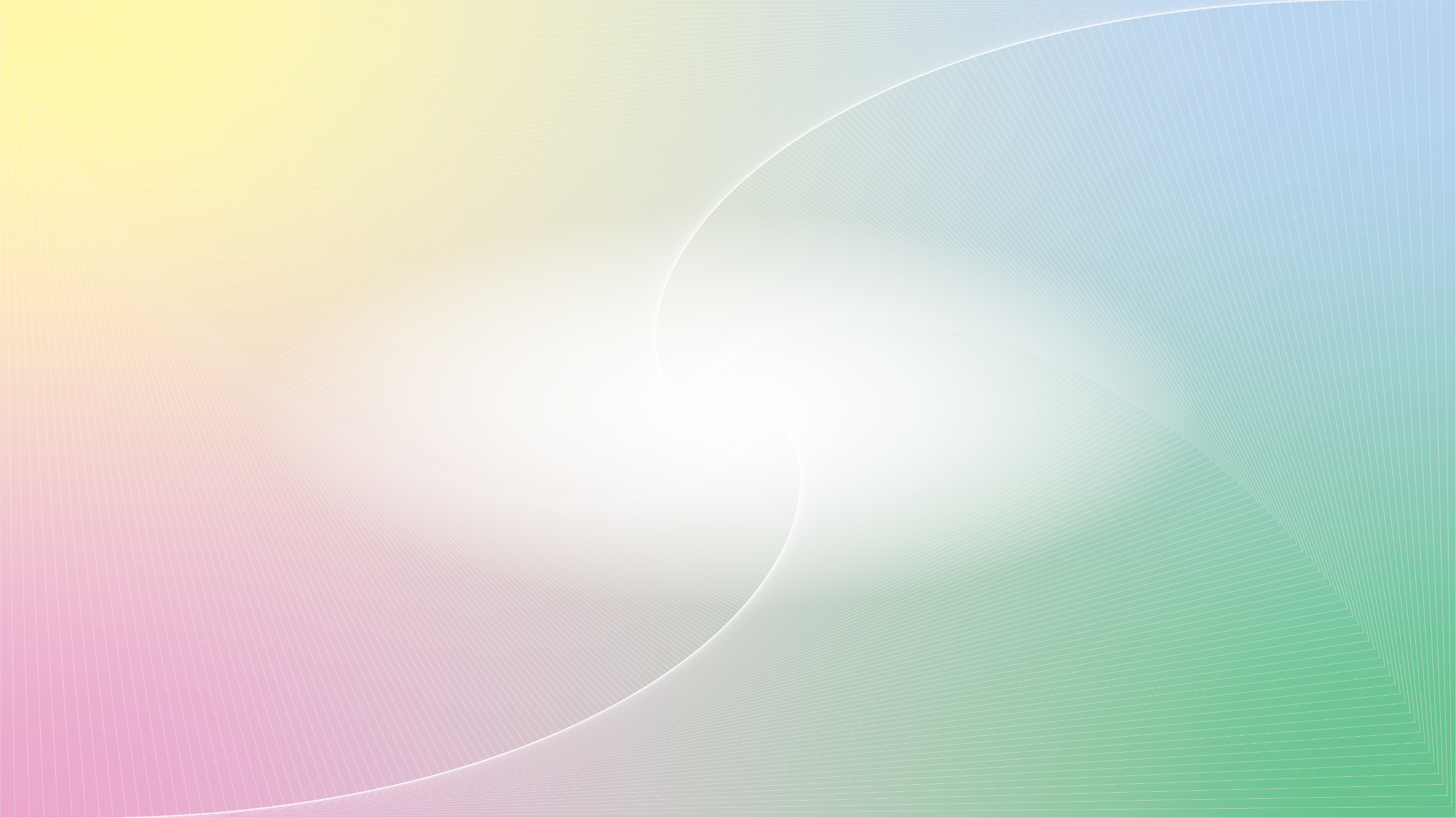 مدیریت مرحله 2: ادامه خونریزی (ادامه)
دارو درمانی:
  - ادامه داروهای مرحله 1 خونریزی
  -  ترانسگزامیک اسید در نظر گرفته شود

بانک خون/ آزمایشگاه:
 - دو واحد پک سل را از بانک خون دریافت کنید و یک یا دو واحد را تزریق نمایید (منتظر جواب آزمایشات نباشید. براساس
 علائم/نشانه های بالینی تزریق کنید.)
 - گرم کردن دو واحد FFP

اقدام:
-  در موارد آتونی:  در نظر گرفتن بالون رحمی یا پک کردن رحم ، مداخلات جراحی مورد نیاز.
-  انتقال به اتاق عمل در نظر گرفته شود
- ادامه درمان تا برقراری هموستاز

در صورت ادامه خونریزی و/ یا علائم حیاتی غیر طبیعی به اقدامات مرحله 3 خونریزی وارد شوید.
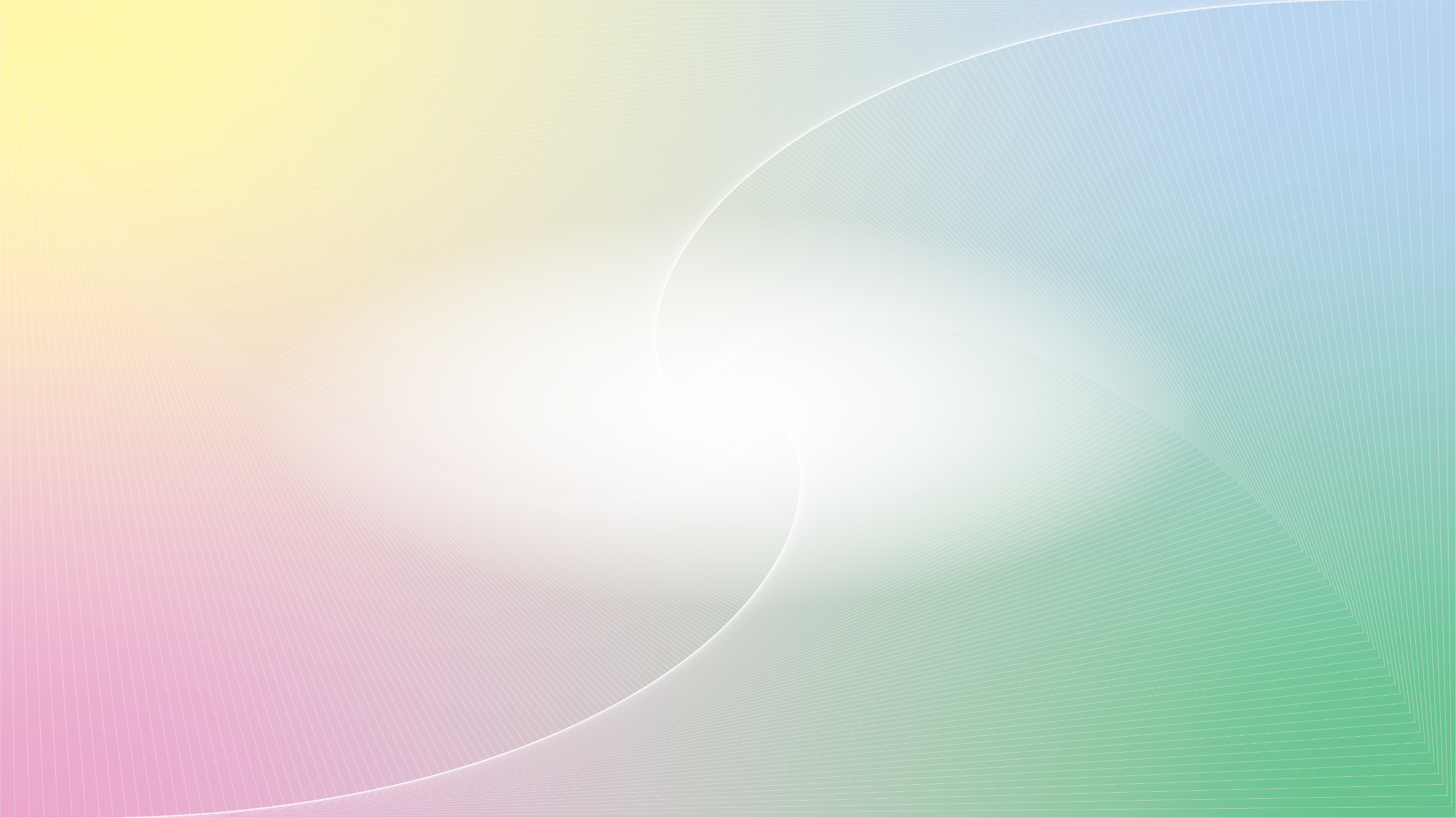 مدیریت مرحله 3
گام های اولیه: 
اطلاع به سطوح بالاتر(ریاست بیمارستان،.معاونت درمان ..)
ادامه گام‌های قبلی
انتقال بیمار به اتاق عمل
اعلام وضعیت بالینی (علائم حیاتی و توجه به علائم شوک، میزان خونریزی، علت خونریزی)
تعیین خط مشی، وظایف تیمی و پشتیبانی (براساس پروتکل بیمارستانی)
ادامه مداخلات مکانیکی
در این مرحله لازم است مانیتورینگ پیشرفته همودینامیک برای بیمار تعبیه شود.
مدیریت مرحله 3 (ادامه)
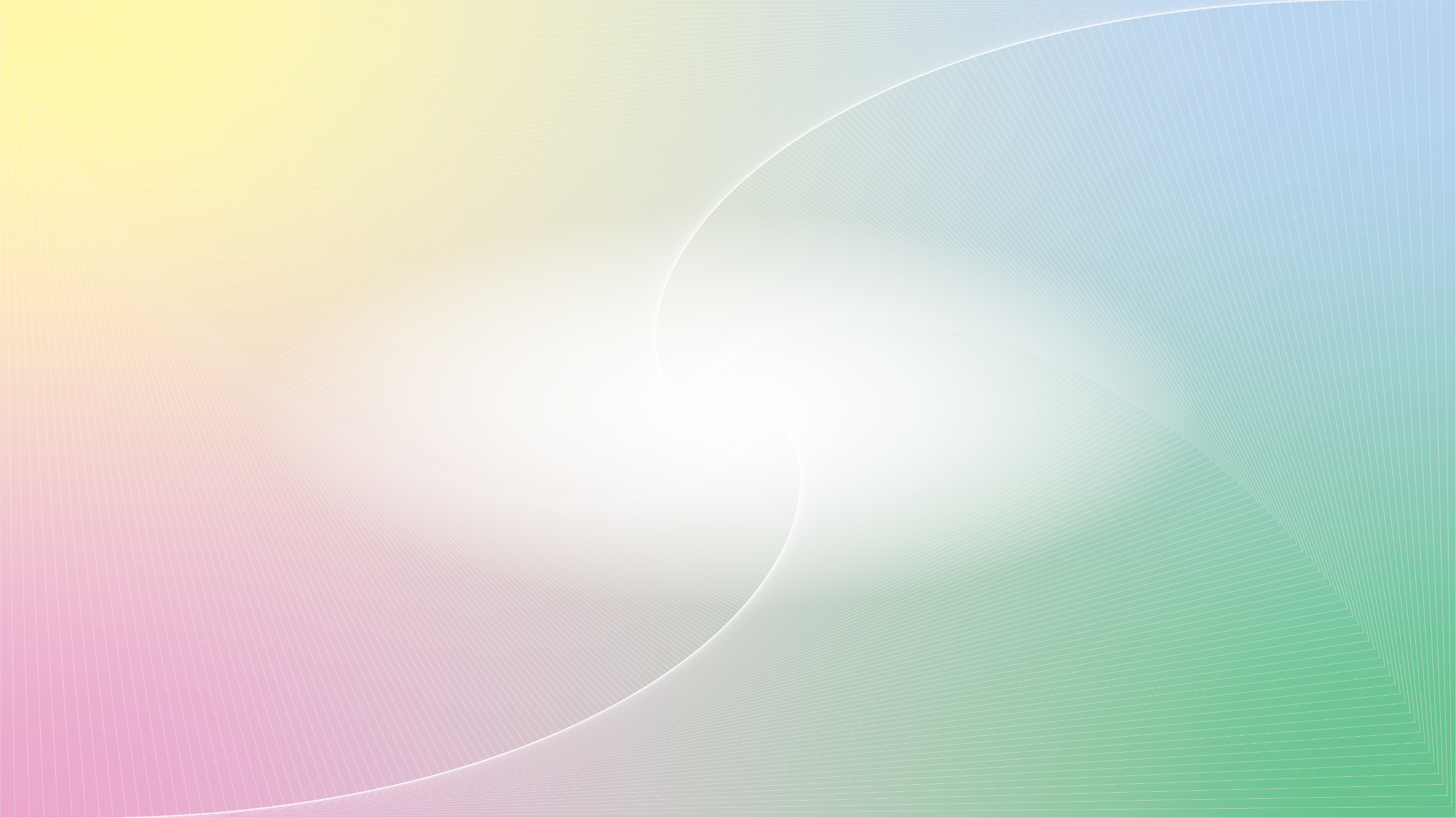 دارودرمانی:
   - ادامه دارودرمانی مرحله 1 خونریزی، در نظر گرفتن ترانسگزامیک اسید
   - در دسترس بودن و استفاده از داروهای اینوتروپ، وازواکتیو و انعقادی  
بانک خون/ آزمایشگاه:
    - اعلام پروتکل شروع ترانسفیوژن با حجم بالا بر اساس سیاست های مرکز درمانی
     - شروع انتقال خون با حجم بالا (در صورت تشخیص بالینی اختلال انعقادی: اضافه کردن Cryoprecipitate، مشاوره برای سایر افراد و تخصص ها)
اقدام:
      - برقراری هموستاز، مداخله بر اساس علت خونریزی
      - افزایش مداخلات
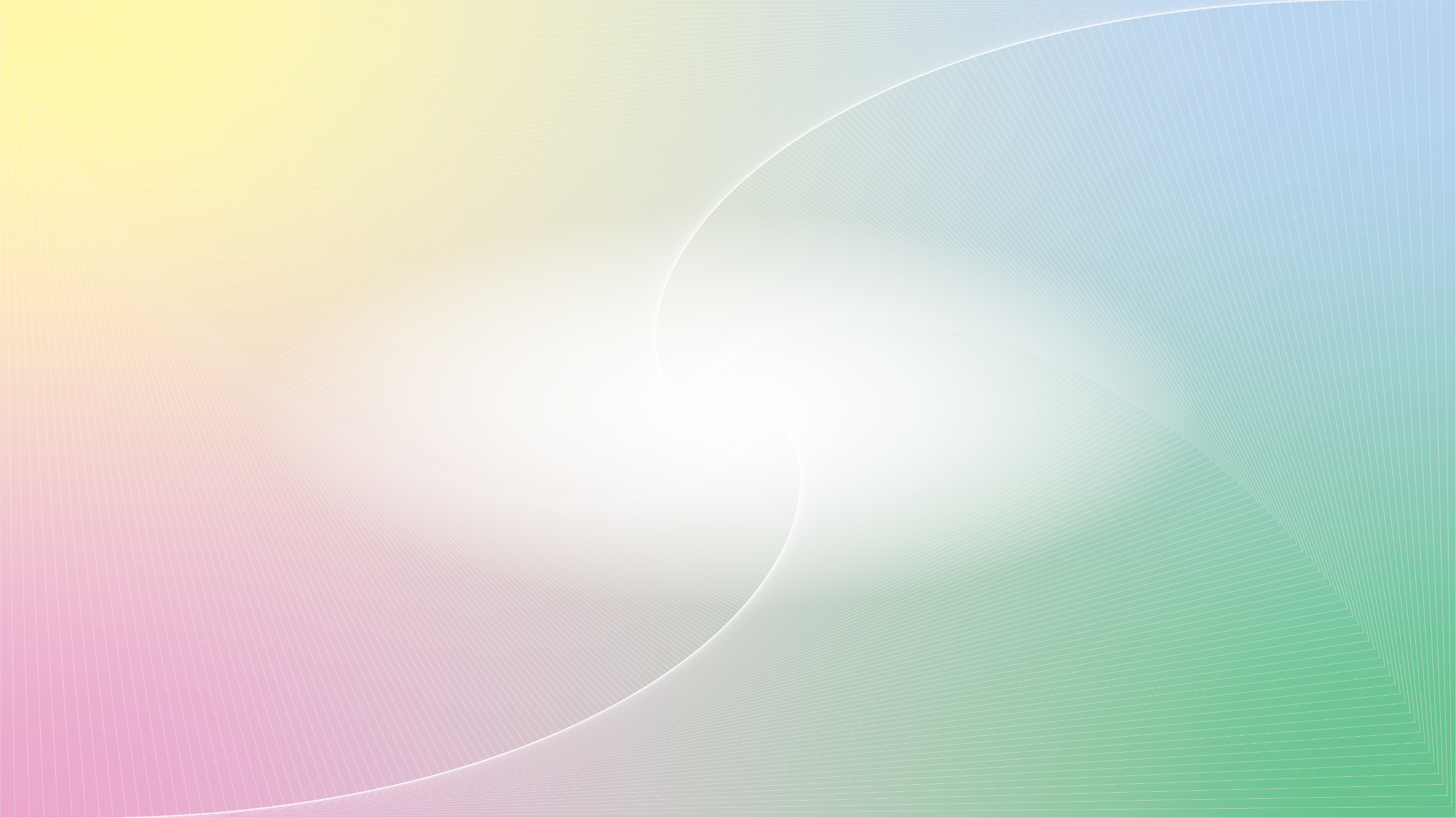 مرحله 4: کلاپس قلبی عروقی(خونریزی شدید، شوک هیپوولمیک عمیق، یا آمبولی مایع آمنیوتیک)
گام های اولیه:
   - حضور سطوح بالاتر(ریاست بیمارستان، معاونت درمان ...)
دارودرمانی:
ACLS(Advanced Cardiac  Life Support) 
    - در دسترس بودن و استفاده از داروهای اینوتروپ، وازواکتیو و انعقادی بنا بر درخواست متخصص بیهوشی
 بانک خون:
   - ادامه ترانسفیوژن خون با حجم بالا همزمان با اطلاع رسانی
اقدام:
   - مداخله فوری جراحی به منظور اطمینان از هموستاز( سوچور فشاری، بستن شریان ها، آمبولیزاسیون شریان رحمی، هیسترکتومی)
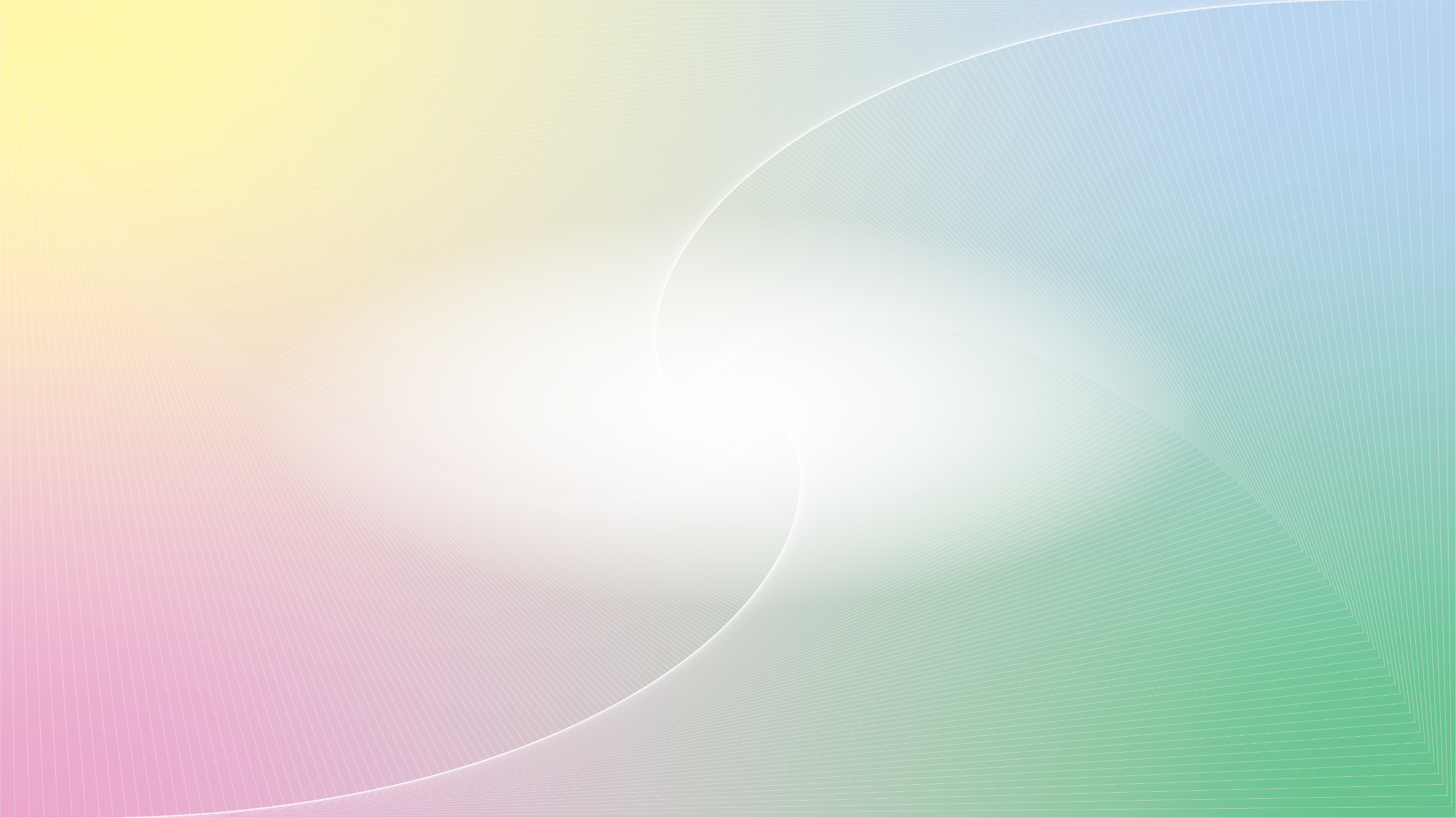 اهداف درمانی
جایگزینی/ حفظ حجم گردش خون کافی برای پیشگیری هیپوپرفیوژن ارگان های حیاتی
بازگرداندن/ حفظ اکسیژن رسانی کافی به بافت ها
بازگرداندن/ جلوگیری از کواگولوپاتی
تشخیص  درمان علت خونریزی
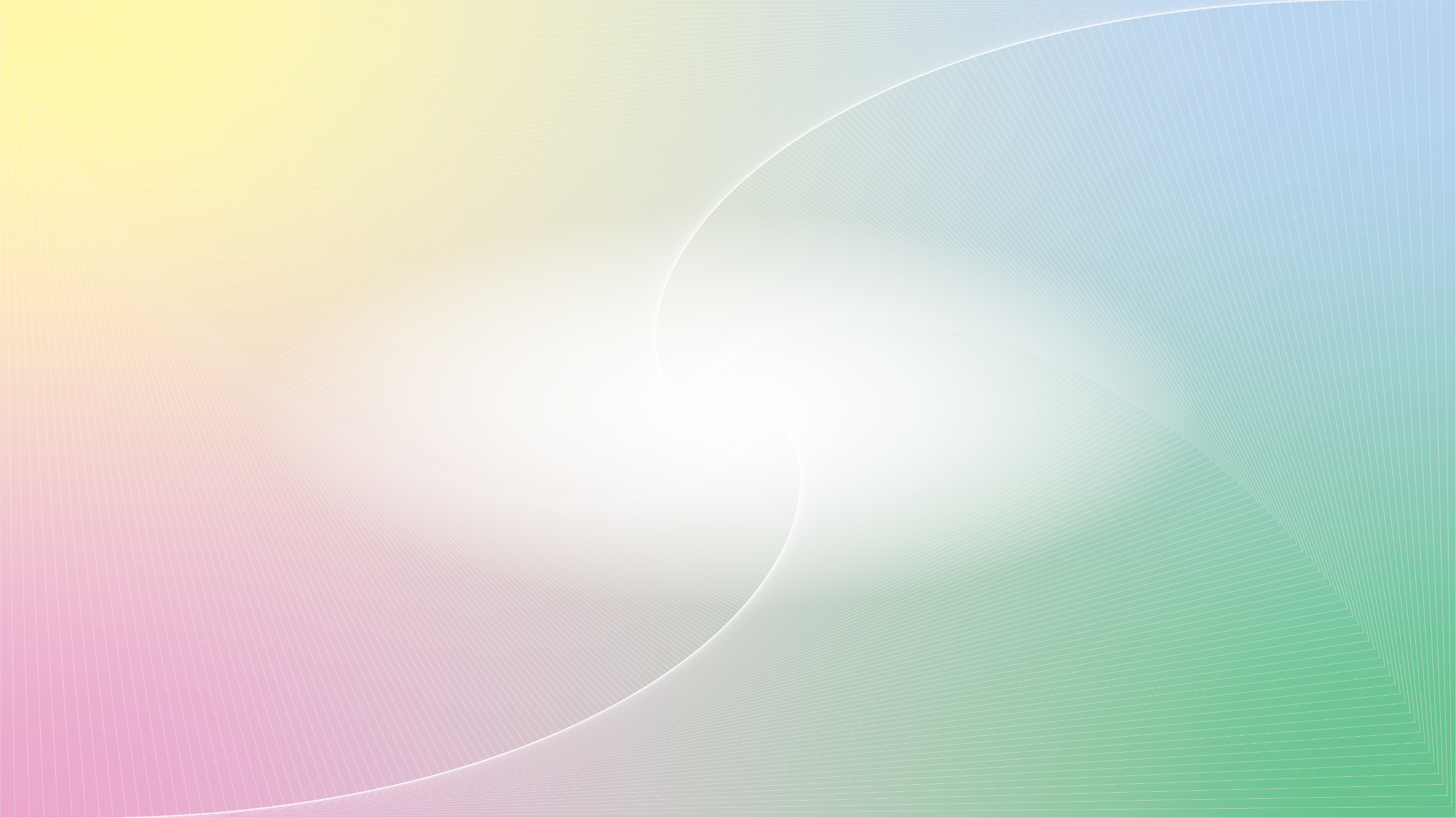 اندازه گیری عینی میزان خونریزی
در مواردی که شک به خونریزی پست پارتوم وجود دارد و یا احتمال بروز آن زیاد است اندازه گیری عینی(واقعی) میزان از دست دادن خون باید آغاز گردد. 

تخمین واقعی میزان خون از دست رفته فاکتور مهمی در تشخیص زودهنگام خونریزی بیش از حد و شروع مداخله حیات بخش به هنگام است.
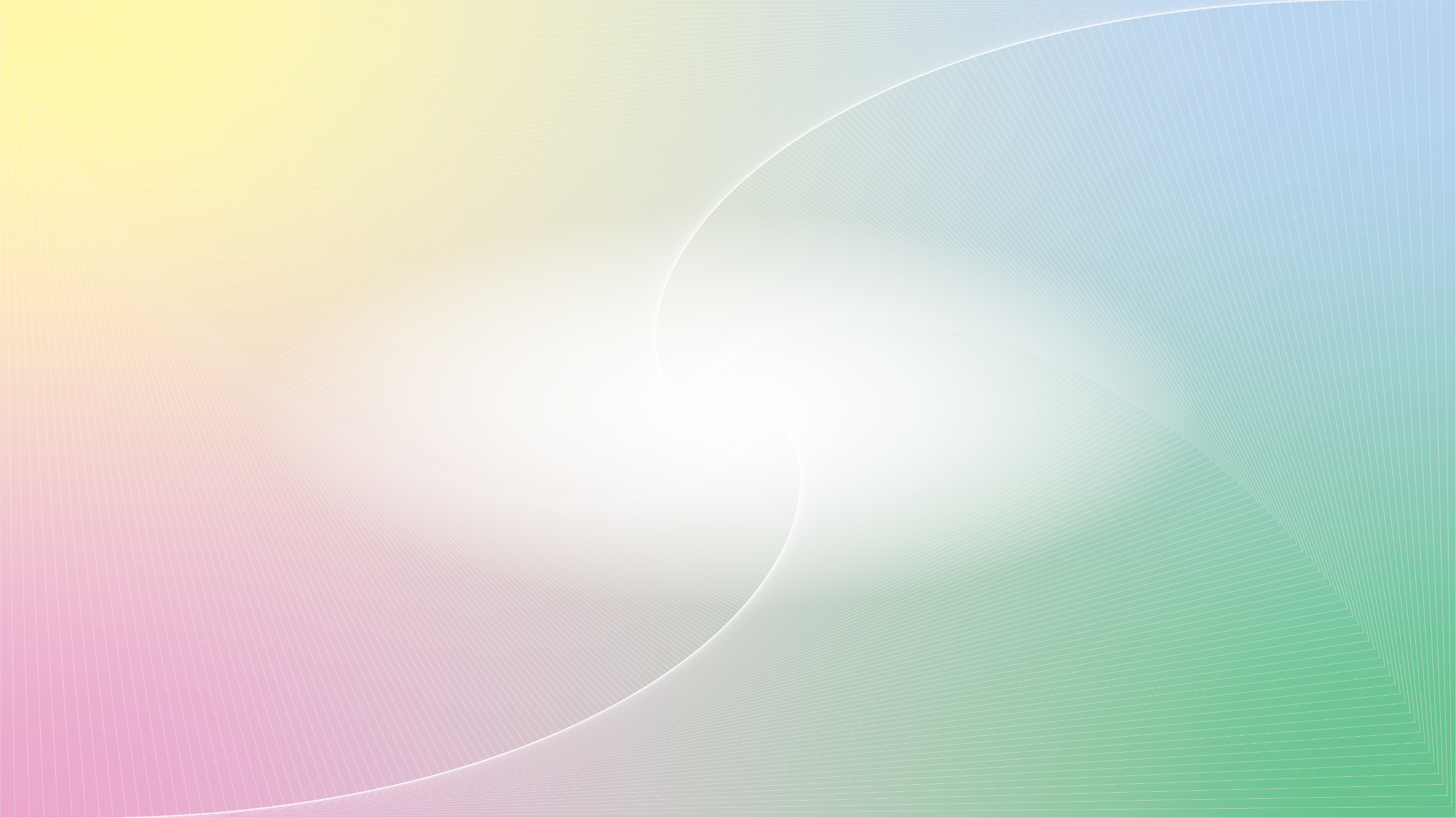 تشخیص به موقع 
اقدامات اولیه  
اعلام پیش کد خونریزی  
کد احیا 
       به عهده عامل زایمان یا تیم مراقبت کننده مادر می باشد.
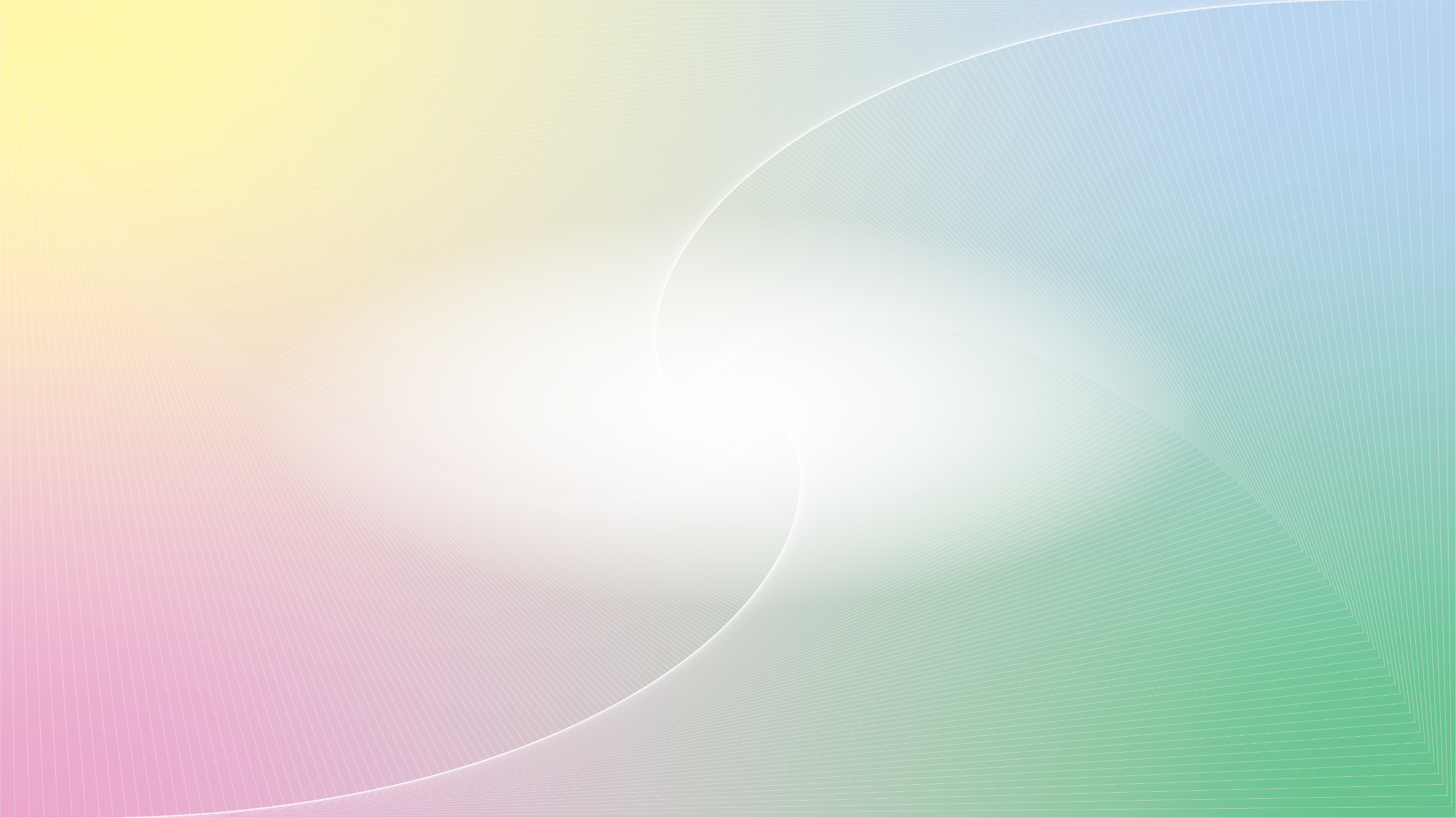 تشکیل تیم فوریتهای مامایی
حضور و همکاری این افراد در شرایط بحرانی مورد نیاز است.
 هماهنگی بین افراد و انجام مداخلات ضروری بوده و با استفاده از پروتکل ها و نمودارها باید جایگاه افراد را در هنگام احیا تعیین نموده و چگونگی برقراری ارتباط بین افراد تیم  مشخص شود. 
تشکیل تیم توسط ریاست/ معاون درمان/ مسئول فنی بیمارستان و توجیه اجرایی کلیه اعضای تیم بایستی انجام شود.
اعضای تیم : 
  پزشک و مامای مسئول شیفت، متخصص زنان و زایمان دوم، ماما یا پرستار  دوم، متخصص و کارشناس/ کاردان  بیهوشی  پرسنل بانک خون، سوپروایزر
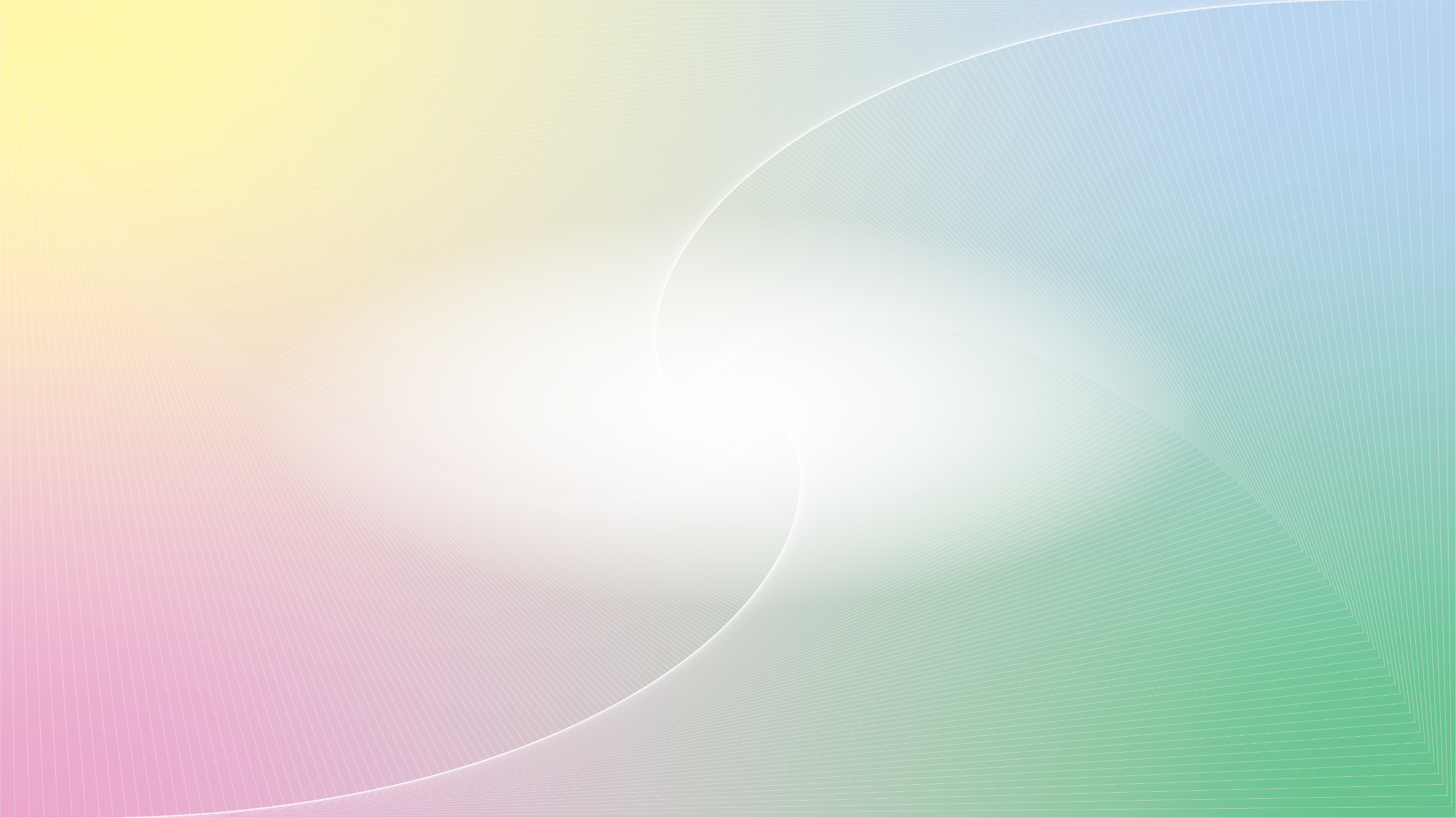 اقدامات ذیل لازم است در اسرع وقت انجام شود
1- کلیه اقدامات تشخیصی و درمانی اورژانس جهت پایدار نمودن وضعیت بالینی بیمار انجام شود.
2- اطلاع فوری به تیم عامل زایمان
3- در انجام بند اول، تیم مقیم اقدامات خود را تا هر مرحله ای که از نظر درمانی لازم باشد انجام دهد.
4- تیم عامل زایمان (براساس پروتکل داخل بیمارستانی) بر بالین بیمار حضور یابند.
نکته: هر بیمارستان باید مطابق با امکانات خود، پروتکل بند 4 را تنظیم و اجرا نماید.
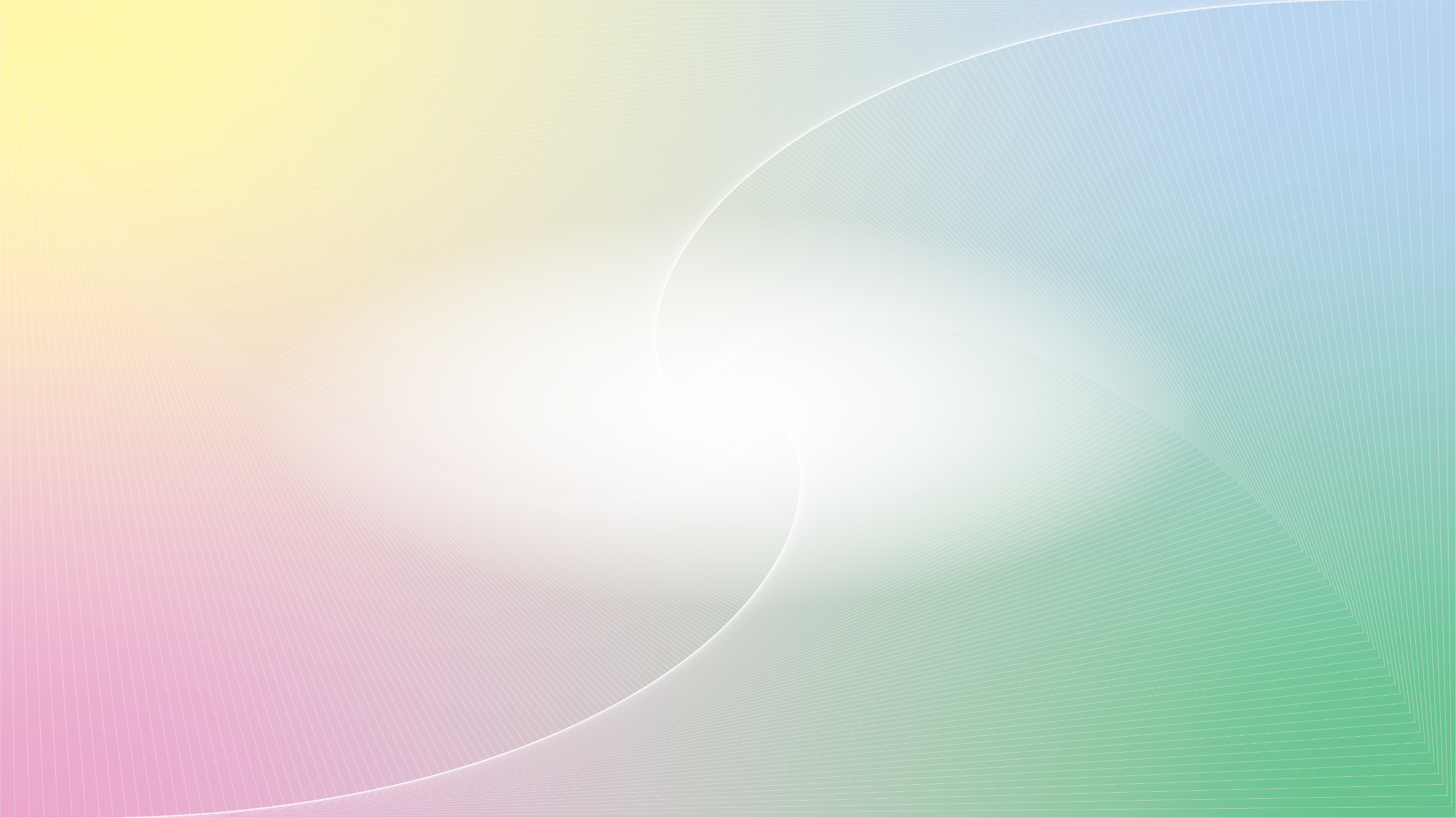 اطلاع به :
  - پزشک و مامای عامل زایمان/معالج، پزشک مقیم ICU، رئیس ICU، مسئول اتاق عمل، مسئول آزمایشگاه، مسئول فنی بیمارستان، متخصص داخلی. 
  - سایر متخصصین در صورت صلاحدید متخصص زنان/ بیهوشی انجام شود.
نکته ها: 
1) ماما یا پرستار مسئول مراقبت مادر هرگز نباید مادر را در زمان درخواست کمک و تشکیل تیم خونریزی تنها بگذارد.
2) کد فوریت های مامایی تعیین گردد.
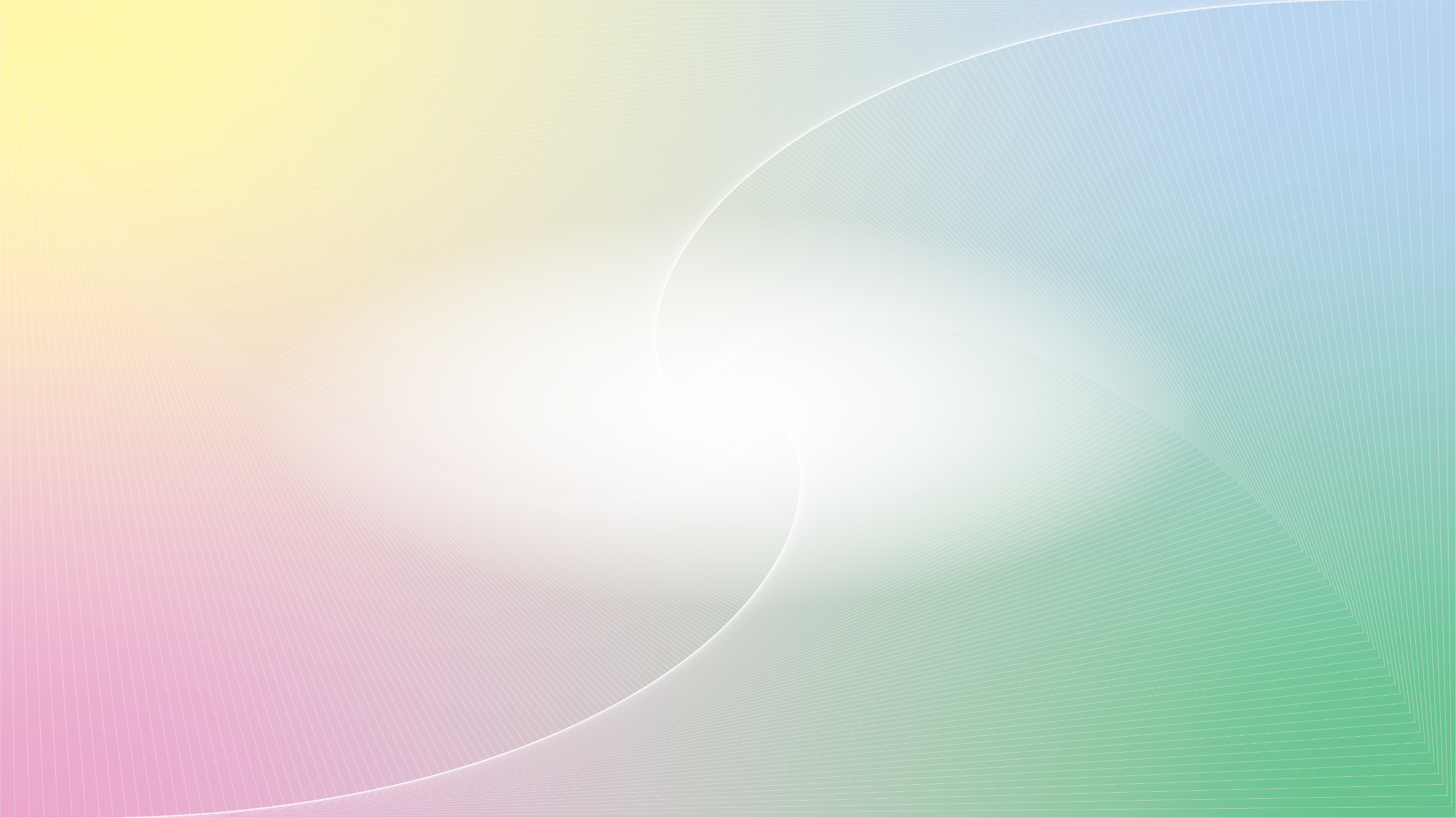 شرح وظایف تیم فوریت ها
1- متخصص زنان: مدیریت اقدامات طبی و جراحی جهت کنترل خونریزی، مدیریت تیم فوریت ها 
2- ماما: اجرای فرایند کنترل خونریزی بر اساس دستورات متخصص زنان
3- ماما یا پرستار دوم:  ثبت اقدامات انجام شده در چک لیست
4- متخصص بیهوشی یا  Intensivist: مدیریت احیاء، تجویز خون و همودینامیک 
در اجرای بندهای 1 و 4 لازم است متخصص بیهوشی و متخصص زنان، هر کدام به مسئولیت های فوق اقدام نمایند و در عین حال،  اقدامات و دستورات بالینی خود را به یکدیگر اطلاع دهند و مستند نمایند.
5-سوپروایزر: هماهنگی تیم و اطلاع رسانی به اعضاء و بخش های مورد نیاز و پشتیبانی تامین خون و فرآورده های خونی، اخذ پذیرش در صورت نیاز به ارجاع بیمار و هماهنگی با مسئول ICU بیمارستان مقصد، تامین تجهیزات و نیازهای دارویی
6-مسئول آزمایشگاه و بانک خون: پاسخ دهی سریع آزمایشات درخواستی و تامین خون و فرآورده های مورد نیاز
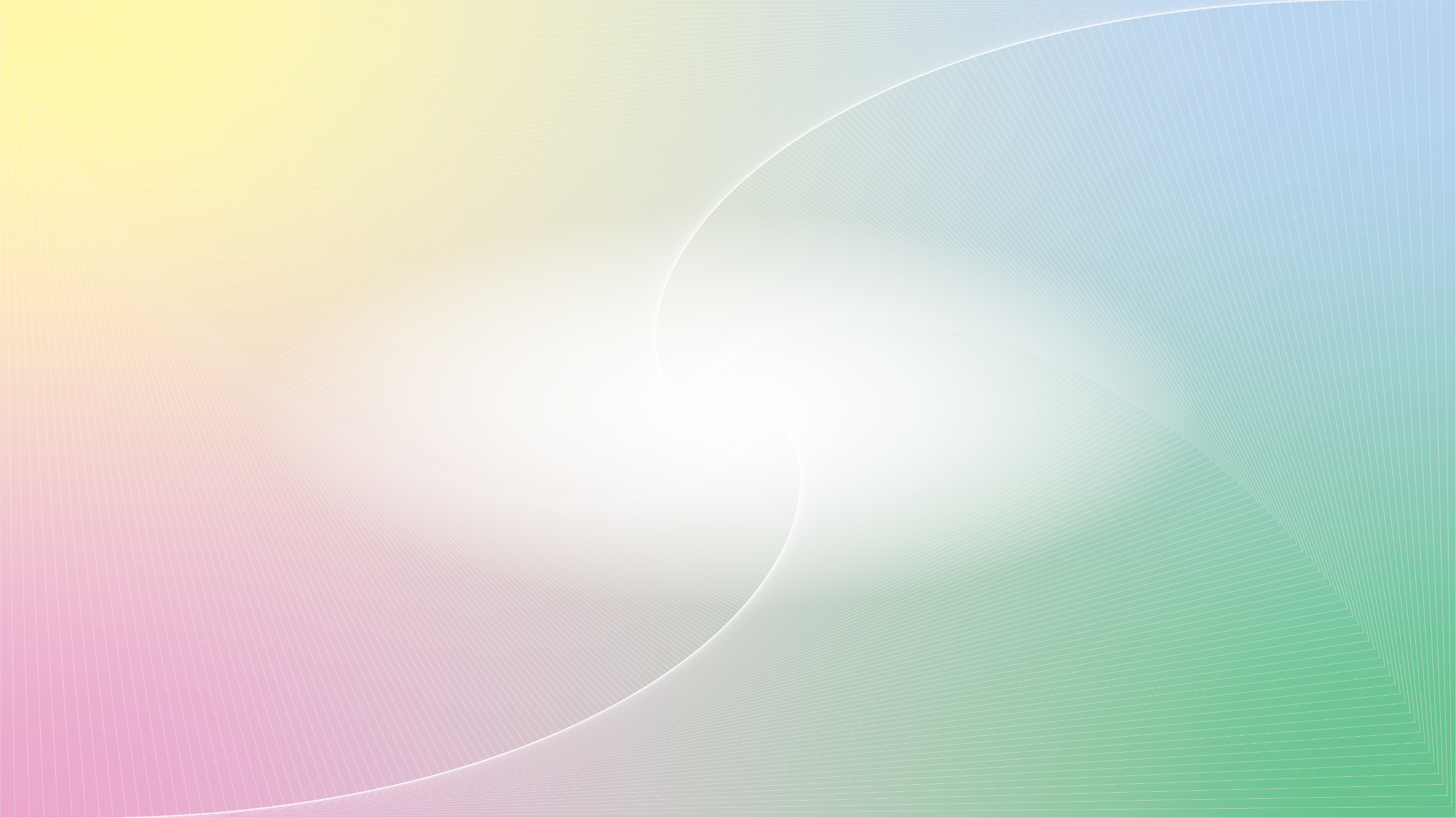 مانیتورینگ خونریزی، علائم حیاتی و نتایج آزمایشگاهی
مانیتورینگ و نظارت به منظور ارزیابی بهترین رویکرد و پیشرفت و نتیجه مداخلات حیاتی است و بایستی توسط ارائه دهنده خدمت ارزیابی شود. 
ارزیابی آزمایشگاهی شامل آزمایش CBC، آزمایشات انعقادی، آزمایشات کبدی و کلیوی، سطوح پتاسیم، سدیم، منیزیوم و کلسیم می باشد.
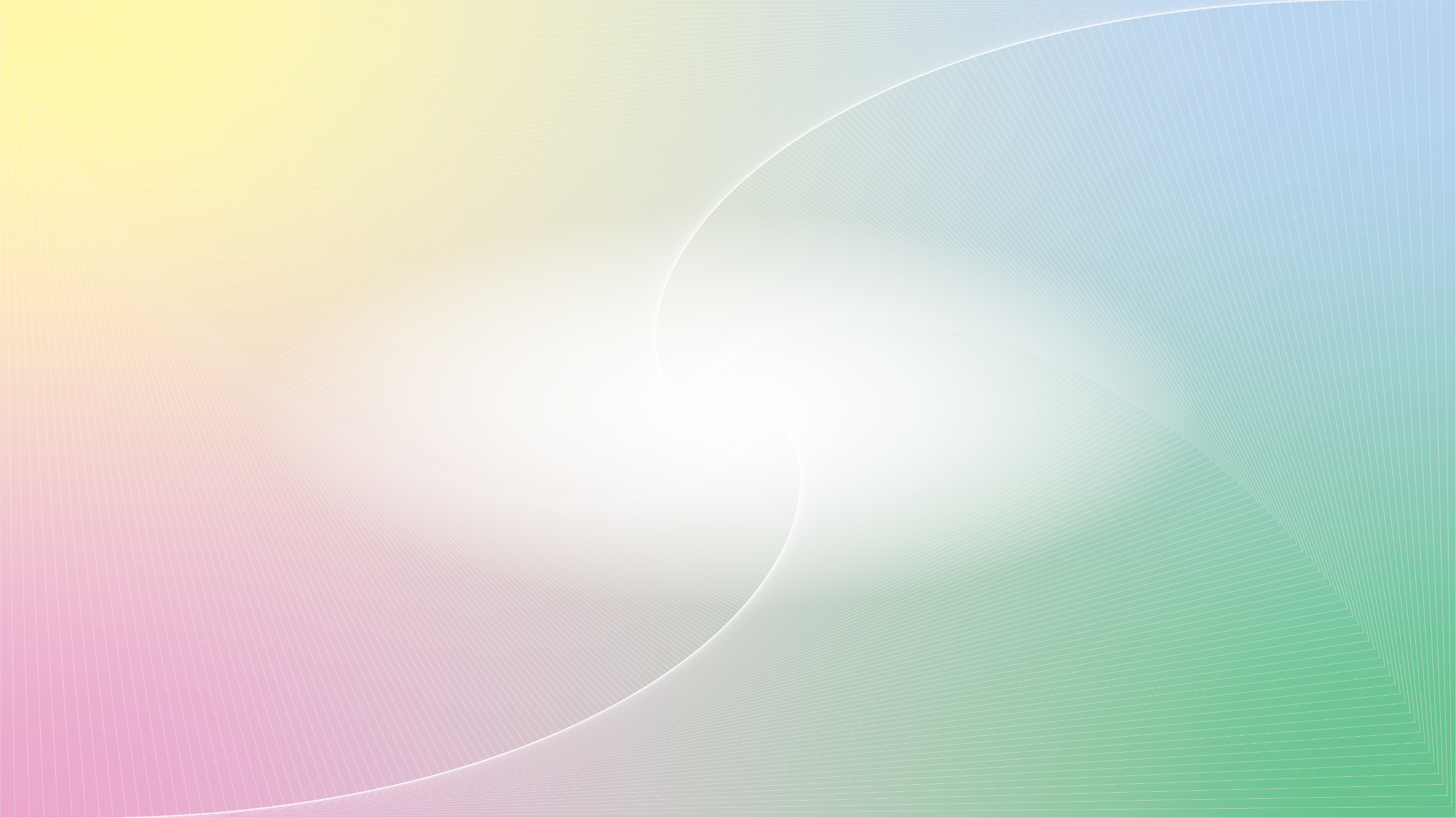 مدیریت ارجاع
با توجه به سطح ارئه خدمات (امکانات، نیروی انسانی، بانک خون)، در صورت تشخیص نیاز به ارجاع مادر به سطح بالاتر، قبل از بحرانی شدن وضعیت مادر، ارجاع انجام شود.

نحوه انتقال، زمان انتقال و پرسنل همراه بیمار از سوی  متخصص بیهوشی مبدا با هماهنگی متخصص زنان مبدا تعیین می گردد و این دو نفر موظف اند قبل از انتقال، شرایط بیمار را پایدار نمایند.
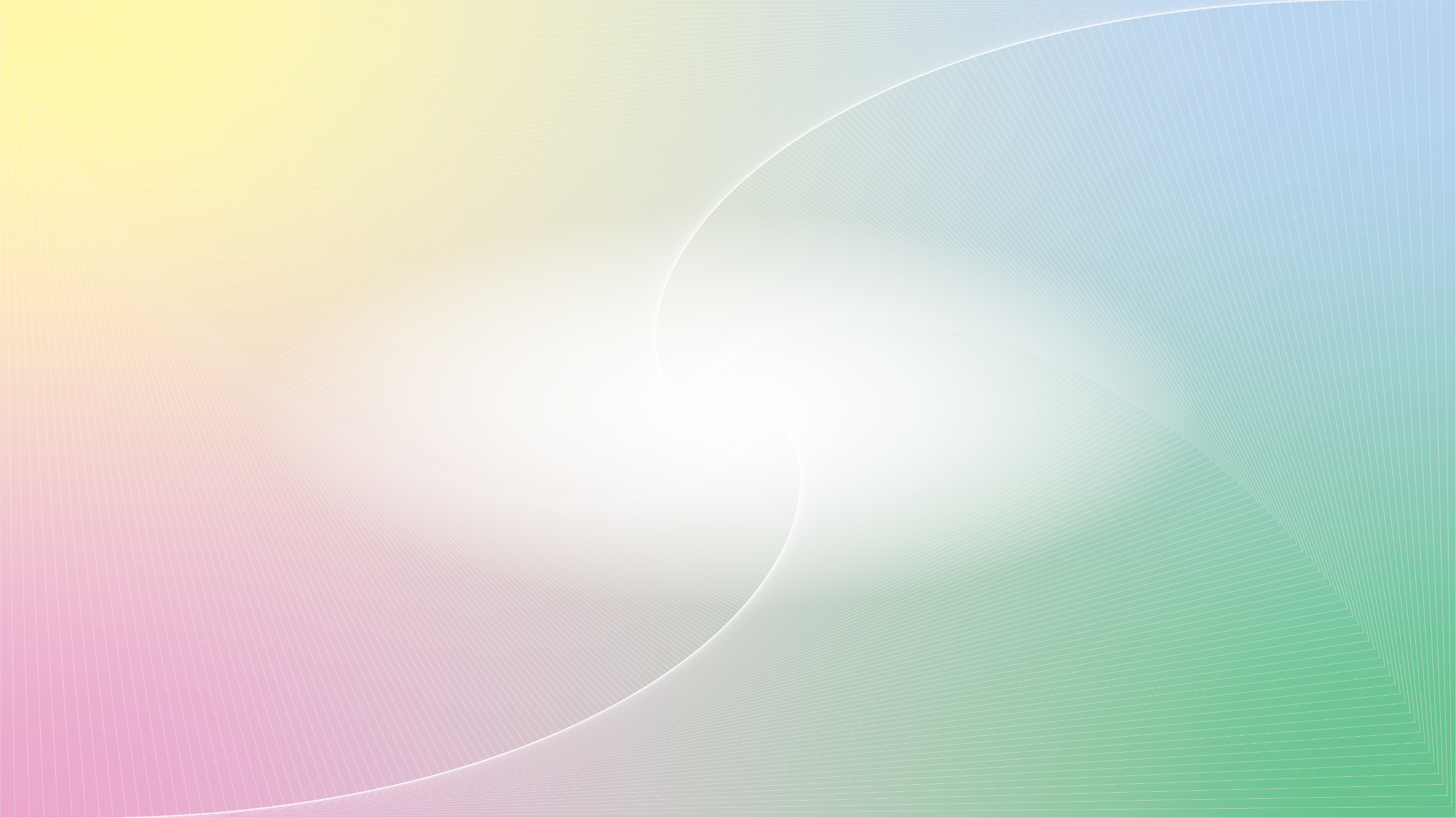 مدیریت ارجاع (ادامه)
پس از اتمام مراقبت از بیمار در ICU، فرد مسئول تعیین تکلیف جهت انتقال به سرویس/ بخش بعد از ICU، متخصص بیهوشی/ Intensivist مسئول آی سی یو است.
در حین ارجاع، تیم ارجاع ارتباط خود با بیمارستان مقصد را جهت هماهنگی‌های لازم و پیشگیری از اتلاف وقت حفظ کنند.
برنامه جایگزین برای ارجاع مادر در هنگام بروز حوادث جاده‌ای پیش بینی شود (به طور مثال: هلکوپتر، آمبولانس جایگزین).
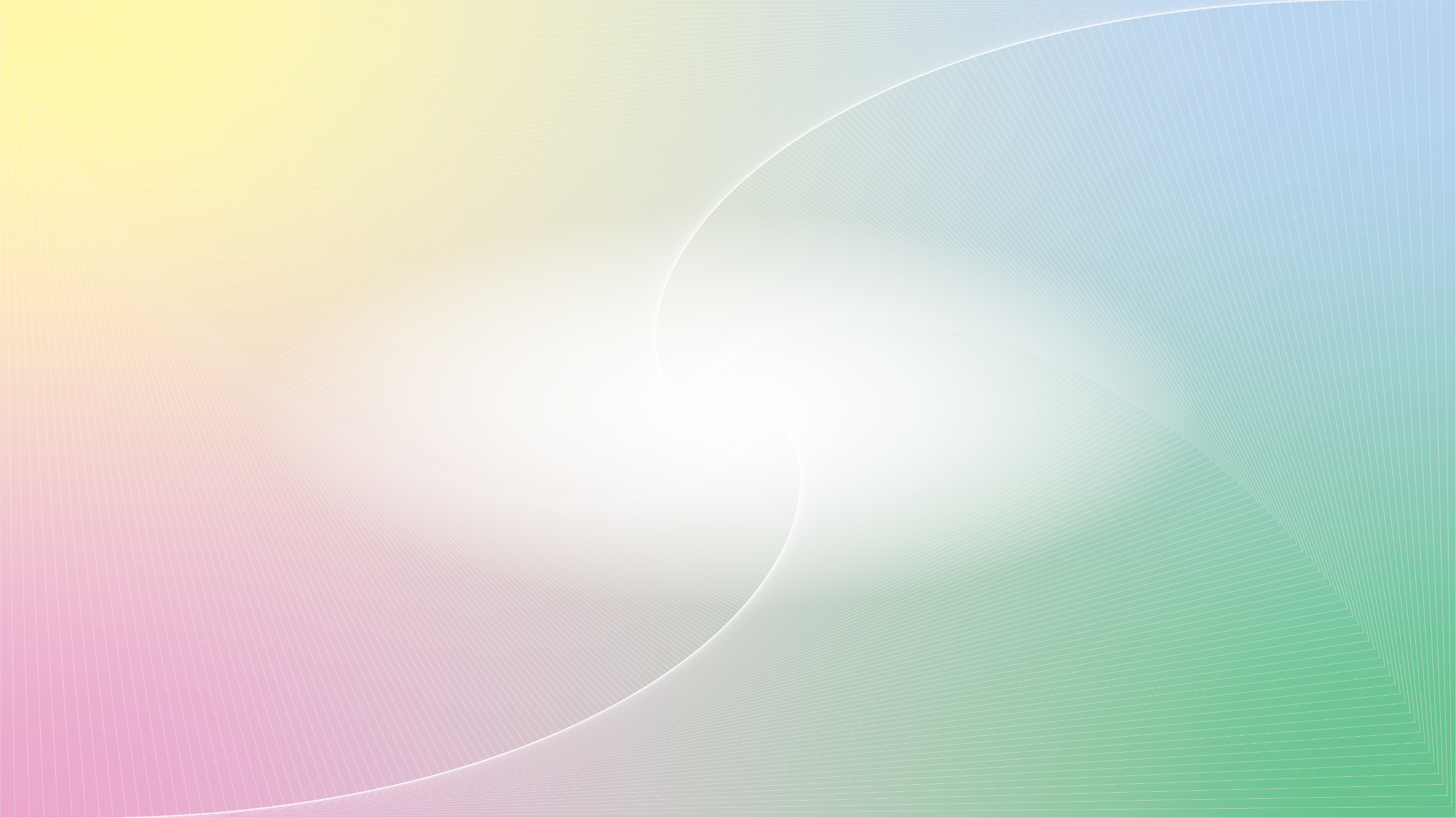 مدیریت ارجاع (ادامه)
تحویل گیرنده بیمار در ICU مقصد، متخصص بیهوشی/ Intensivist مسئول آی سی یو می باشد و  متخصص زنان بیمارستان مقصد موظف است بیمار را به محض ورود ویزیت نماید و همه اقدامات لازم را انجام دهد. 

همه متخصصان مرکز مقصد بسته به تشخیص متخصص بیهوشی/ Intensivist مسئول آی سی یو موظف به همکاری حسب مورد با وی هستند.

نظارت مستمر بر این فرآیند در دانشگاه های مبدا و مقصد، بر عهده رییس بیمارستان و معاون آموزشی/ درمان و  رییس دانشگاه (مبدا و مقصد) می باشد.
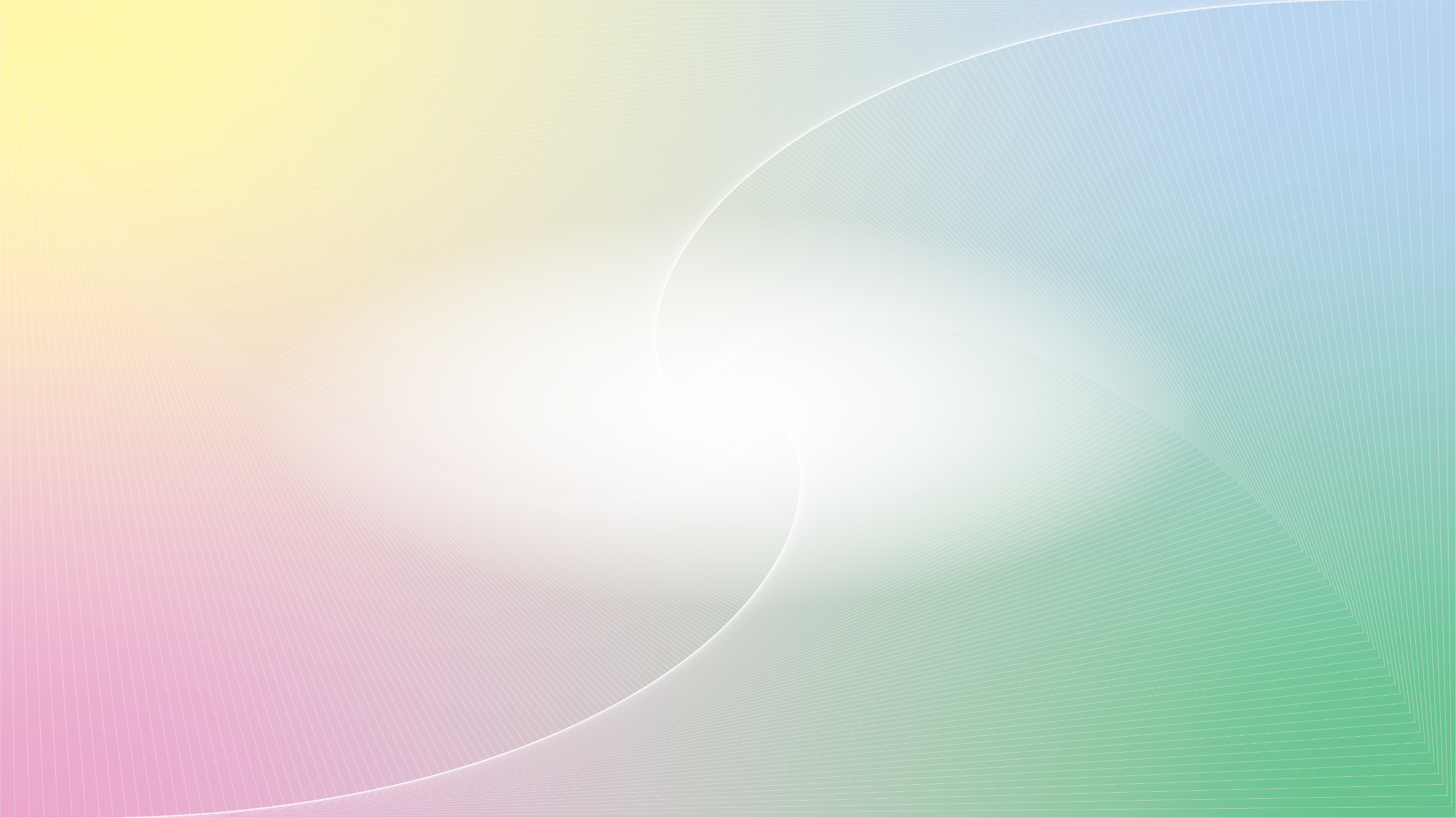 در زمان ارجاع
مادر گرم نگه داشته شود.
علائم حیاتی و میزان خونریزی کنترل شود.
قبل از ارجاع مادر، وضعیت وی باید پایدار گردد.
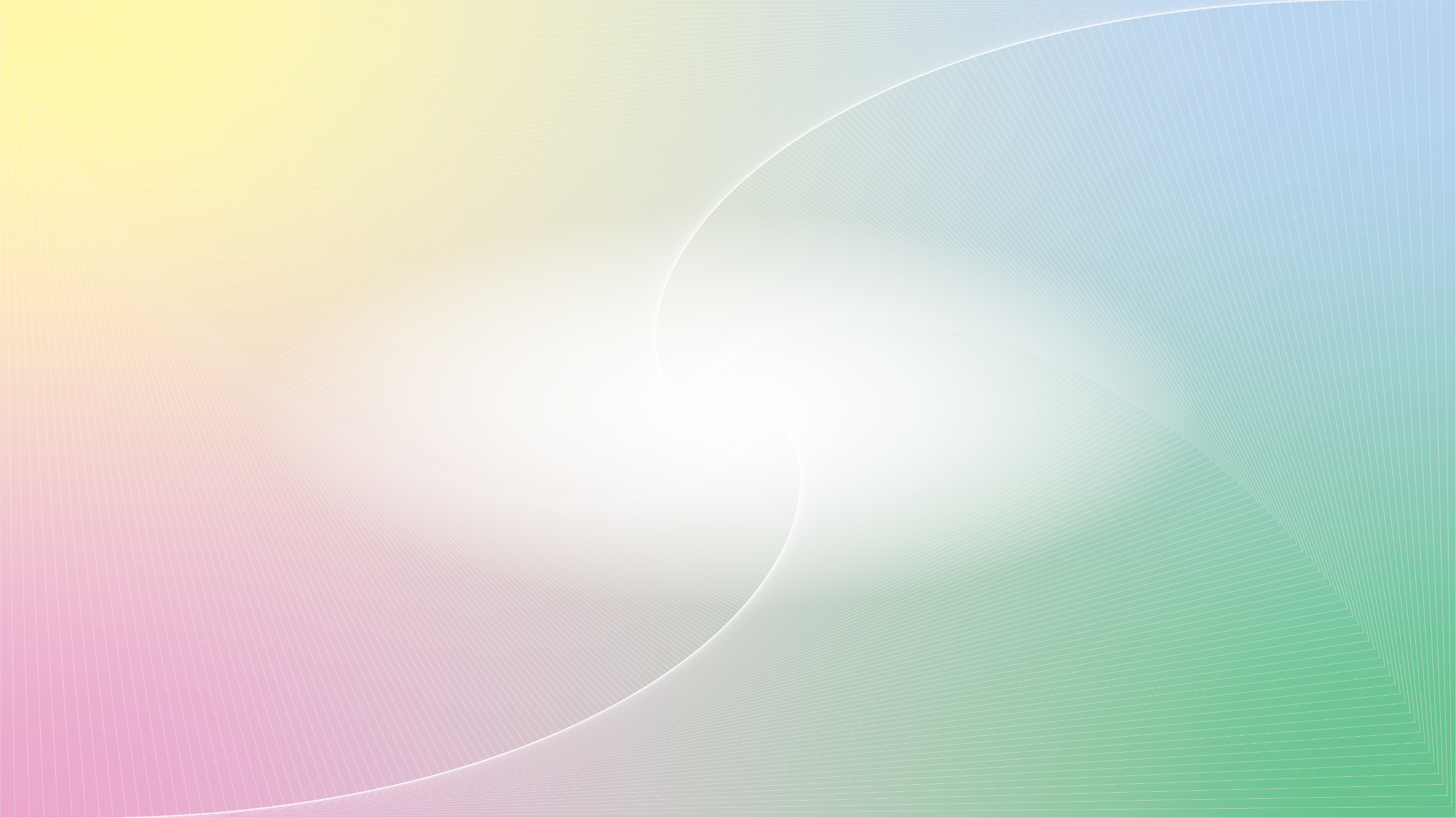 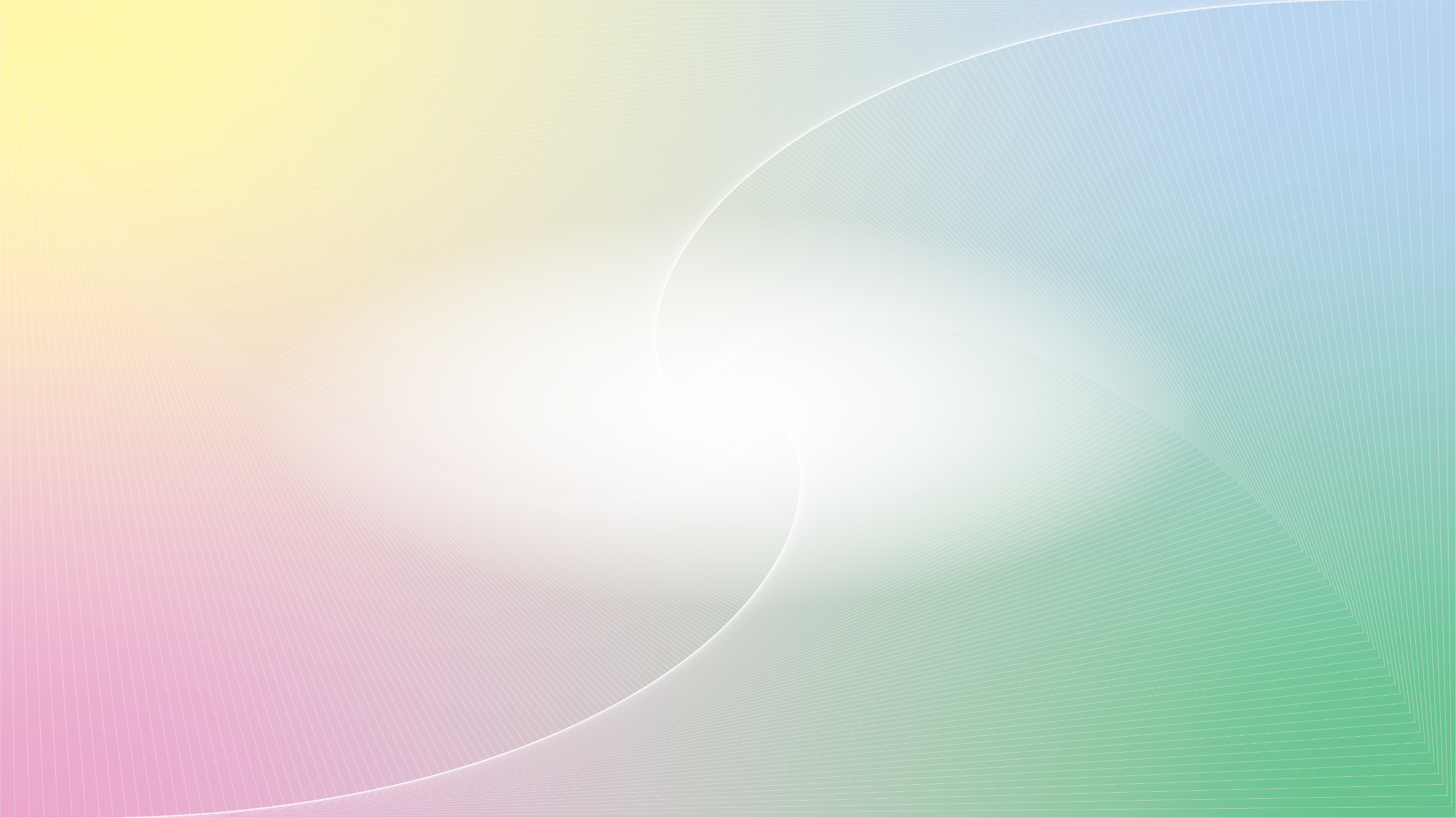 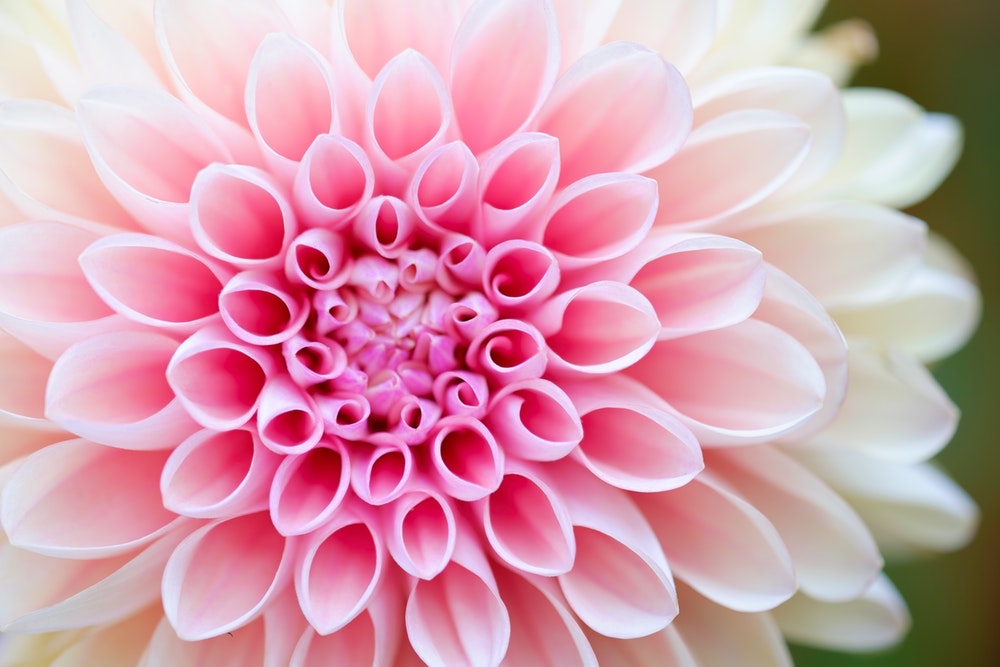